Monotone-Policy Aggregate Signatures
Arka Rai Choudhuri
NTT Research
Omer Paneth
Tel Aviv University
Maya Farber Brodsky
Tel Aviv University
Abhishek Jain
NTT Research & JHU
1
Aggregate Signatures[Itakura-Nakamura 83, Boneh-Gentry-Lynn-Shacham 03]
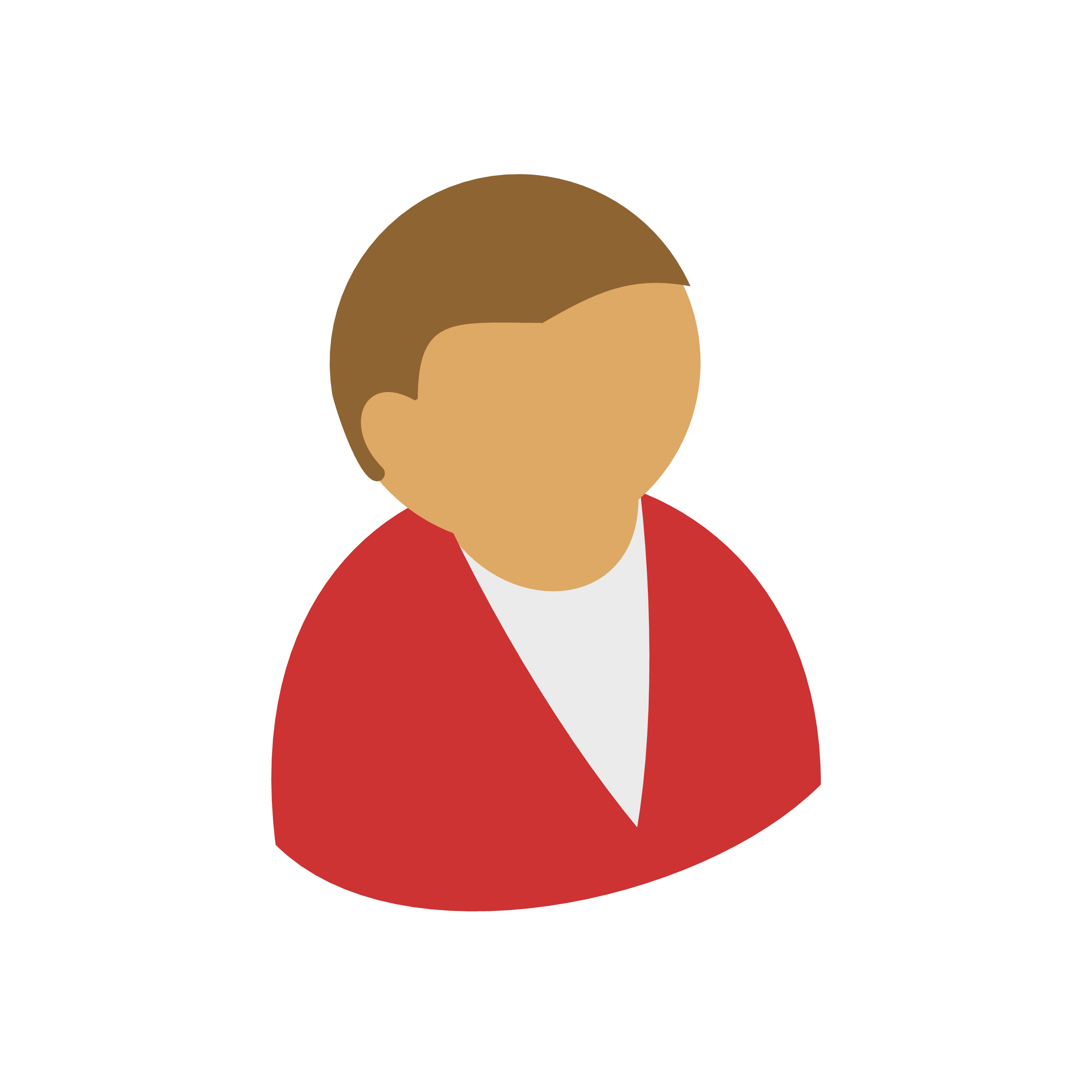 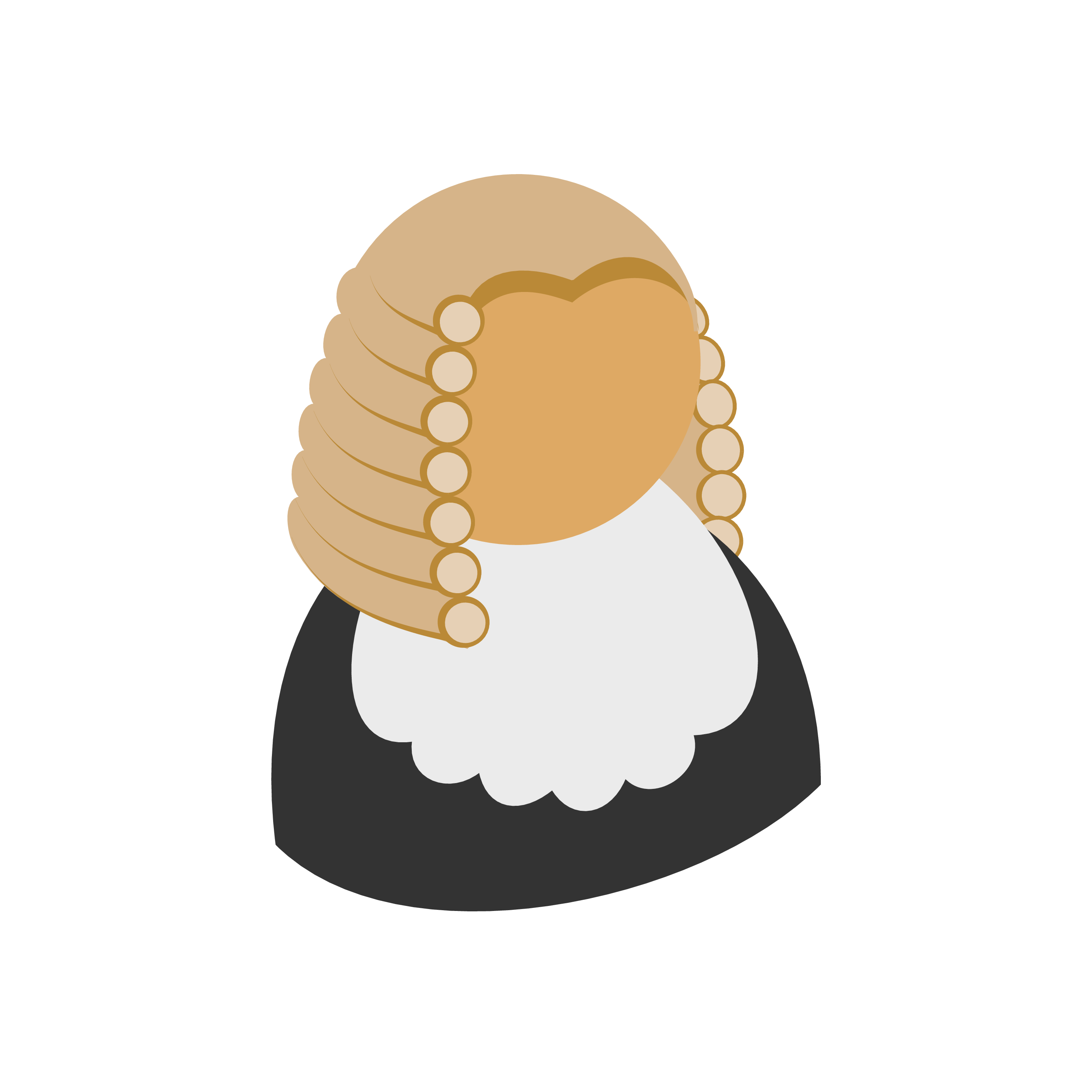 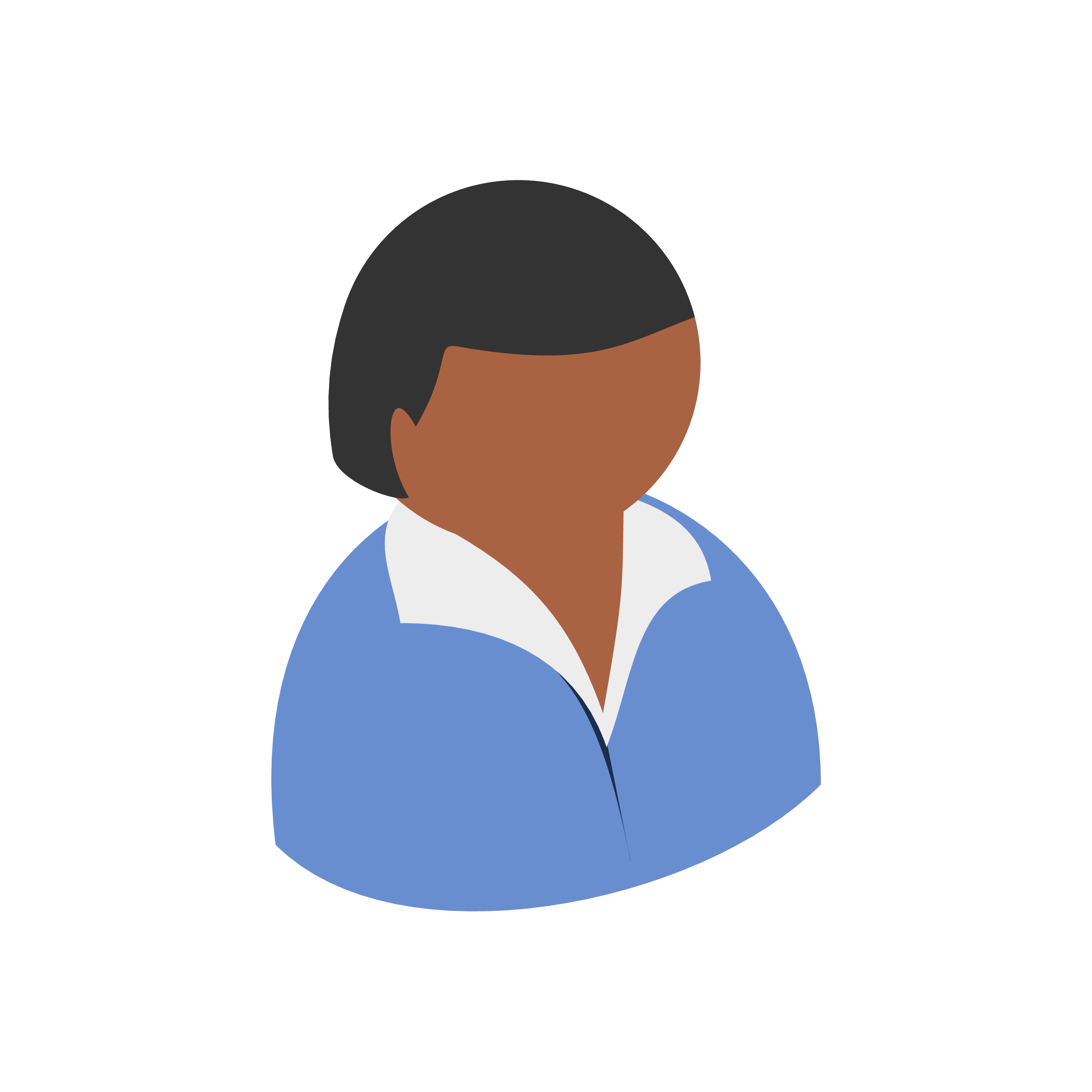 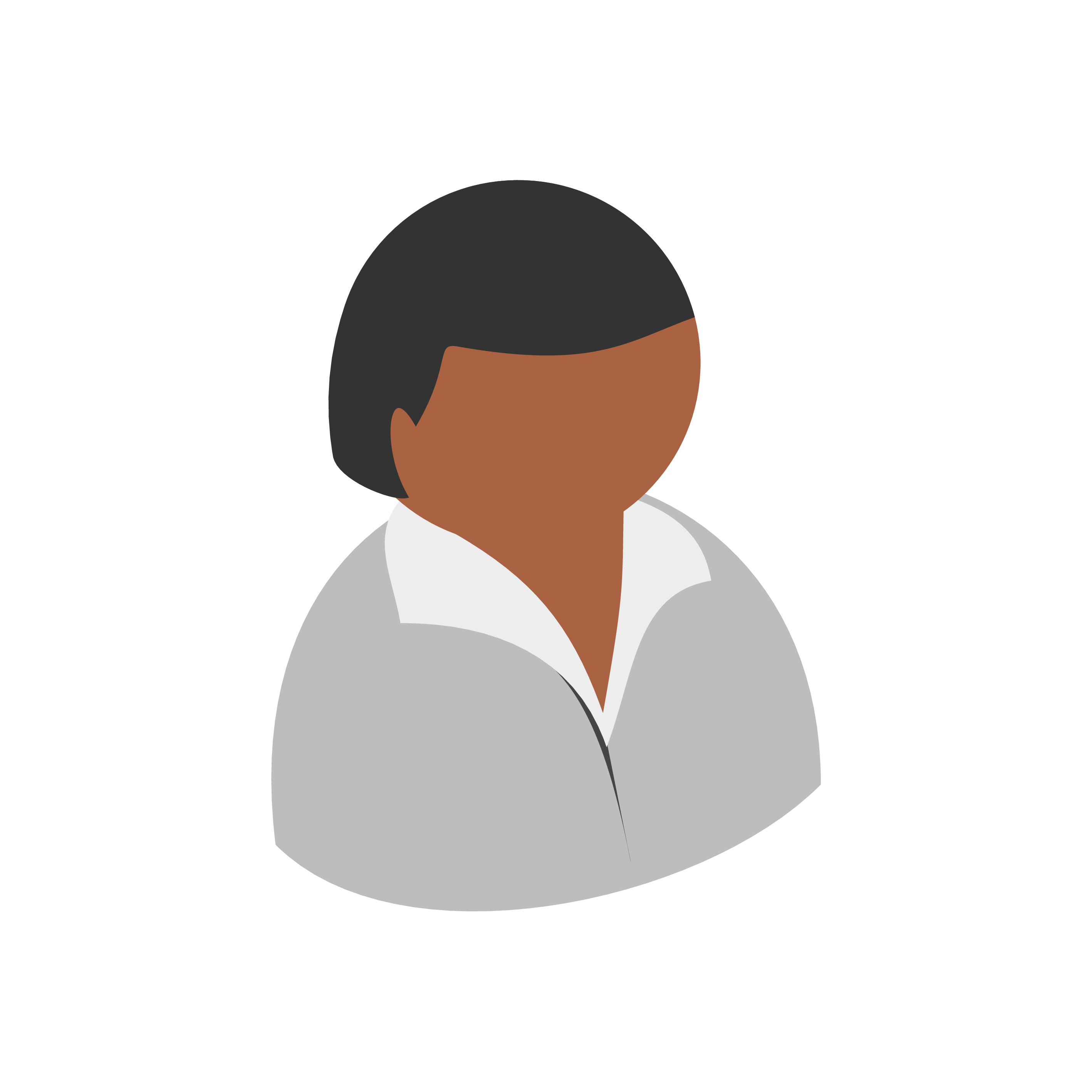 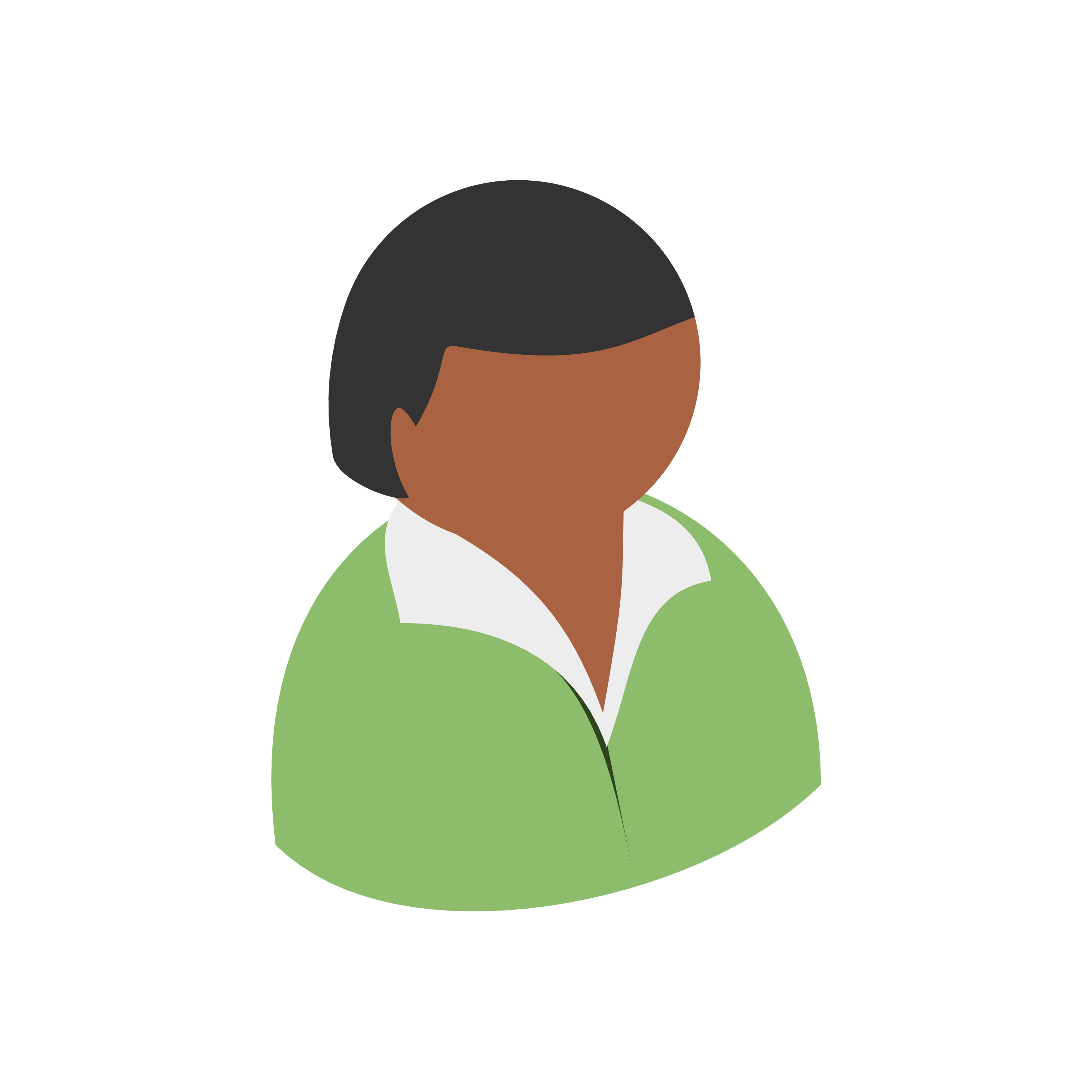 Aggregator
Verifier
2
Aggregate Signatures[Itakura-Nakamura 83, Boneh-Gentry-Lynn-Shacham 03]
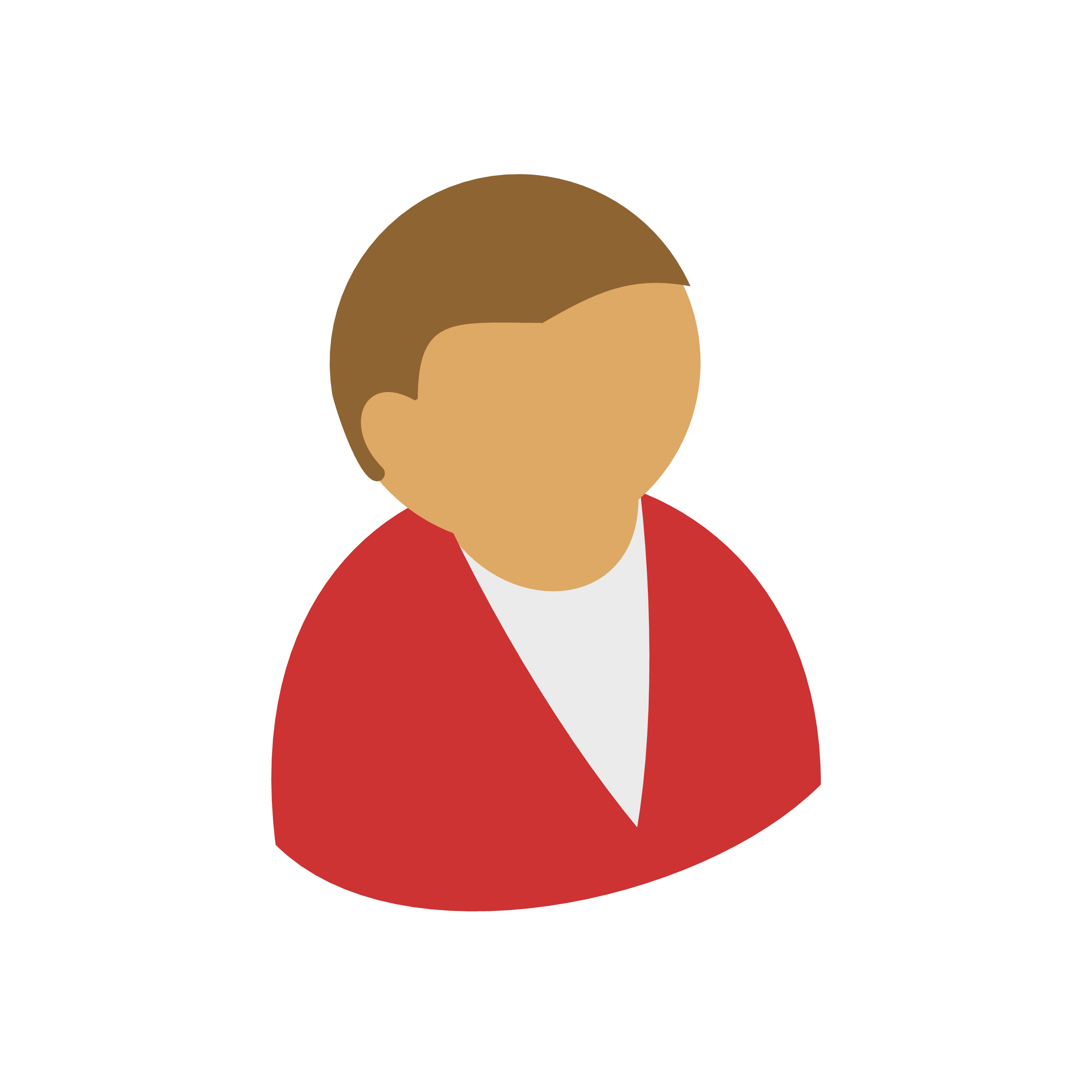 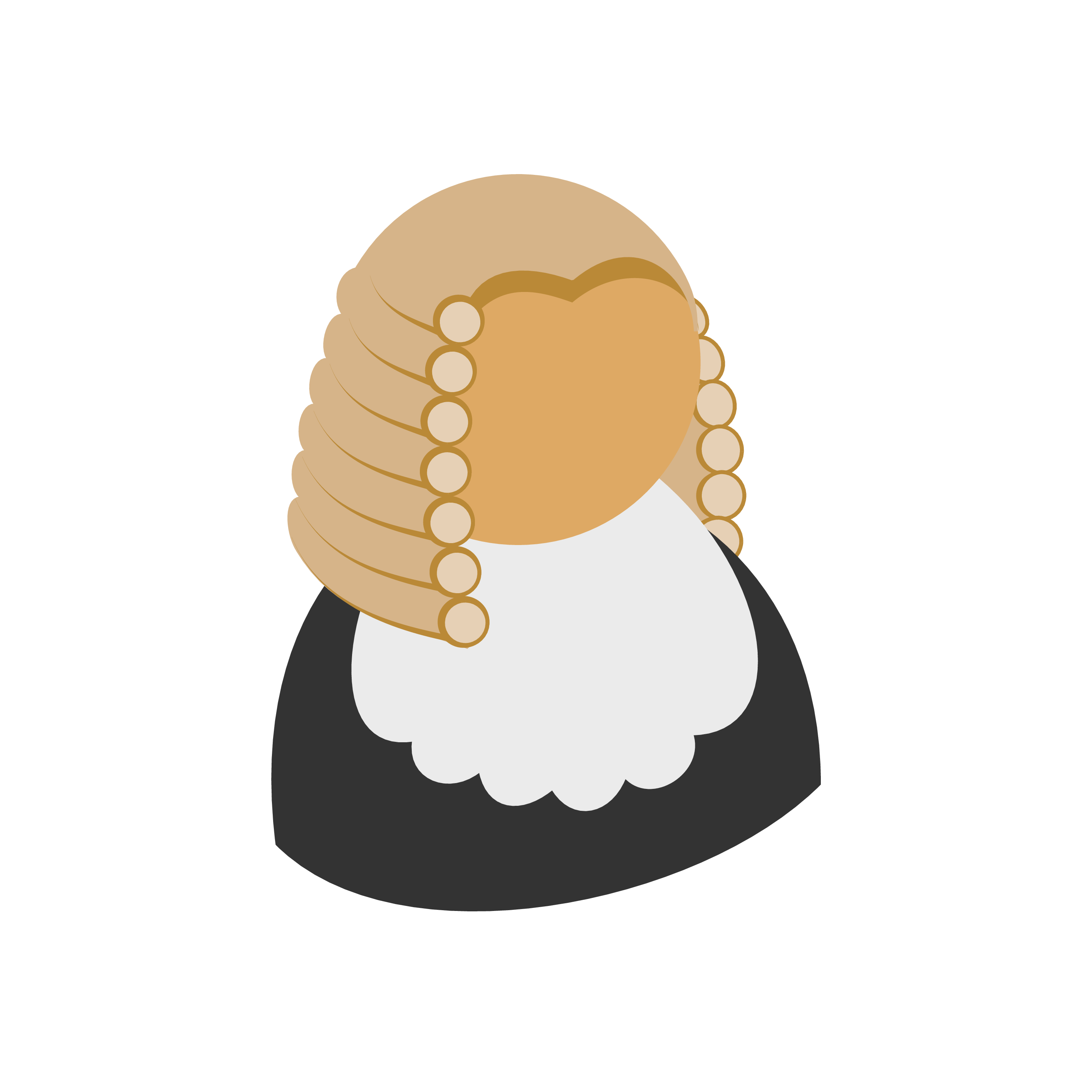 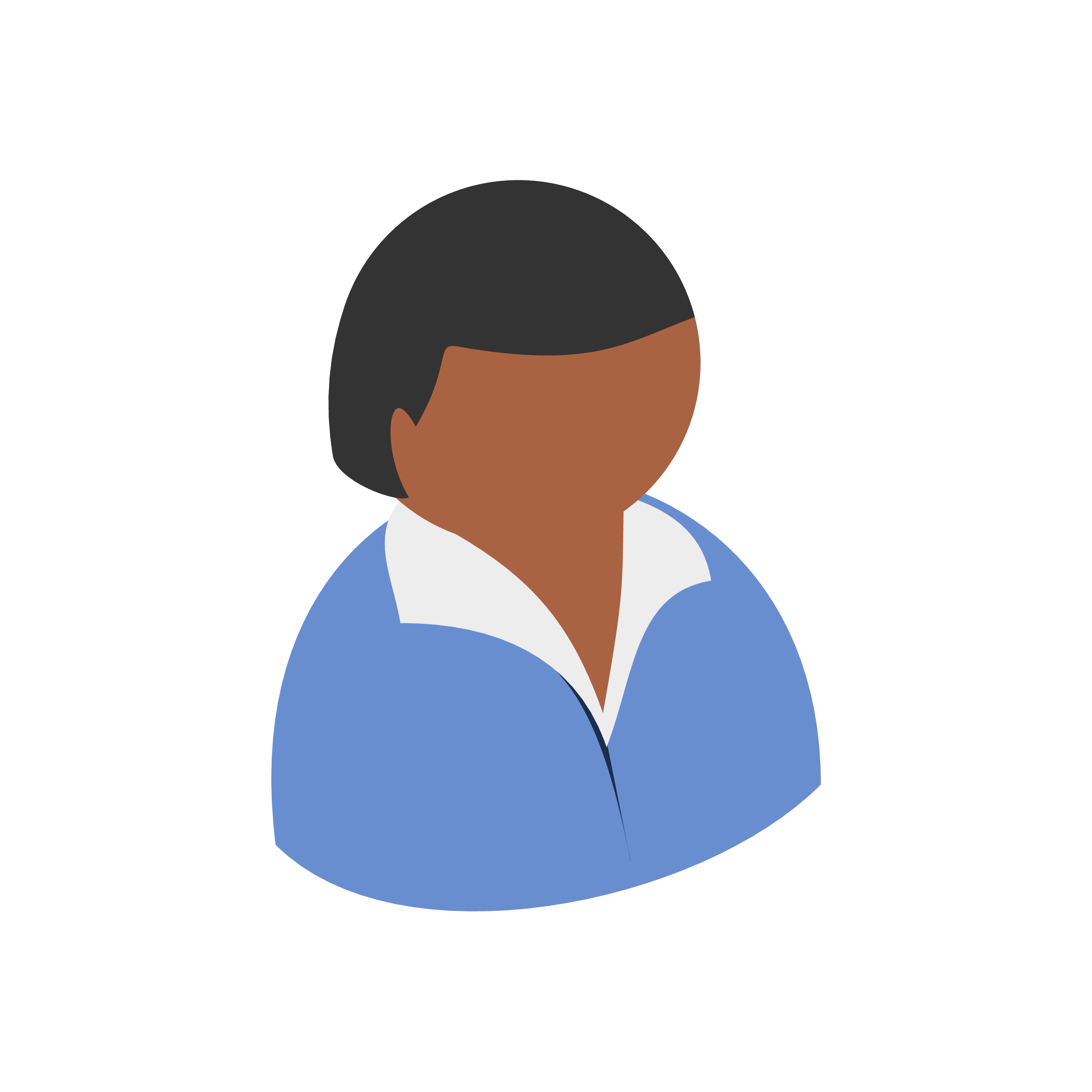 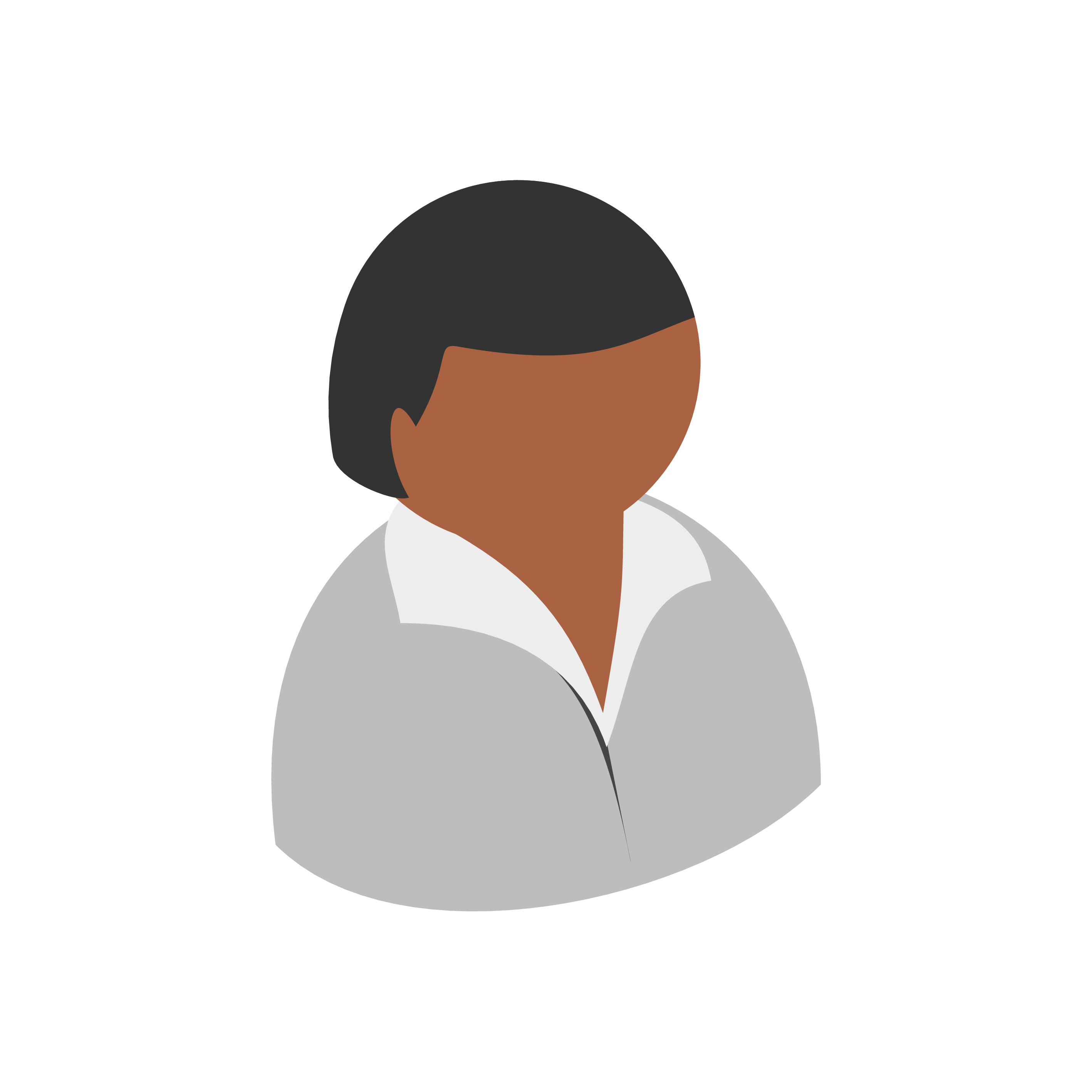 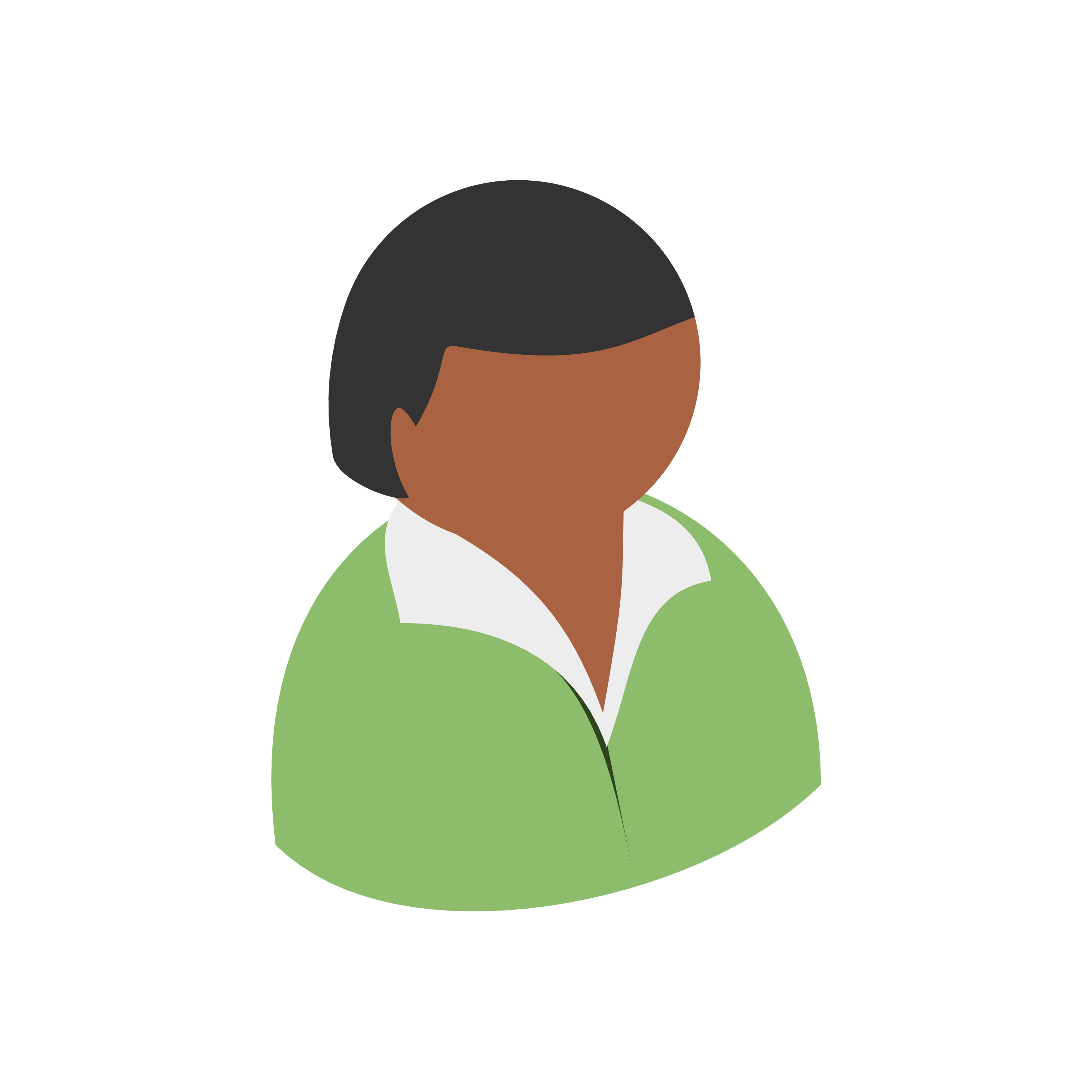 Aggregator
Verifier
3
Threshold Signatures[Desmedt-Frankel 89]
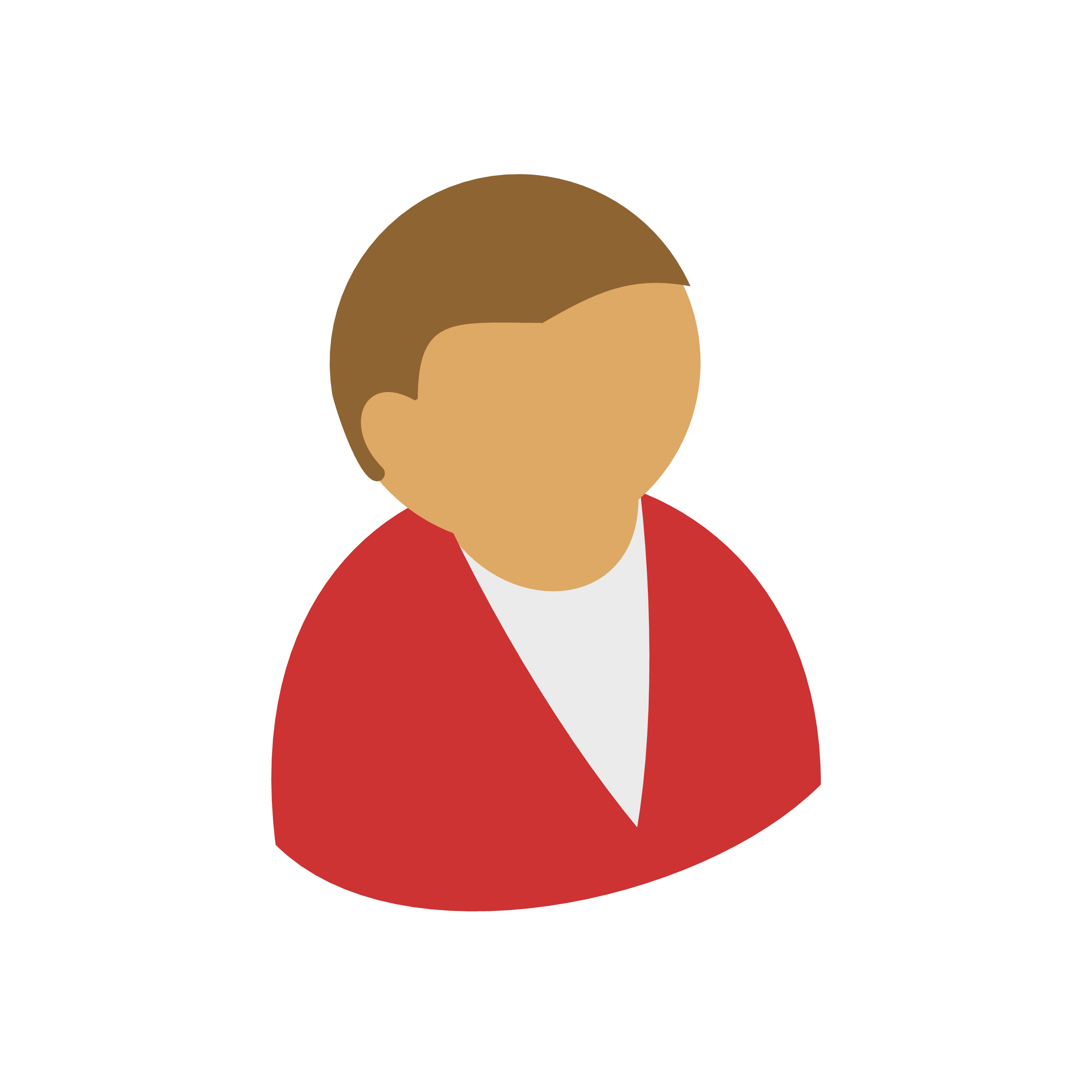 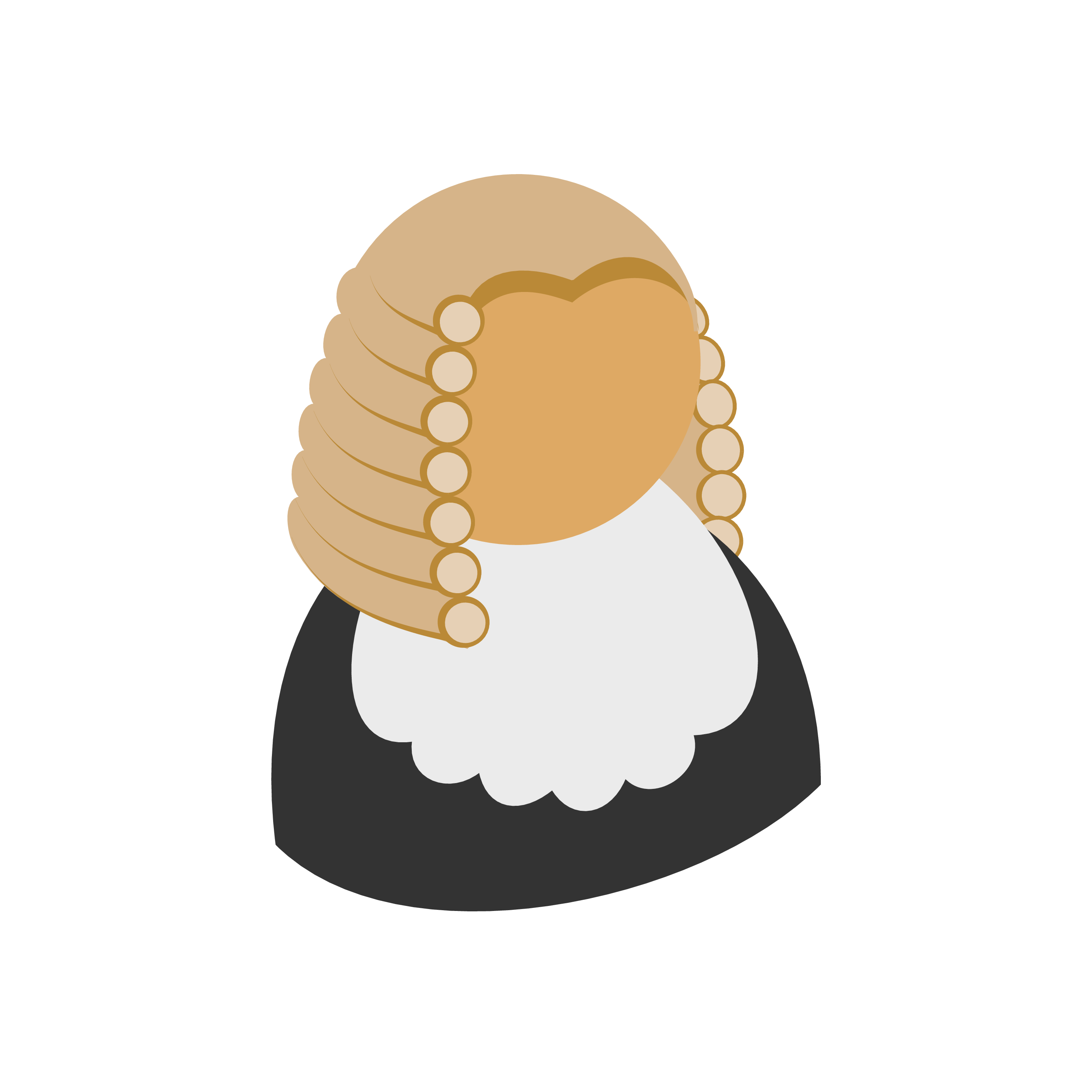 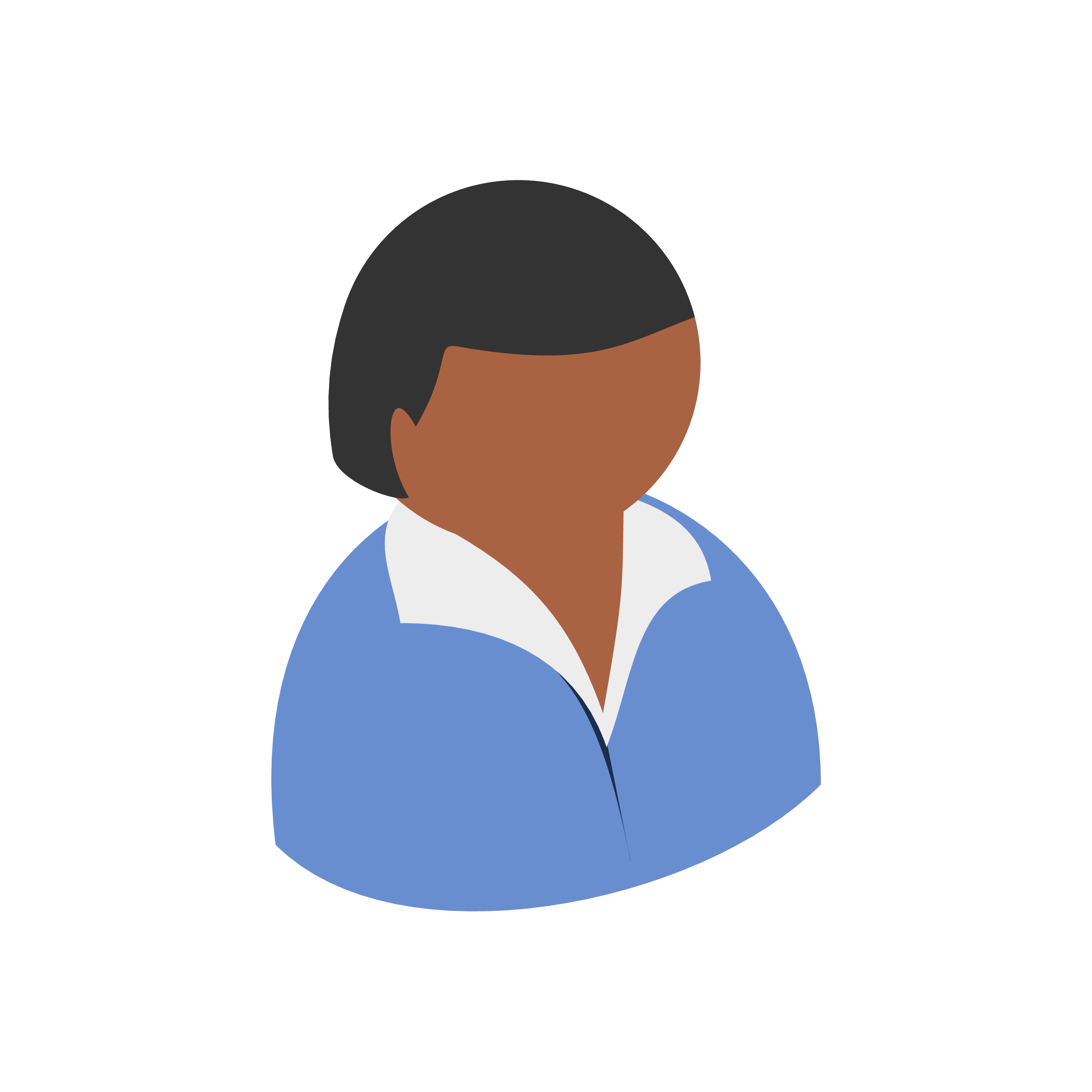 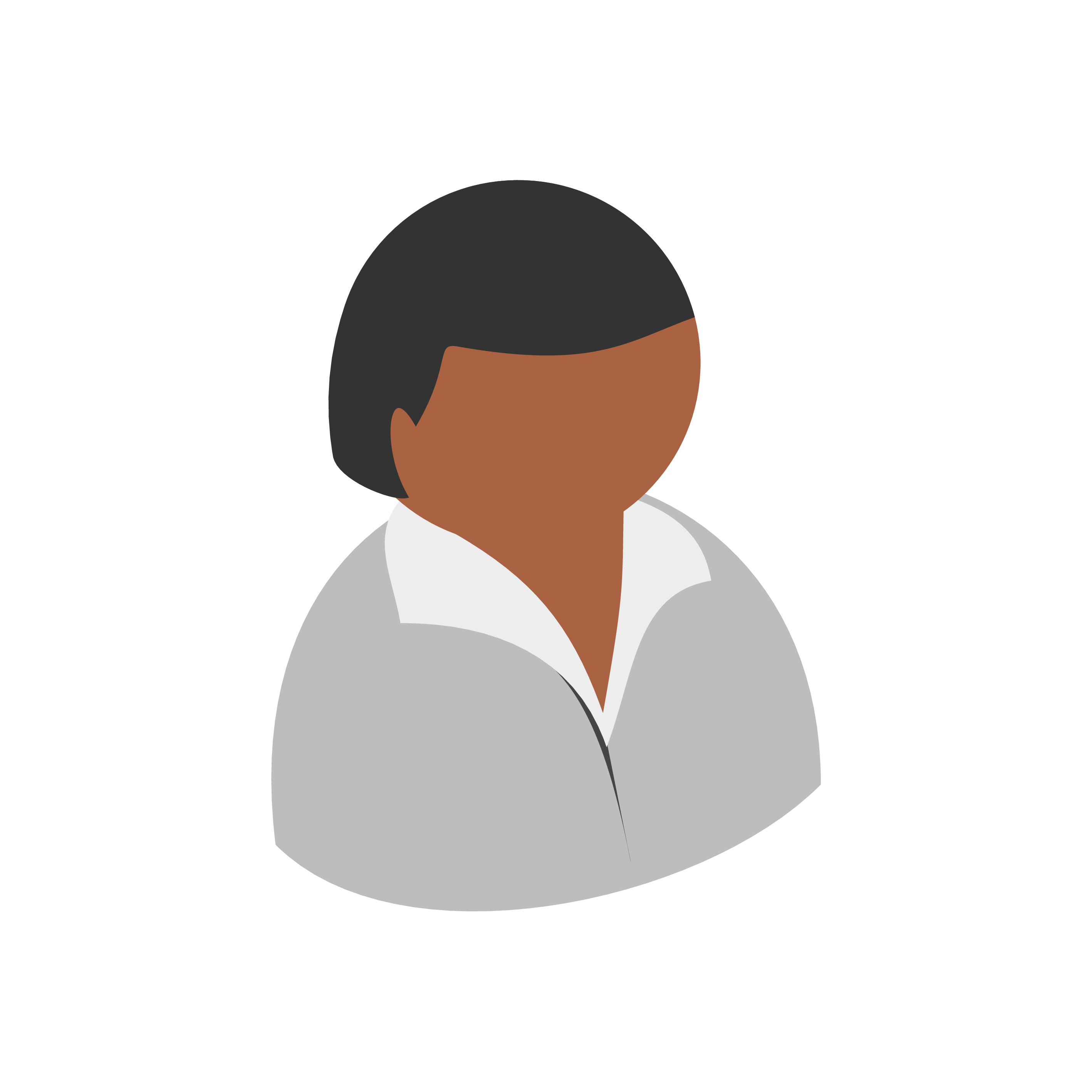 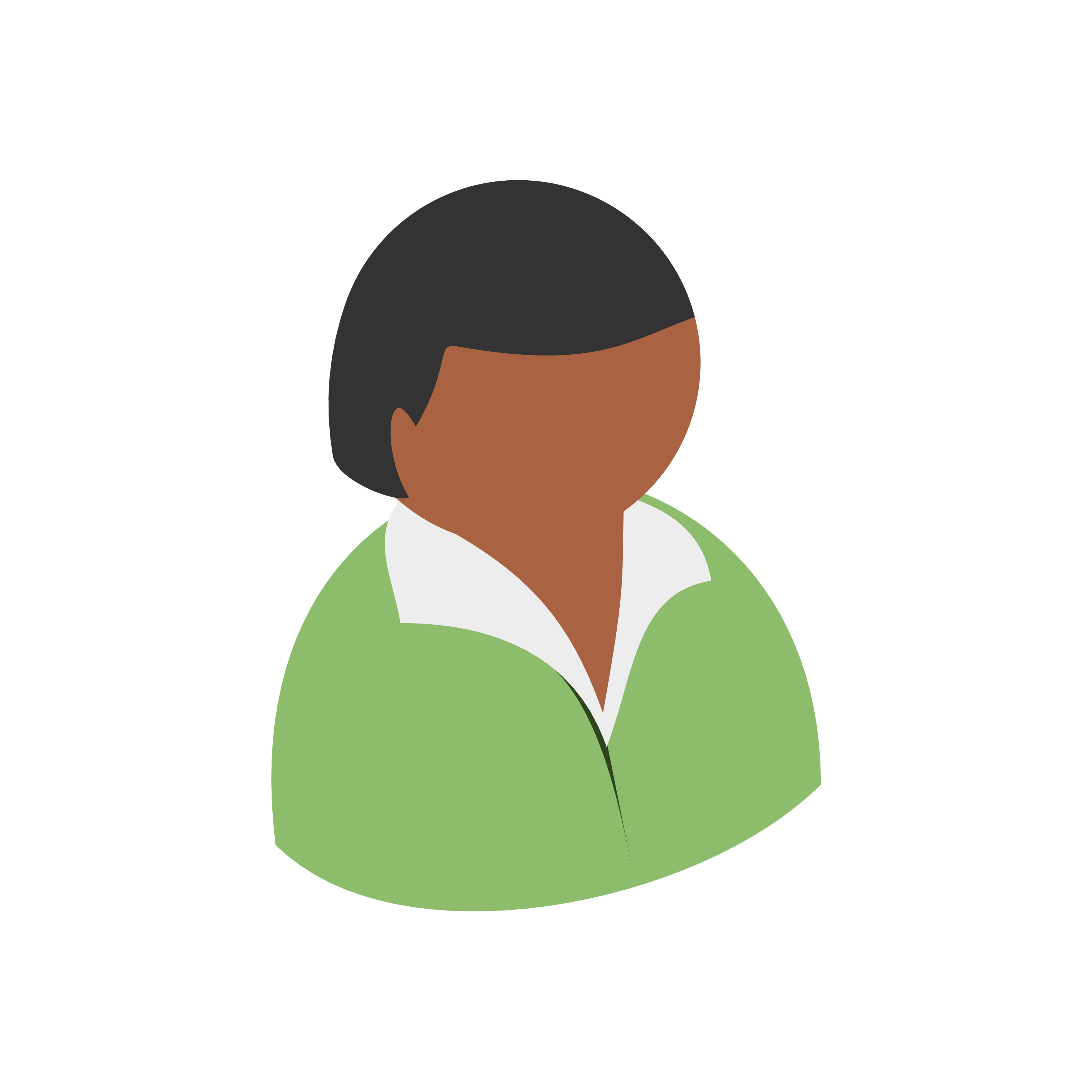 Aggregator
Verifier
4
Threshold Signatures[Desmedt-Frankel 89]
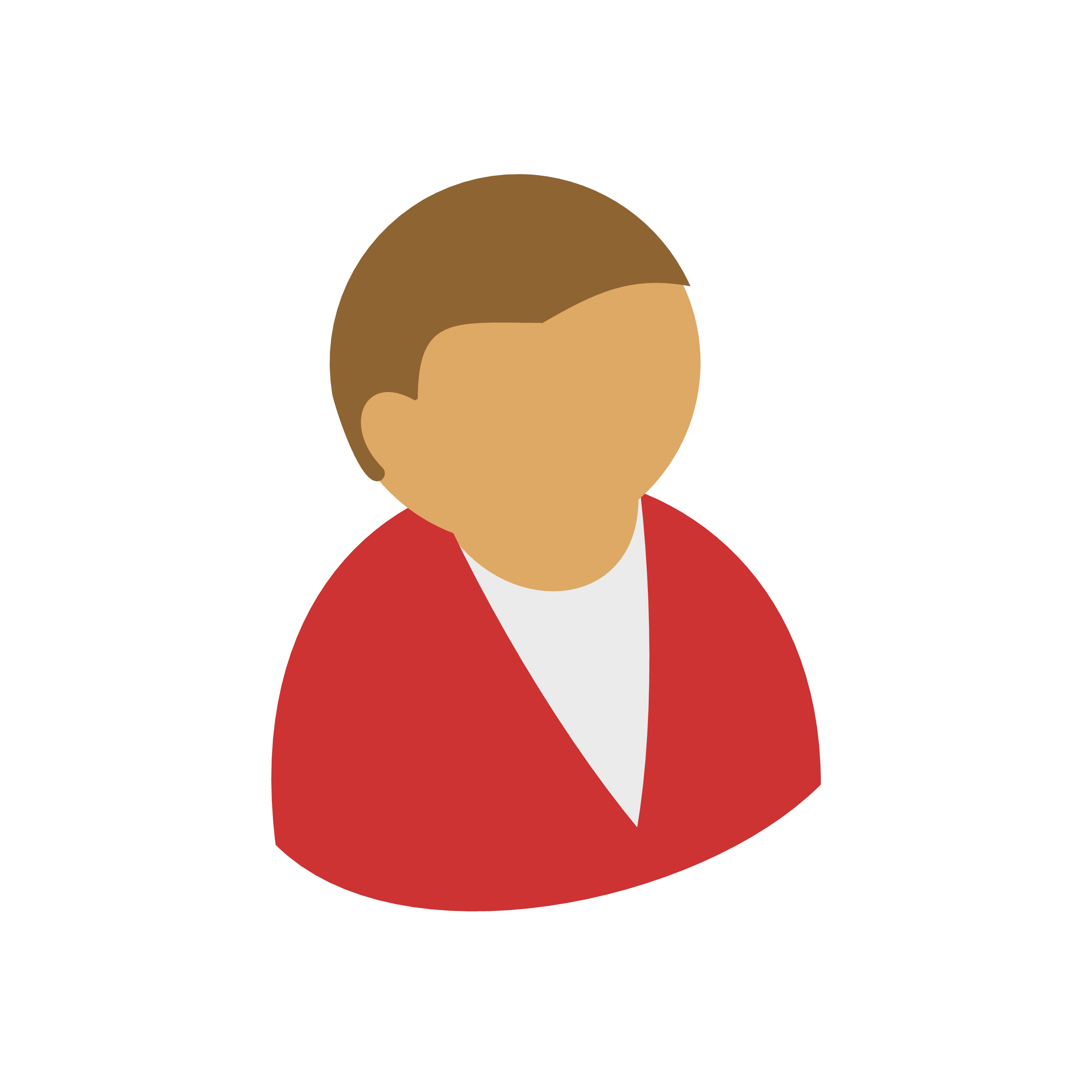 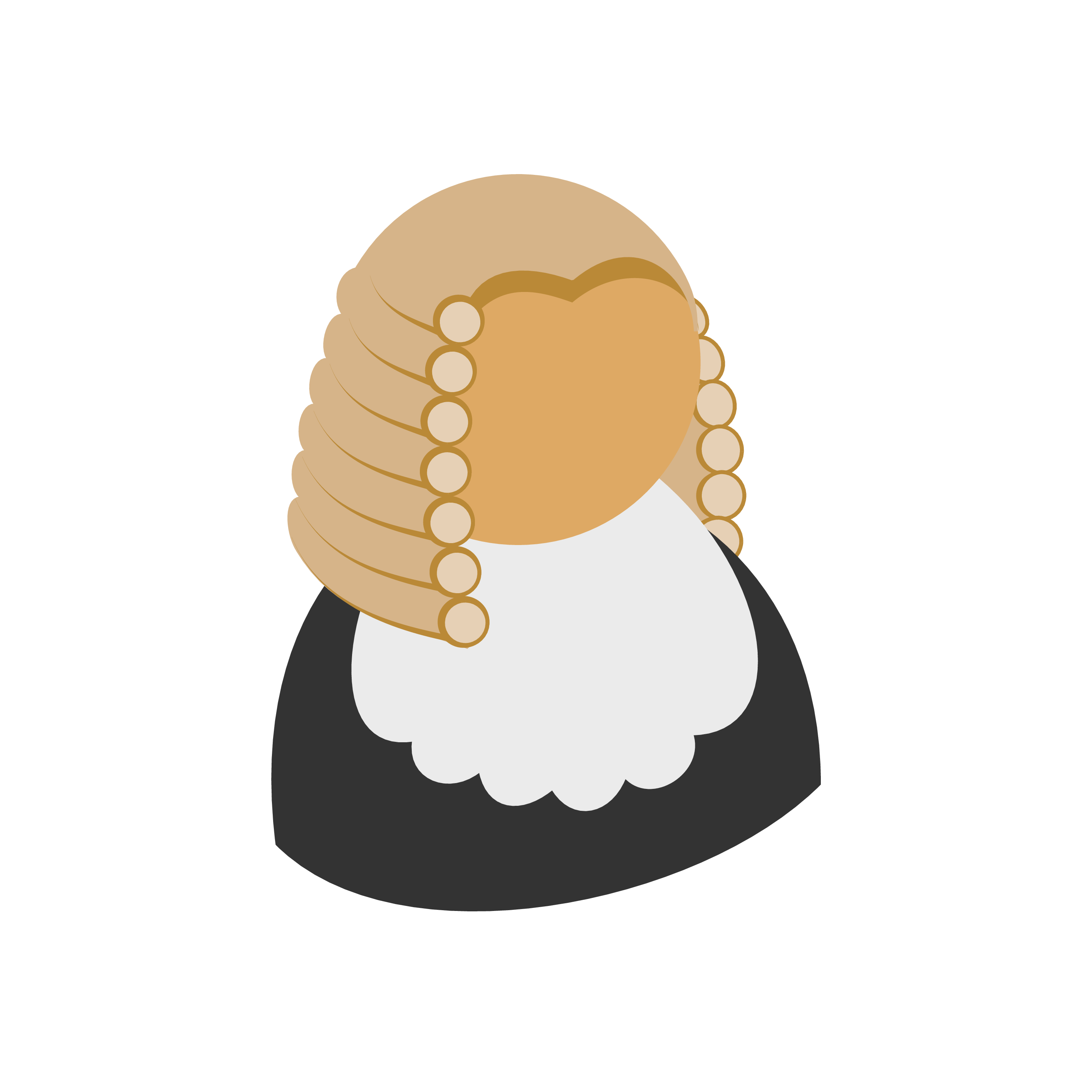 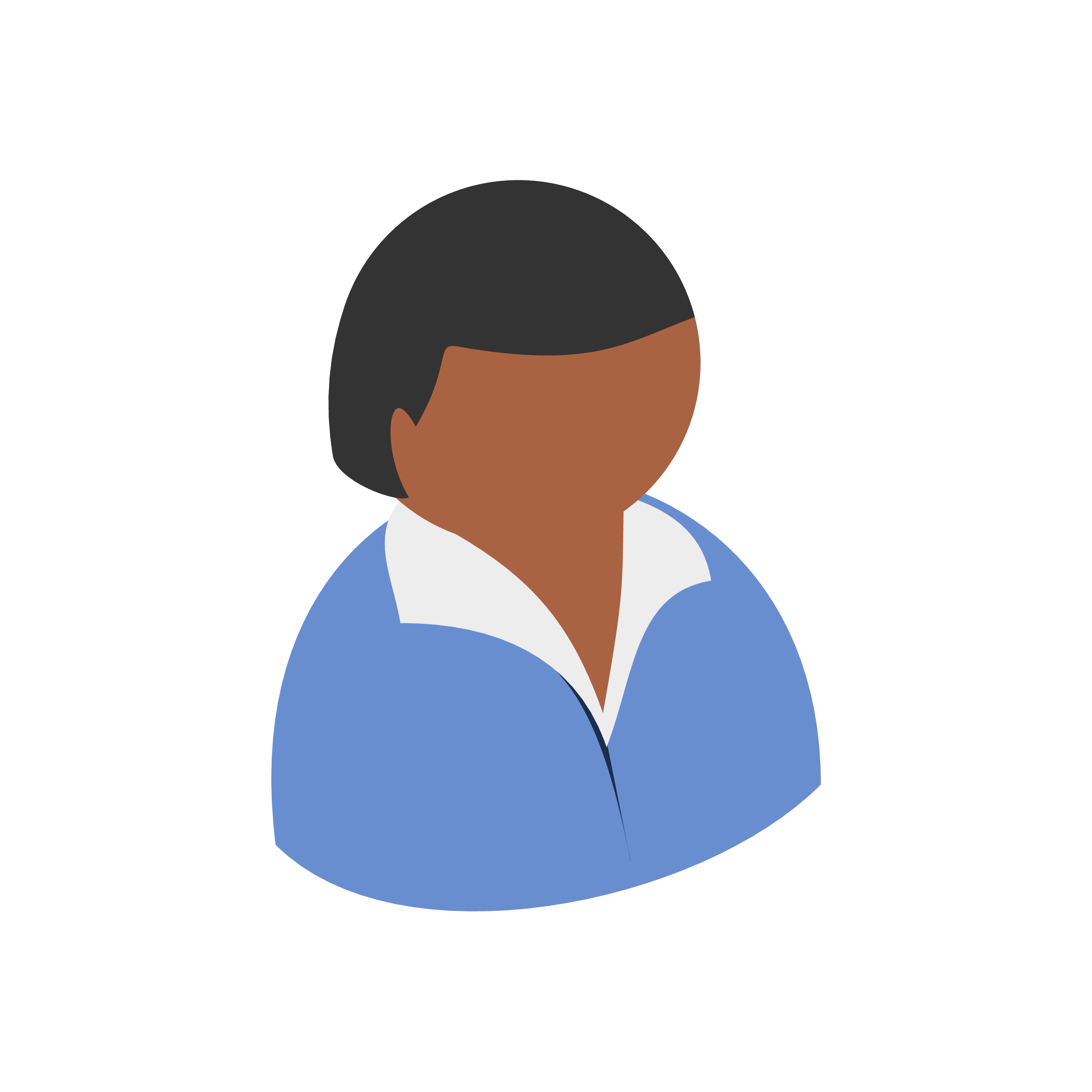 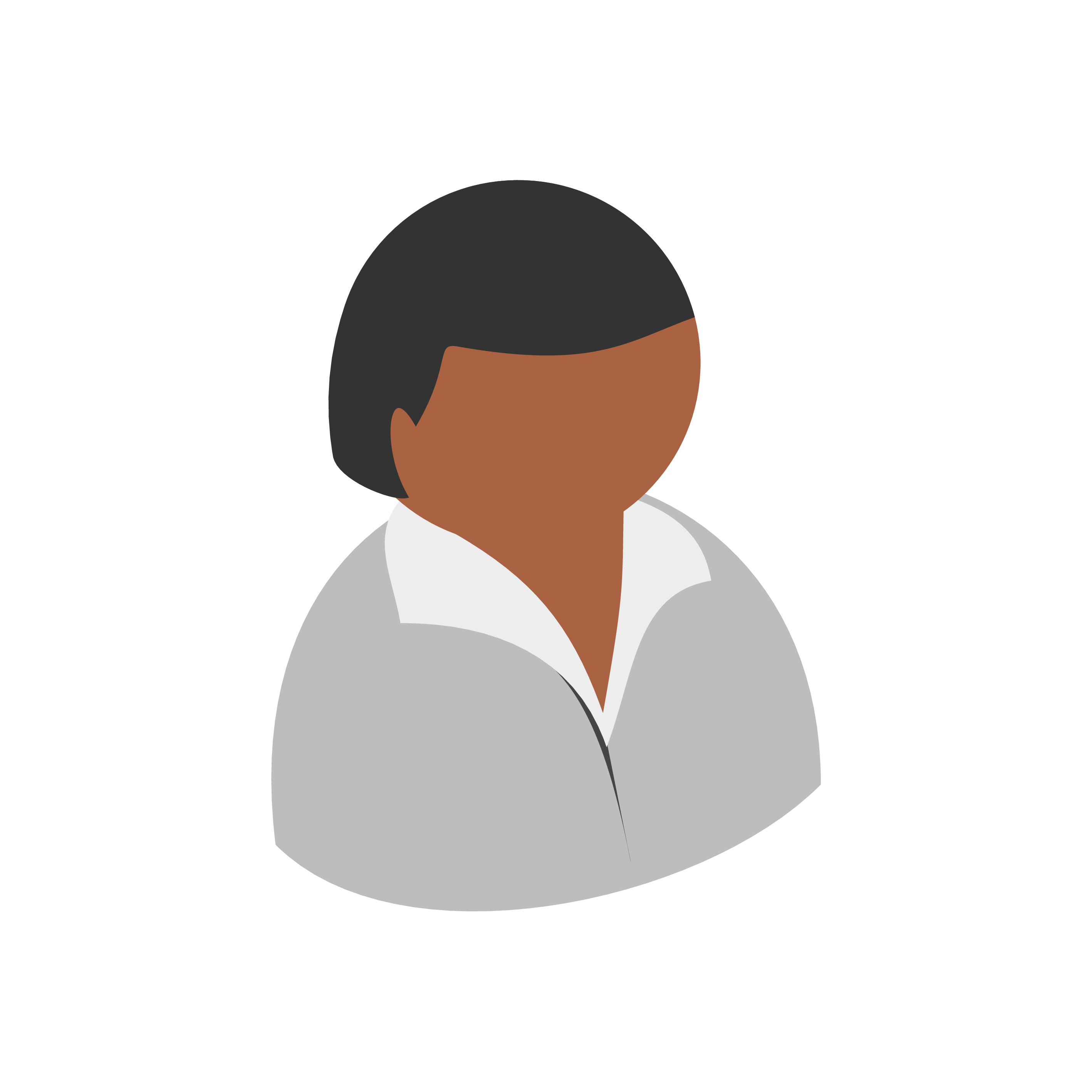 Setup
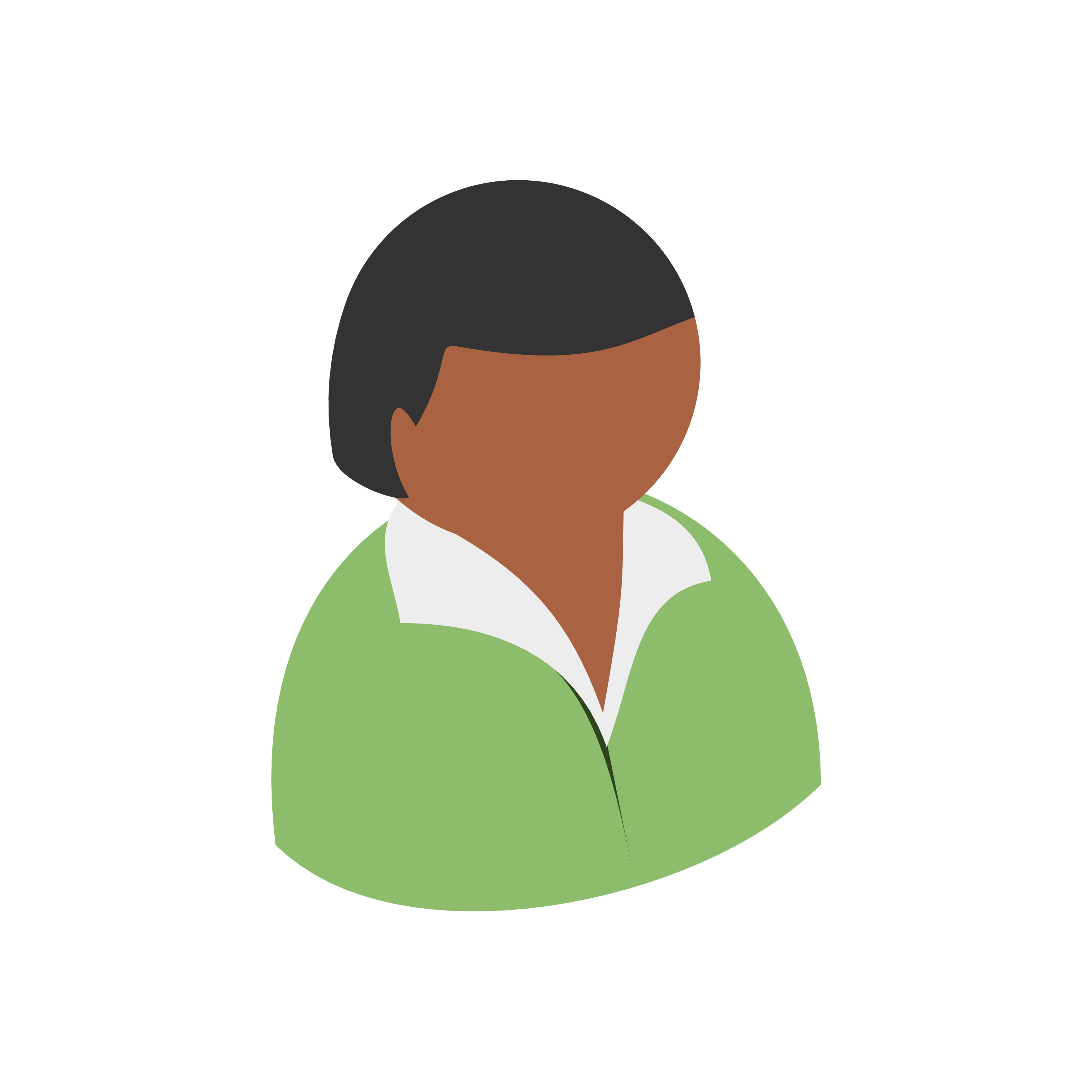 Aggregator
Verifier
5
Dream Signatures
Distributed non-interactive key setup, for any signature scheme
Threshold (and more general) aggregation policies
Aggregate Signatures
Threshold Signatures
6
Dream Signatures
Distributed non-interactive key setup, for any signature scheme
Threshold (and more general) aggregation policies
Monotone-Policy Aggregate Signatures
7
Do monotone-policy aggregate signatures exist?
Yes, for any monotone policy,assuming SNARKs for NP.
[Garg-Jain-Mukherjee-Sinha-Wang-Zhang 24]
Black box separation:SNARGs for NP can’t be reduced to falsifiable assumptions[Gentry-Wichs 11]
8
Do monotone-policy aggregate signatures exist
from standard assumptions?
This work:
Yes, for large classes of monotone policies,assuming BARGs (batch arguments).
9
Security Game
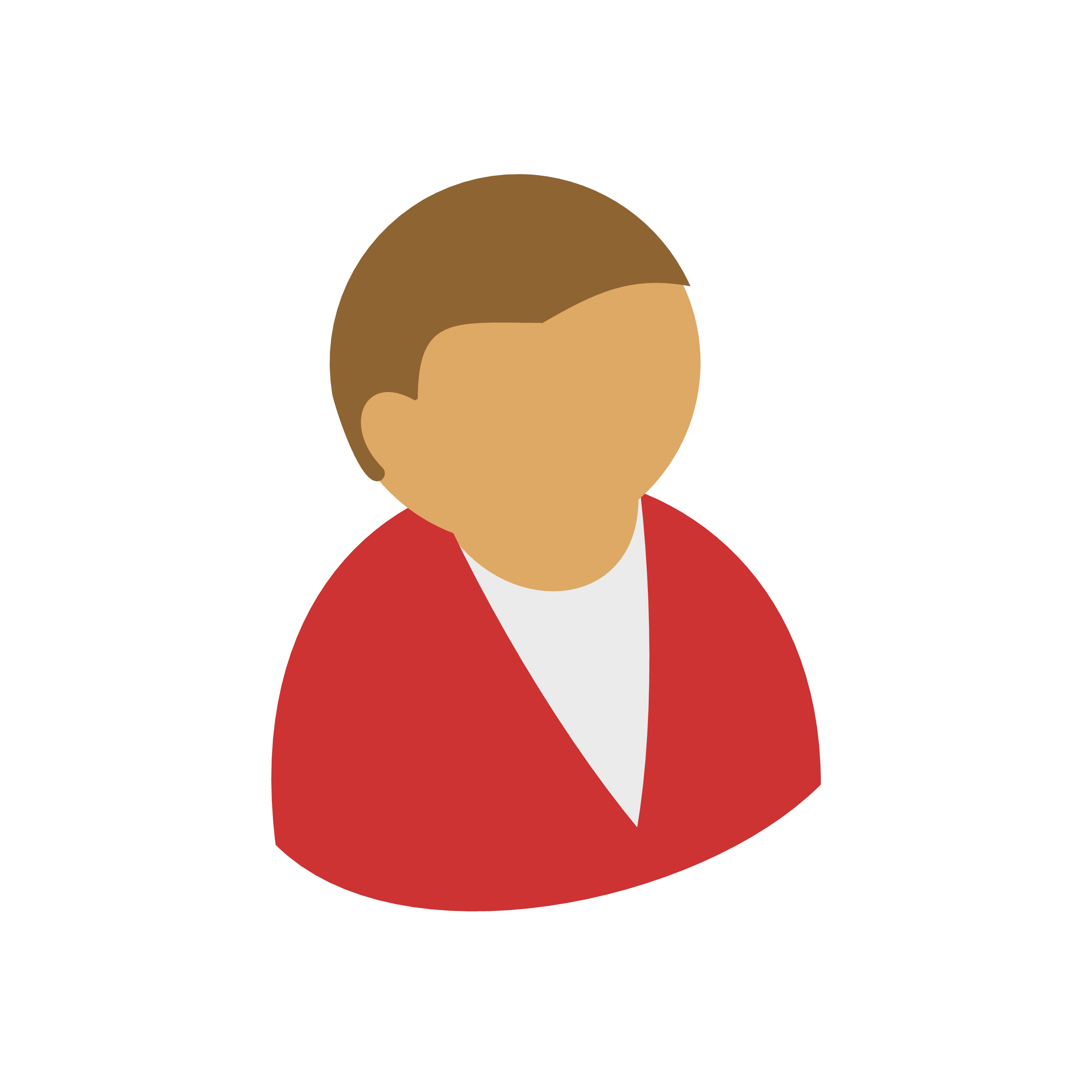 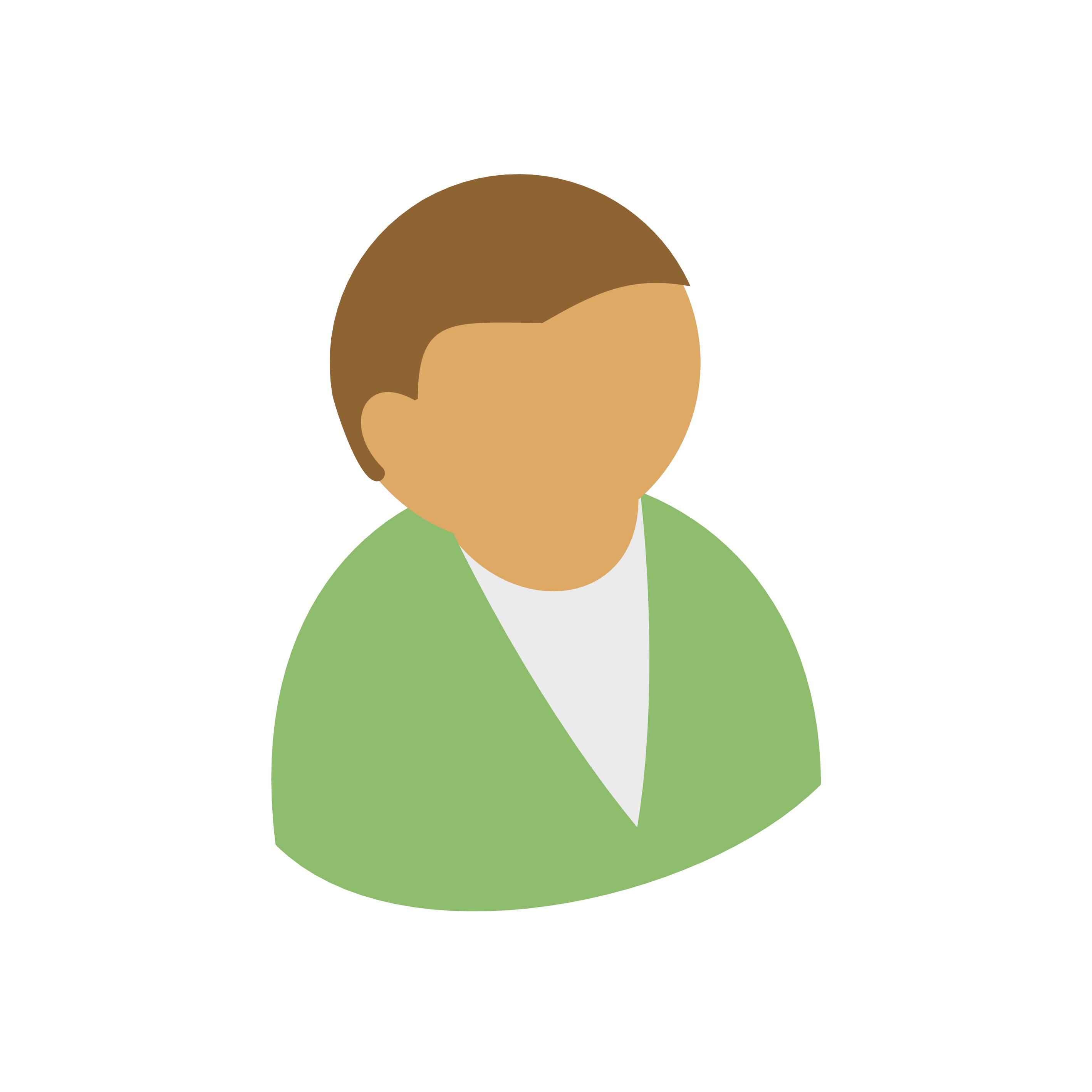 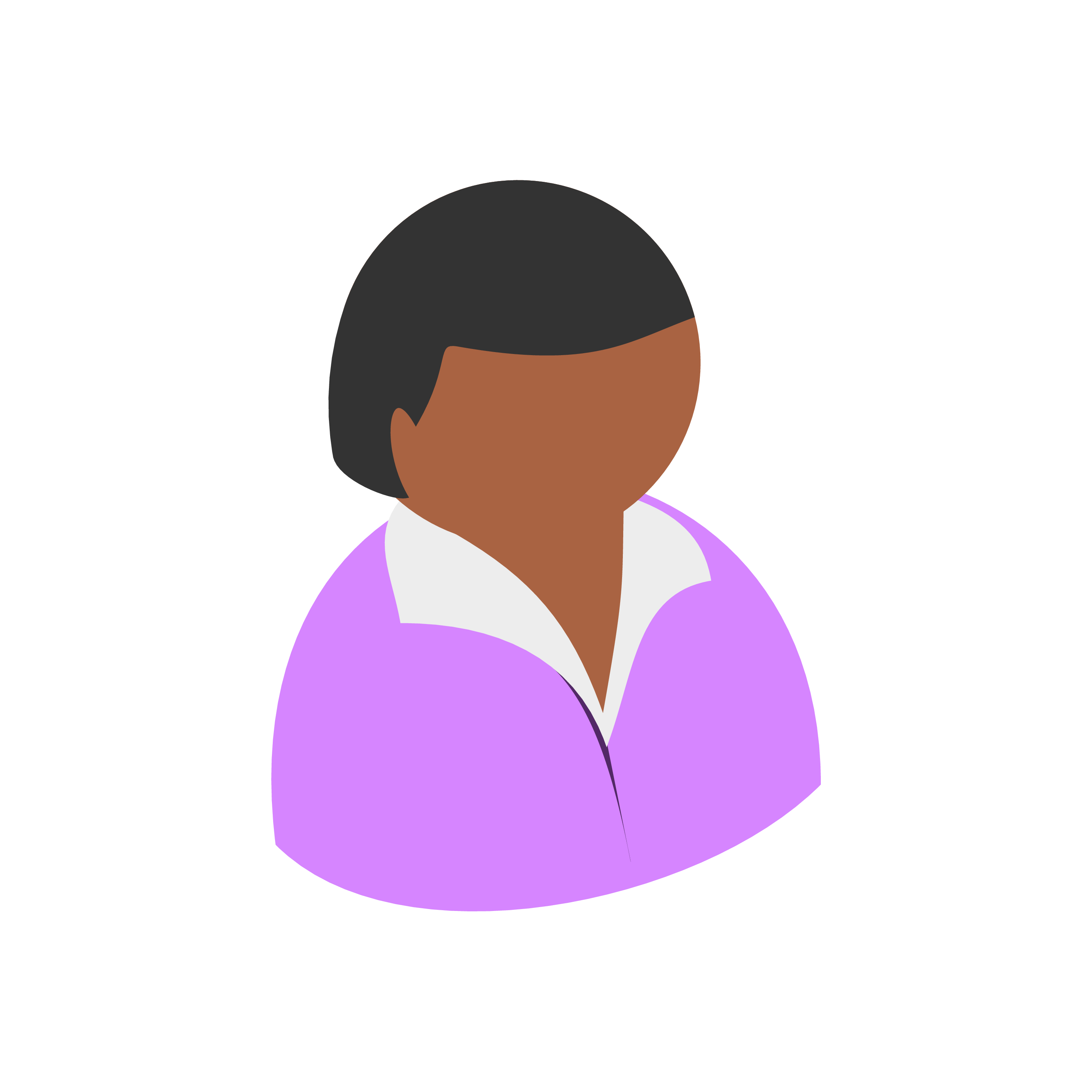 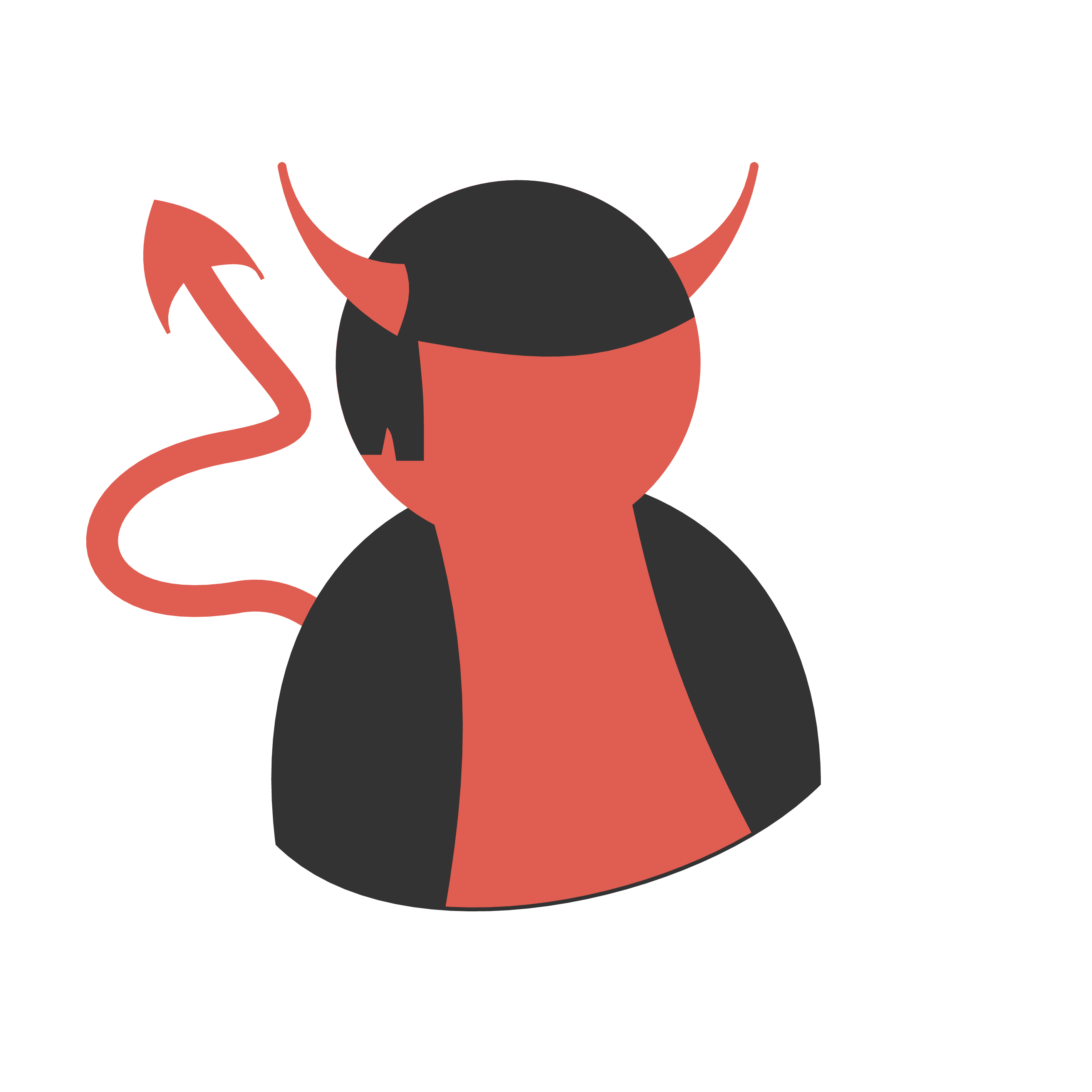 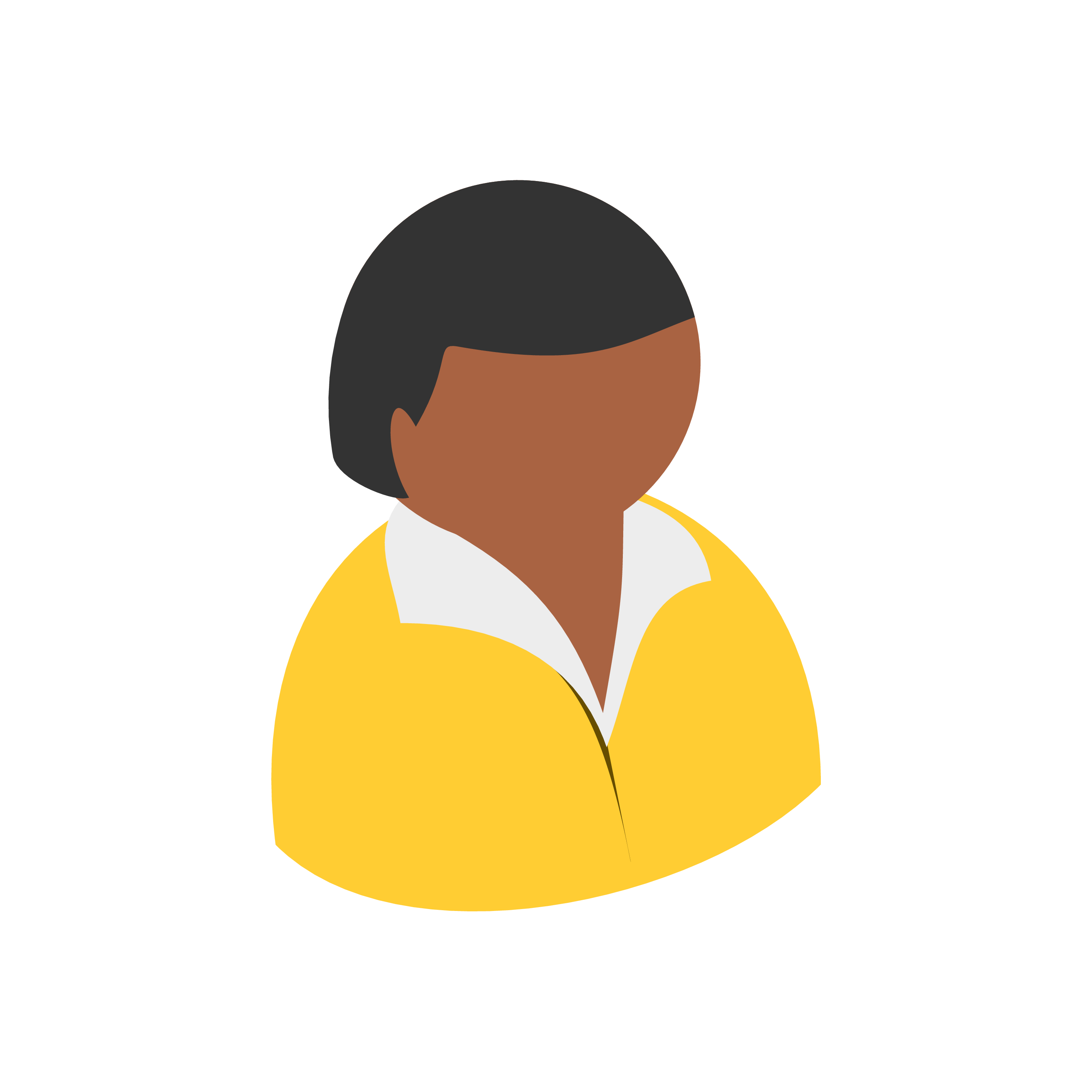 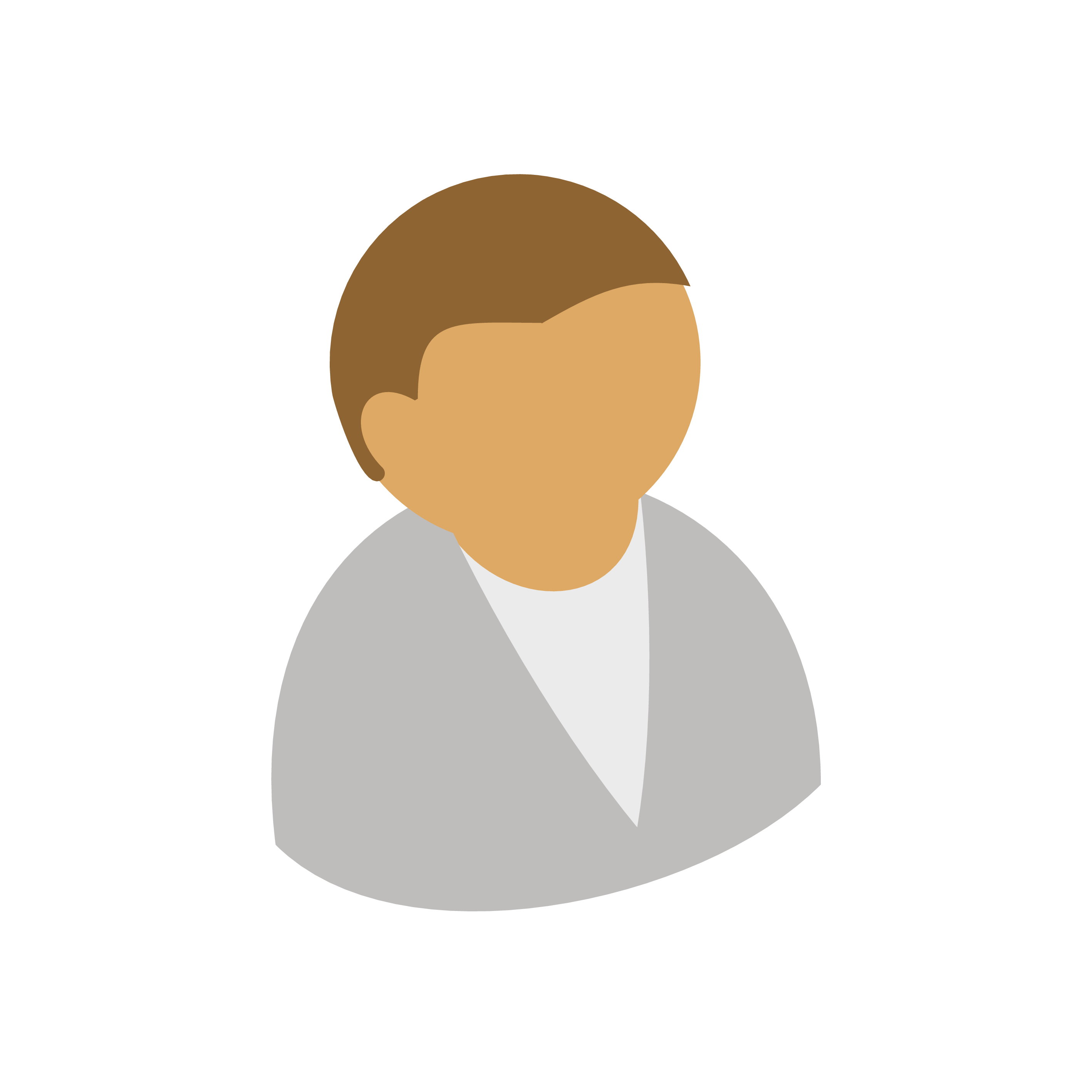 10
Security Game
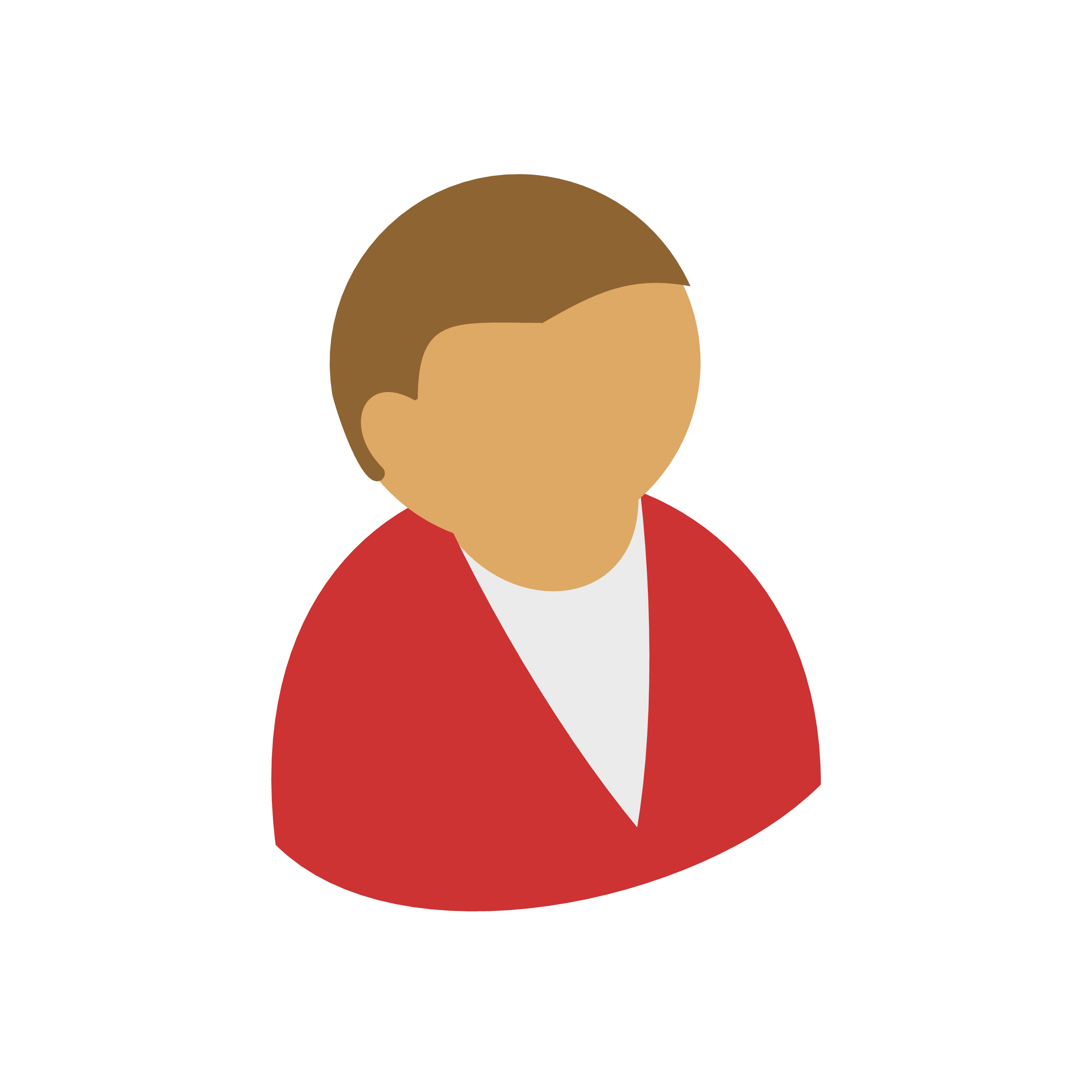 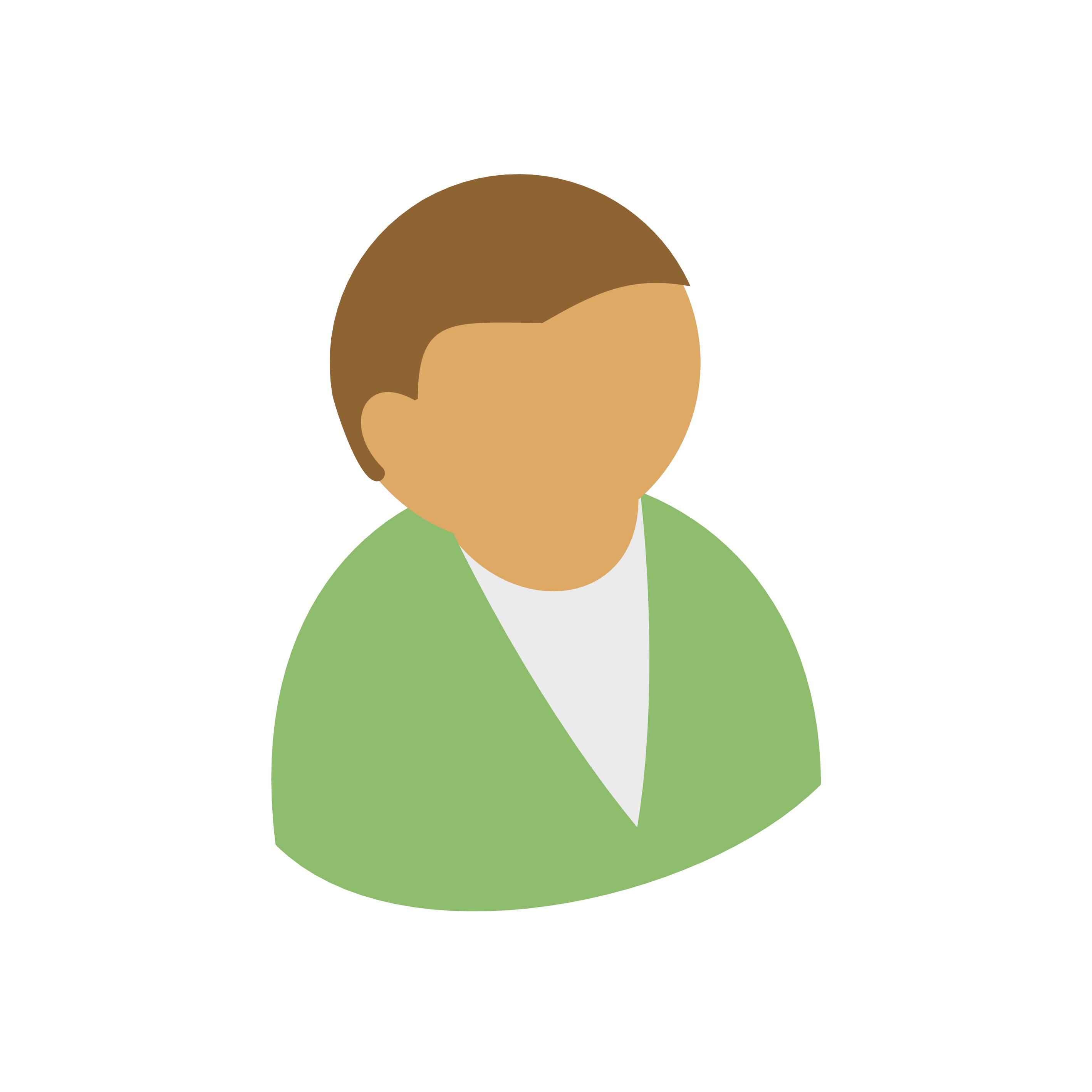 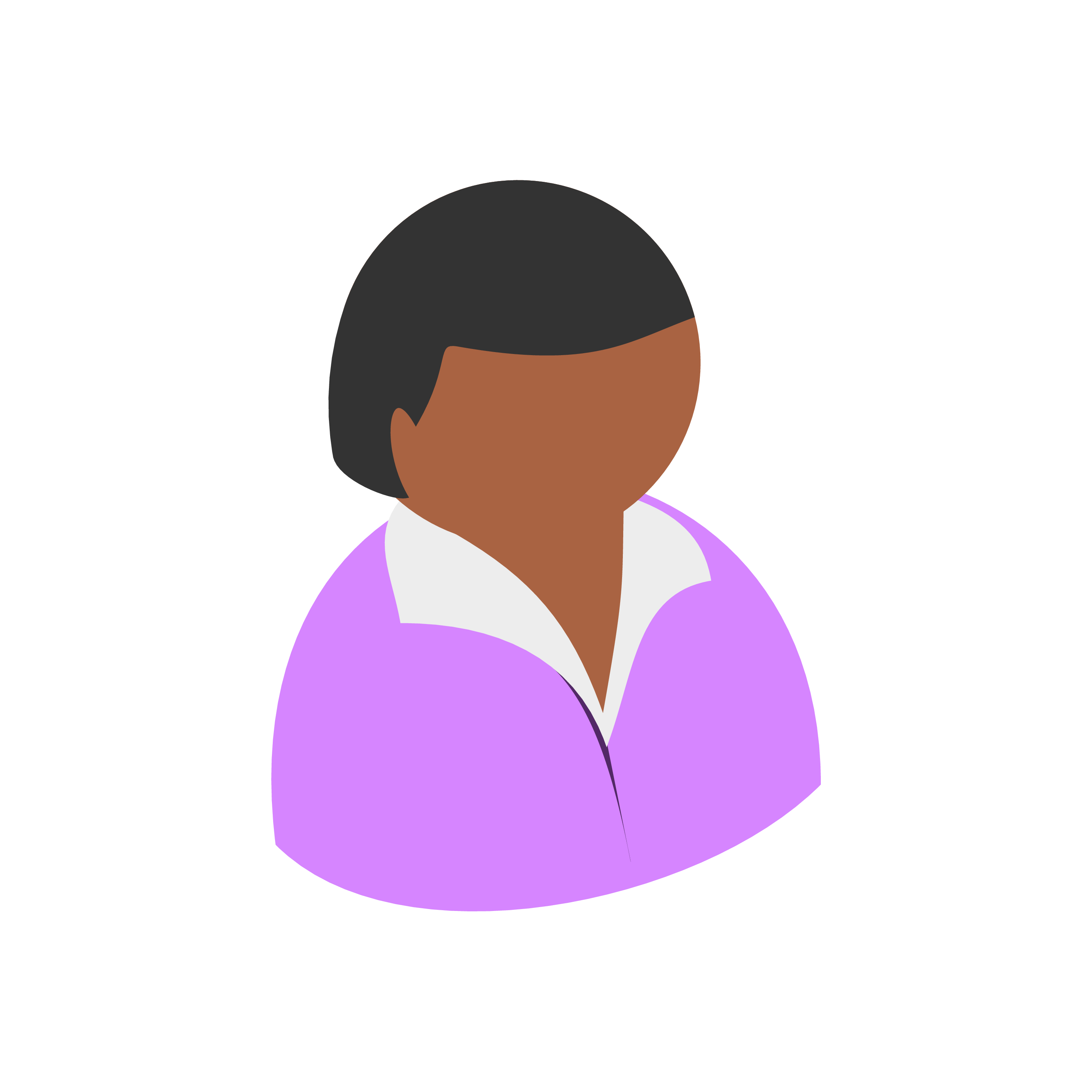 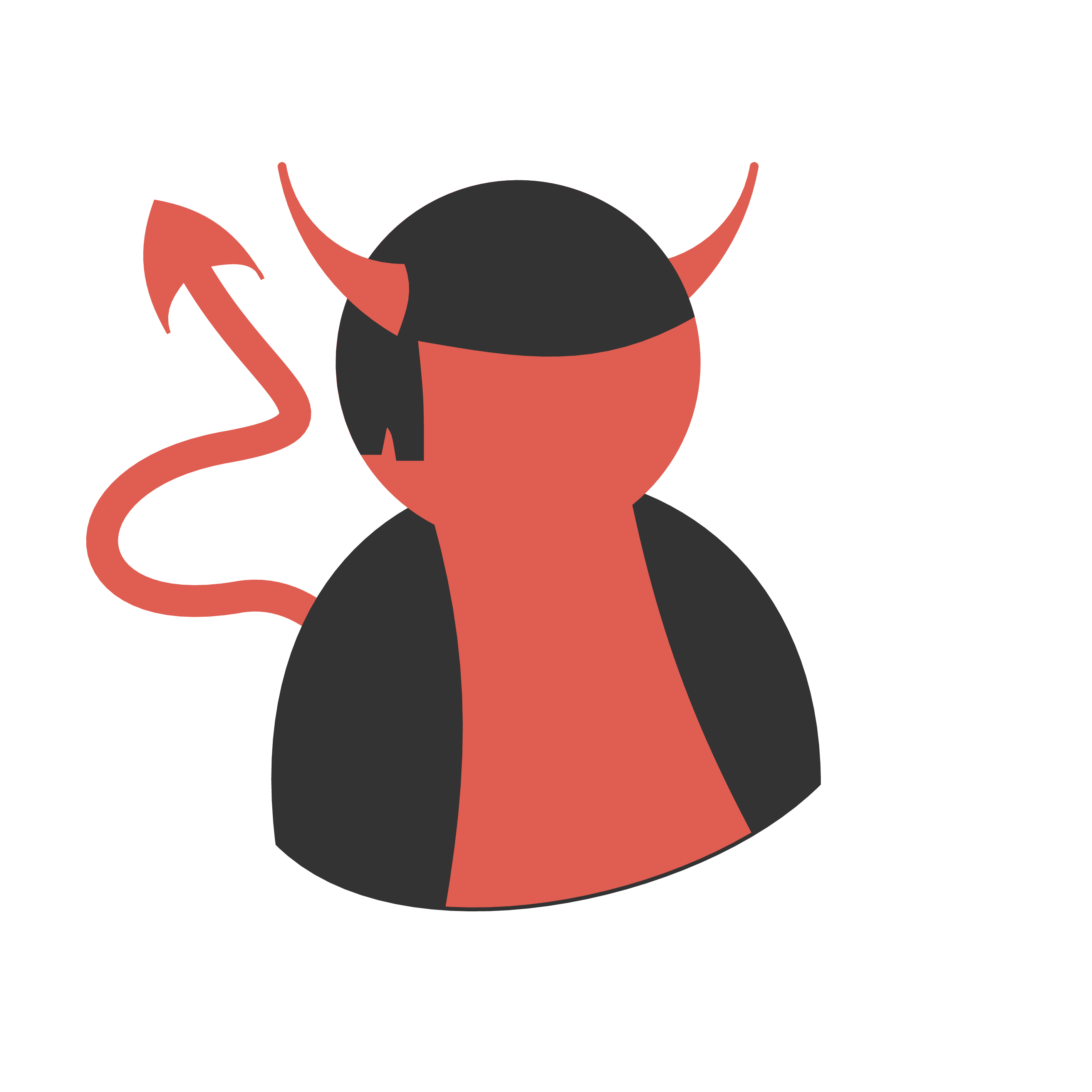 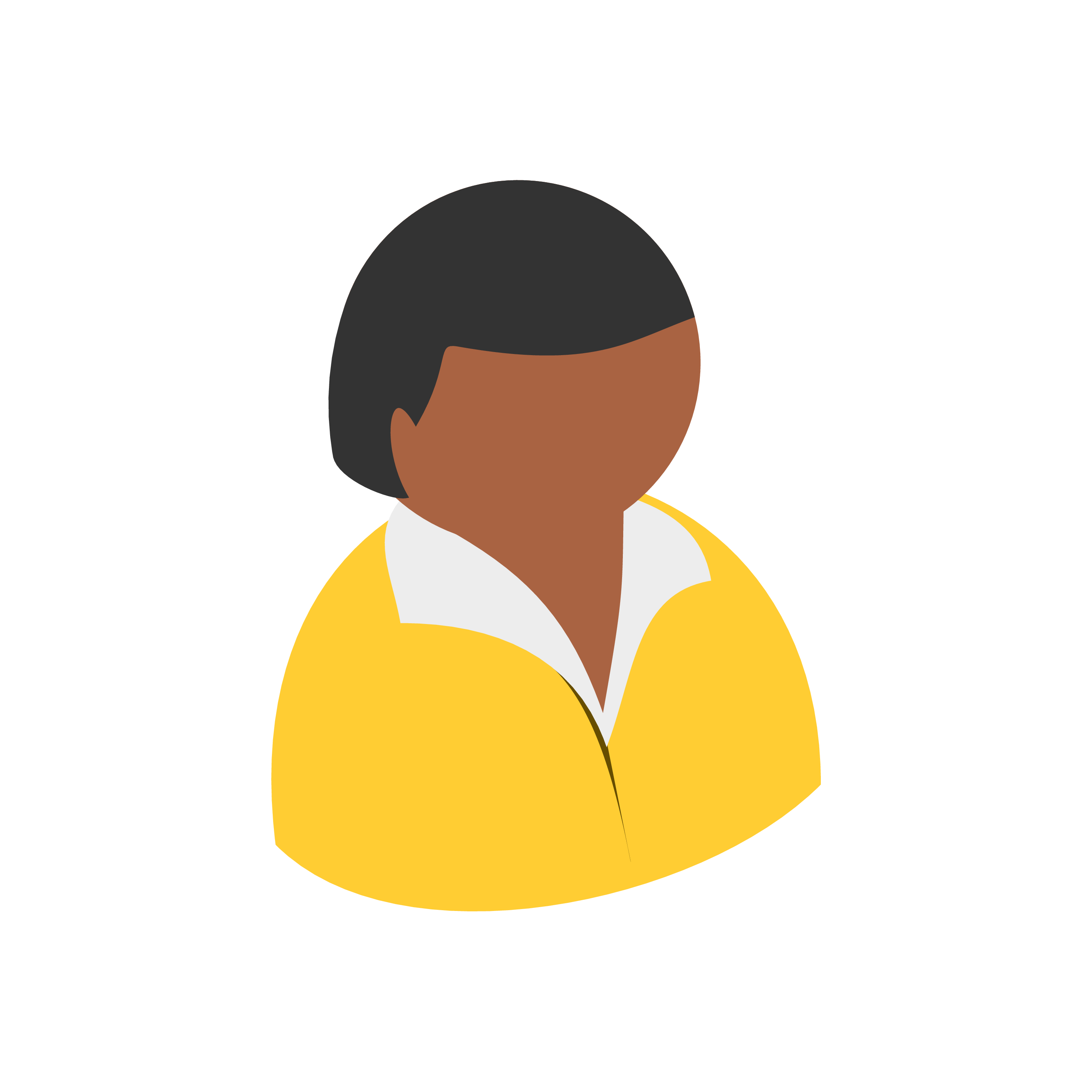 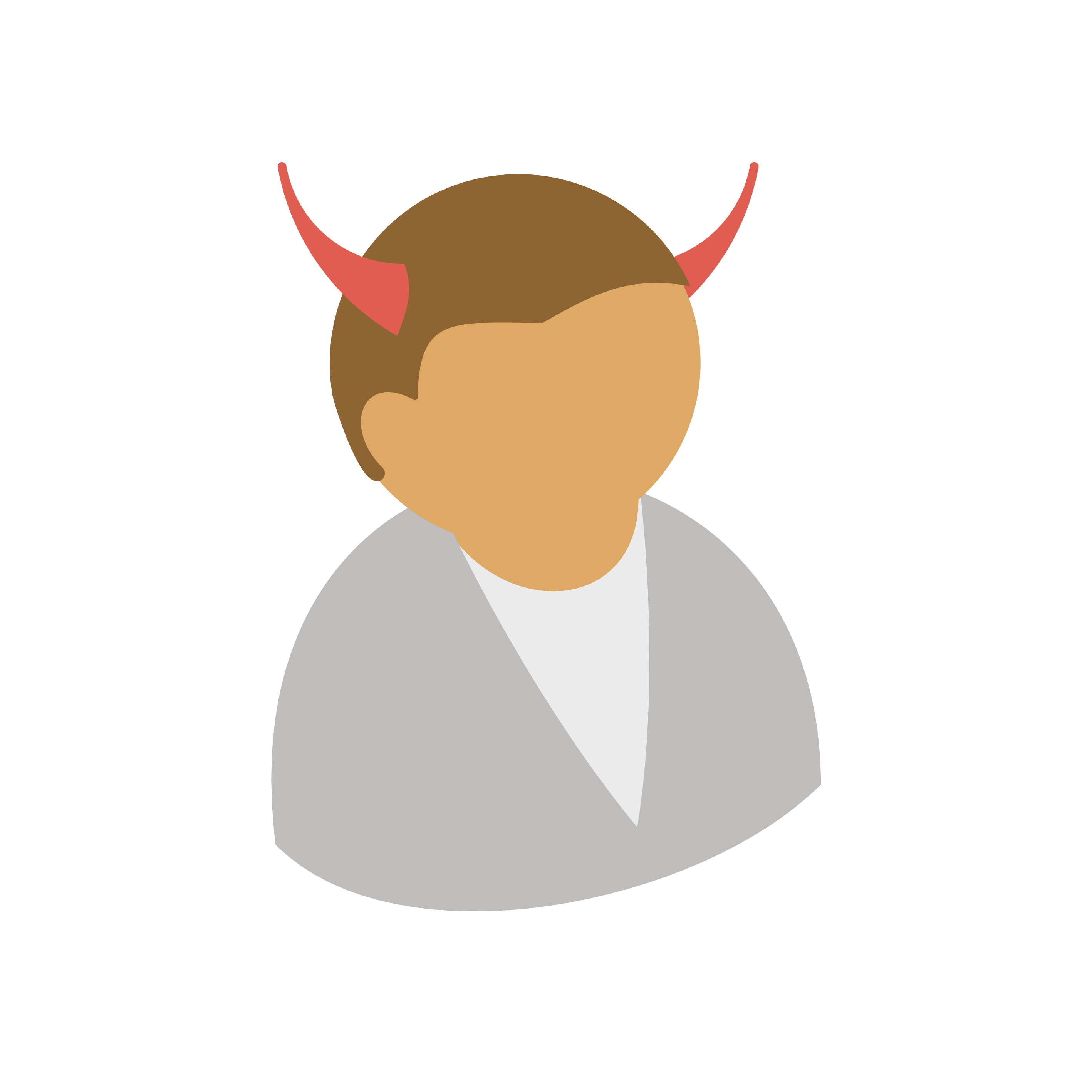 11
Security Game
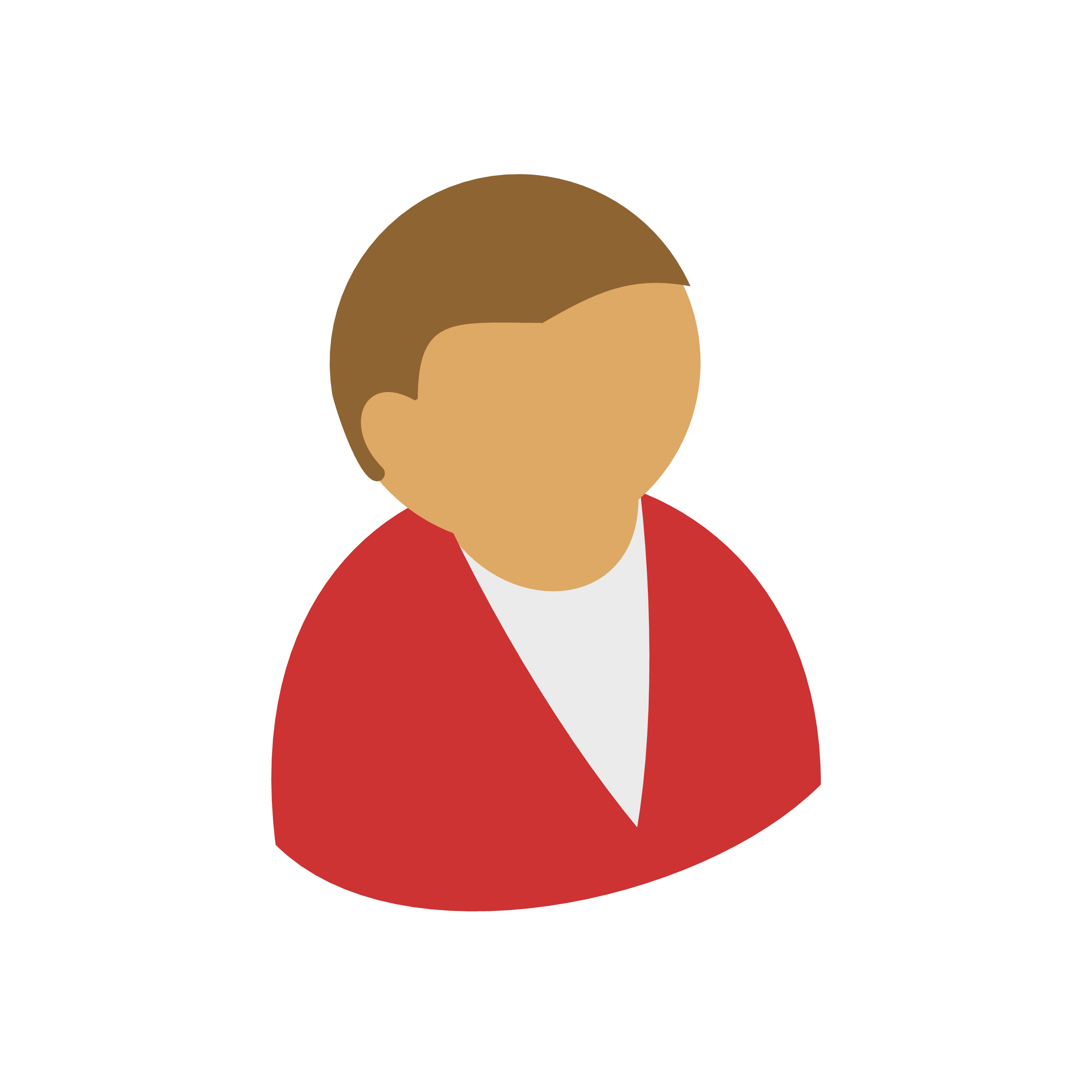 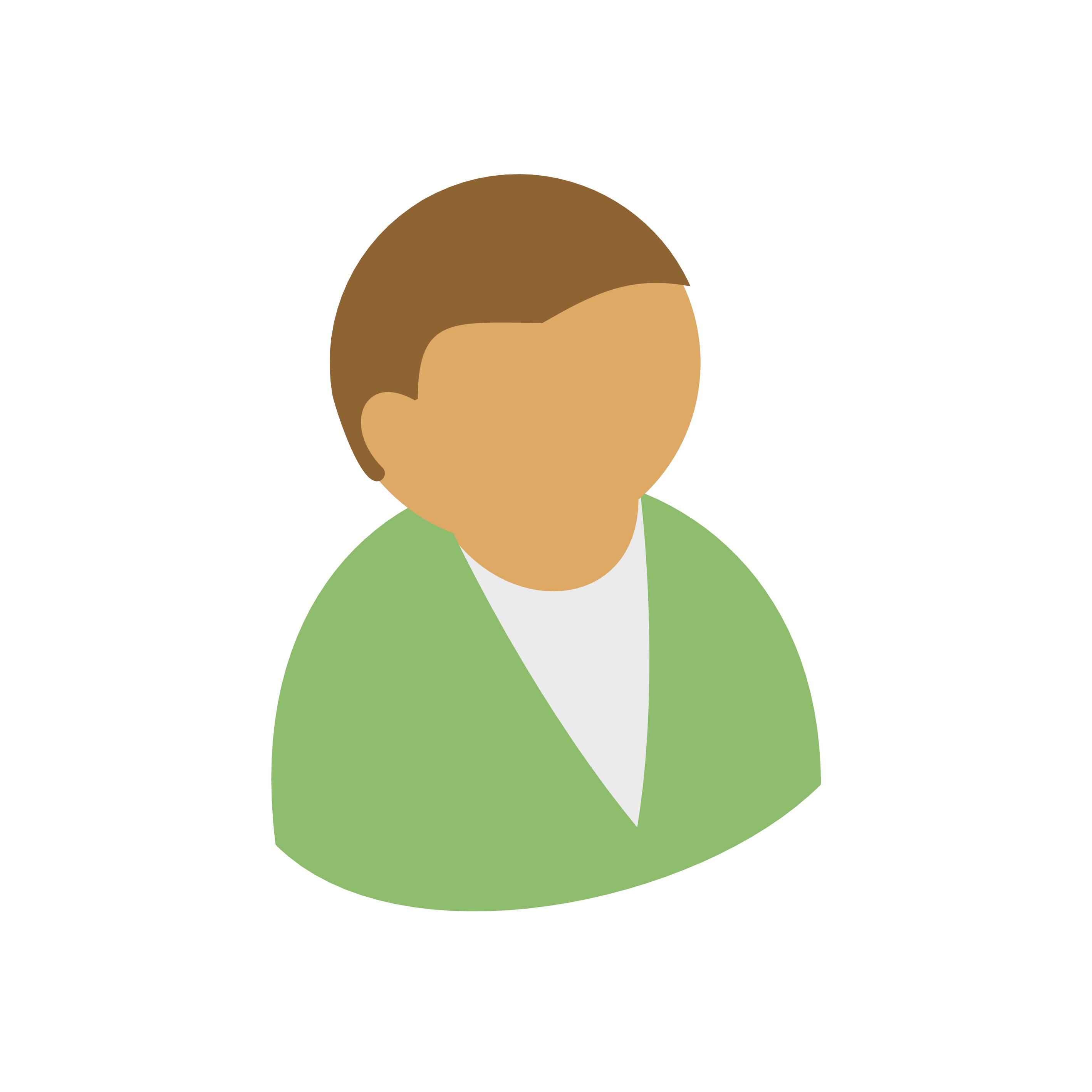 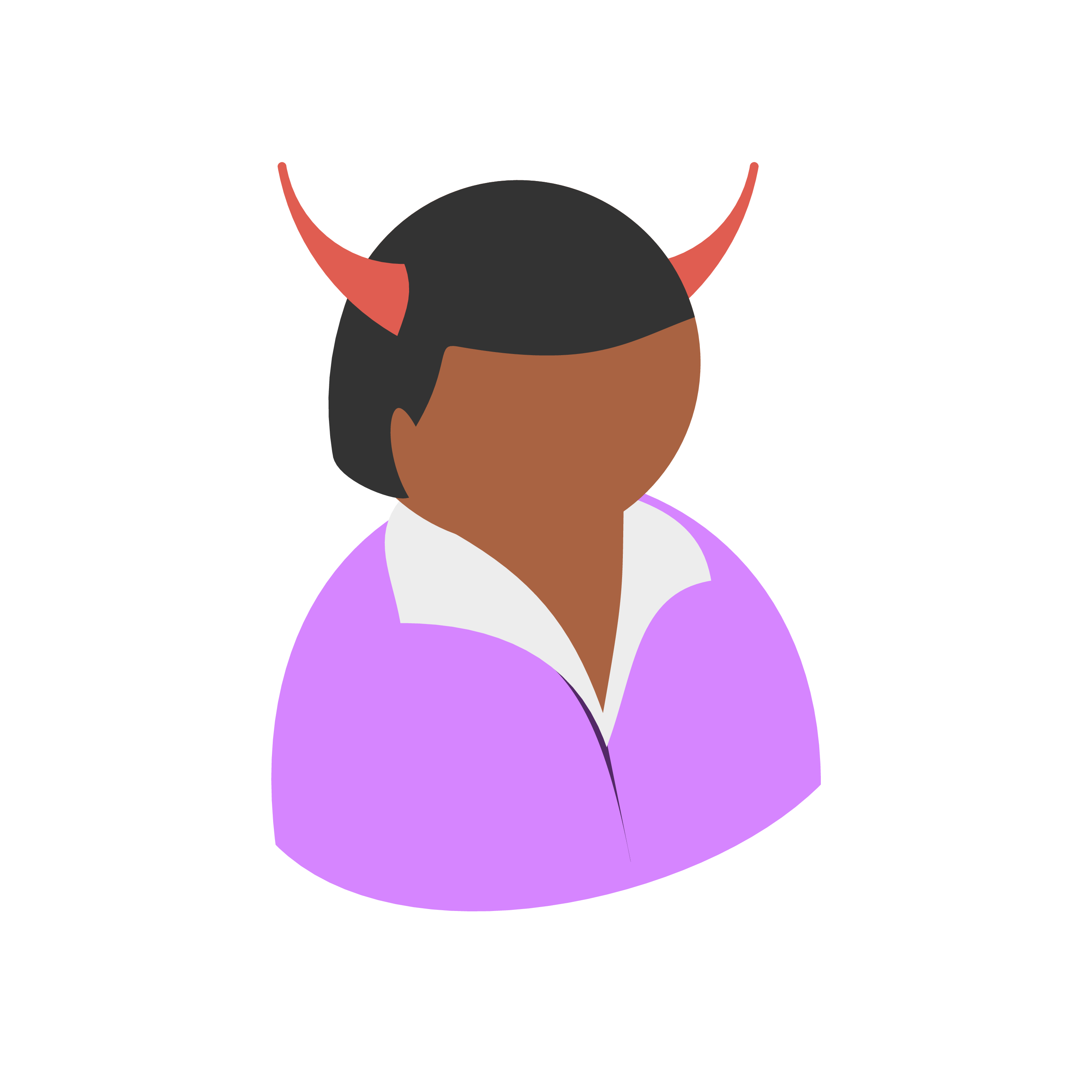 Corrupt
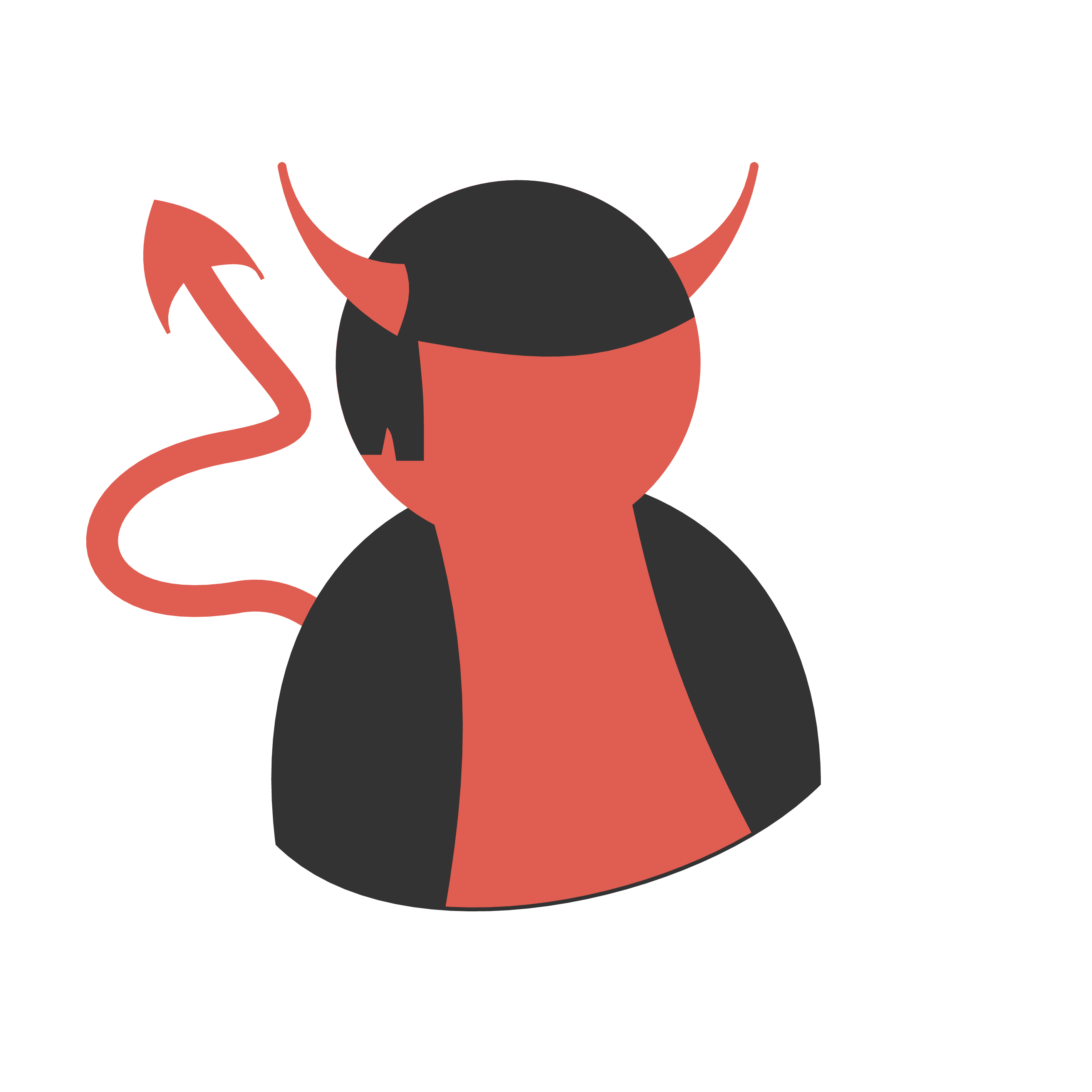 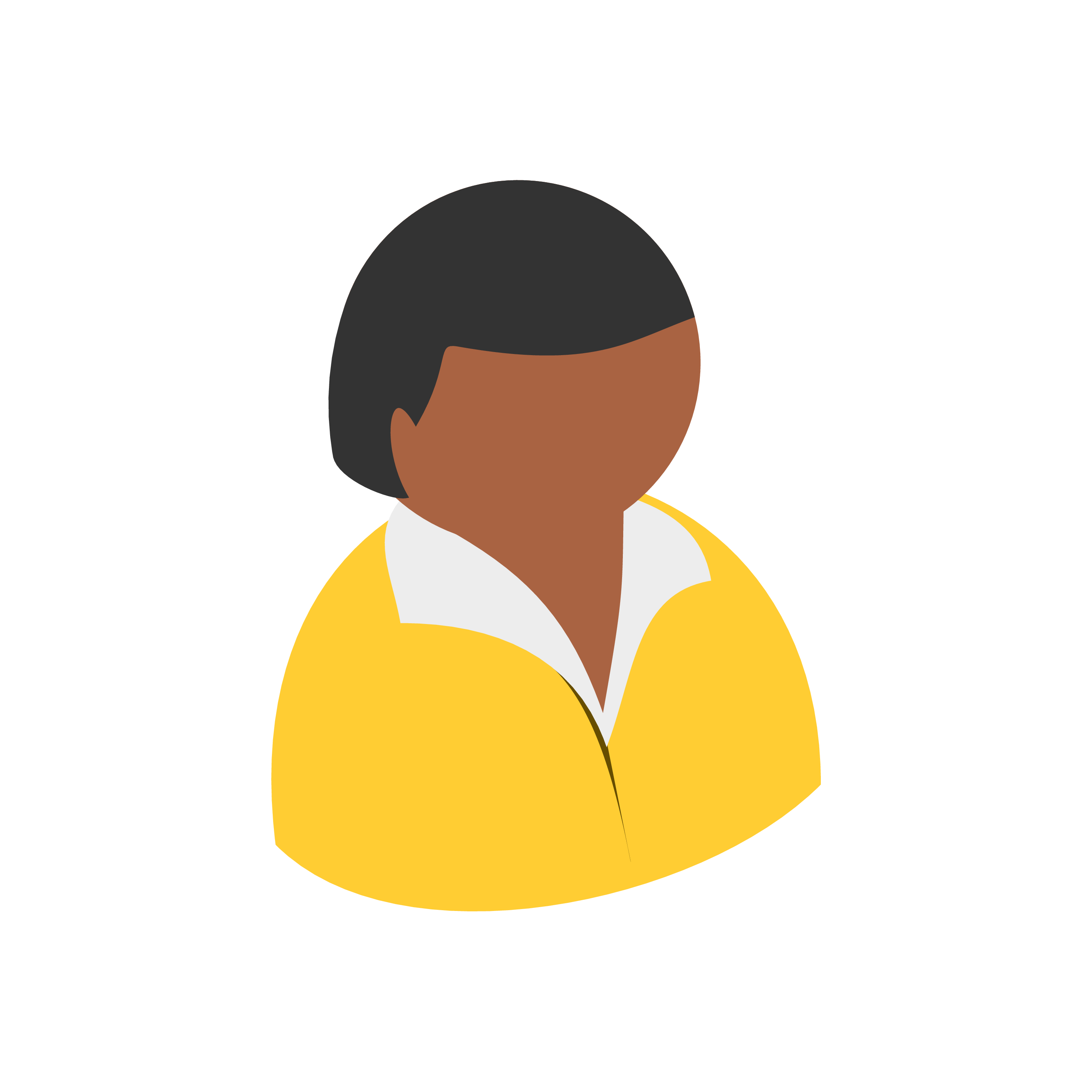 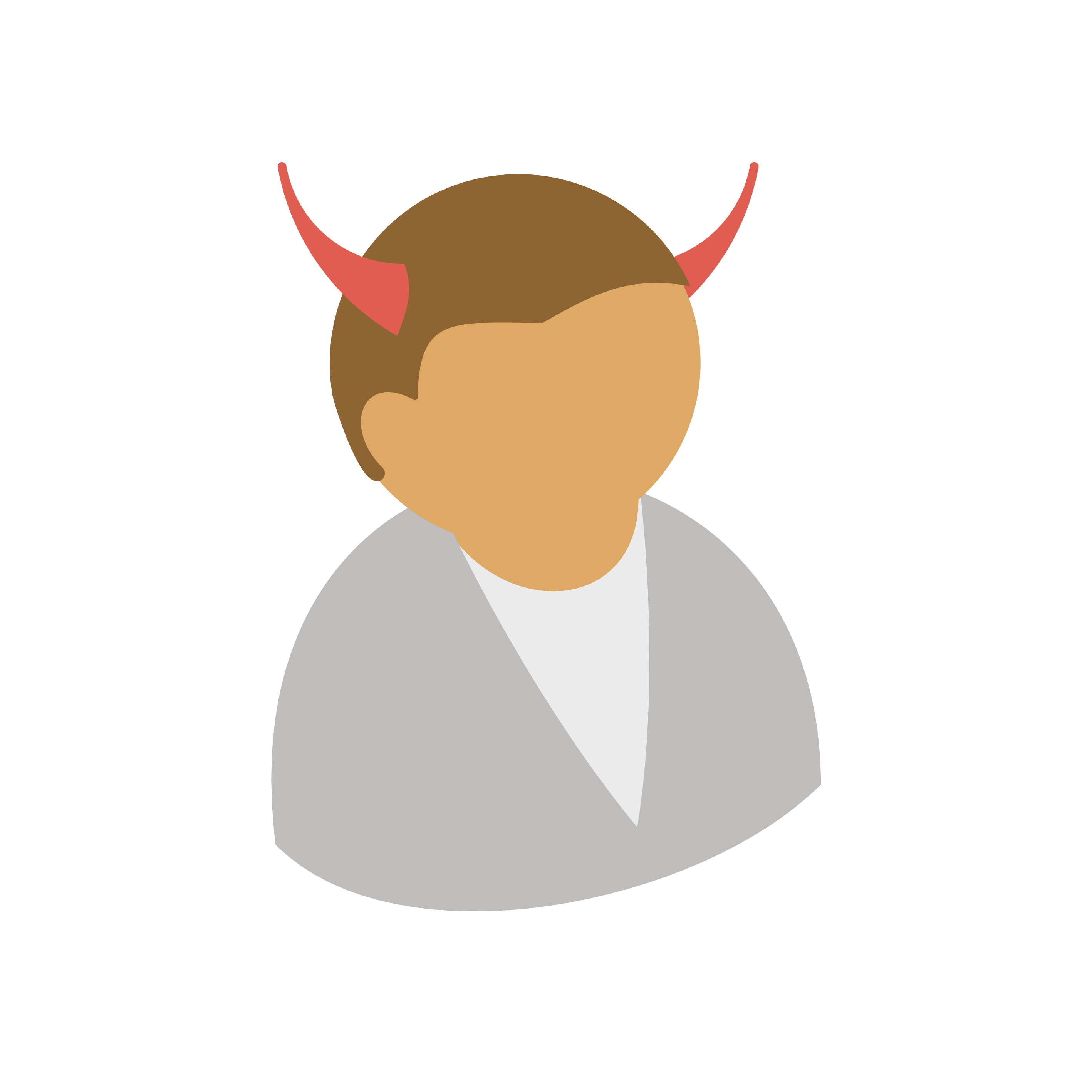 12
Security Game
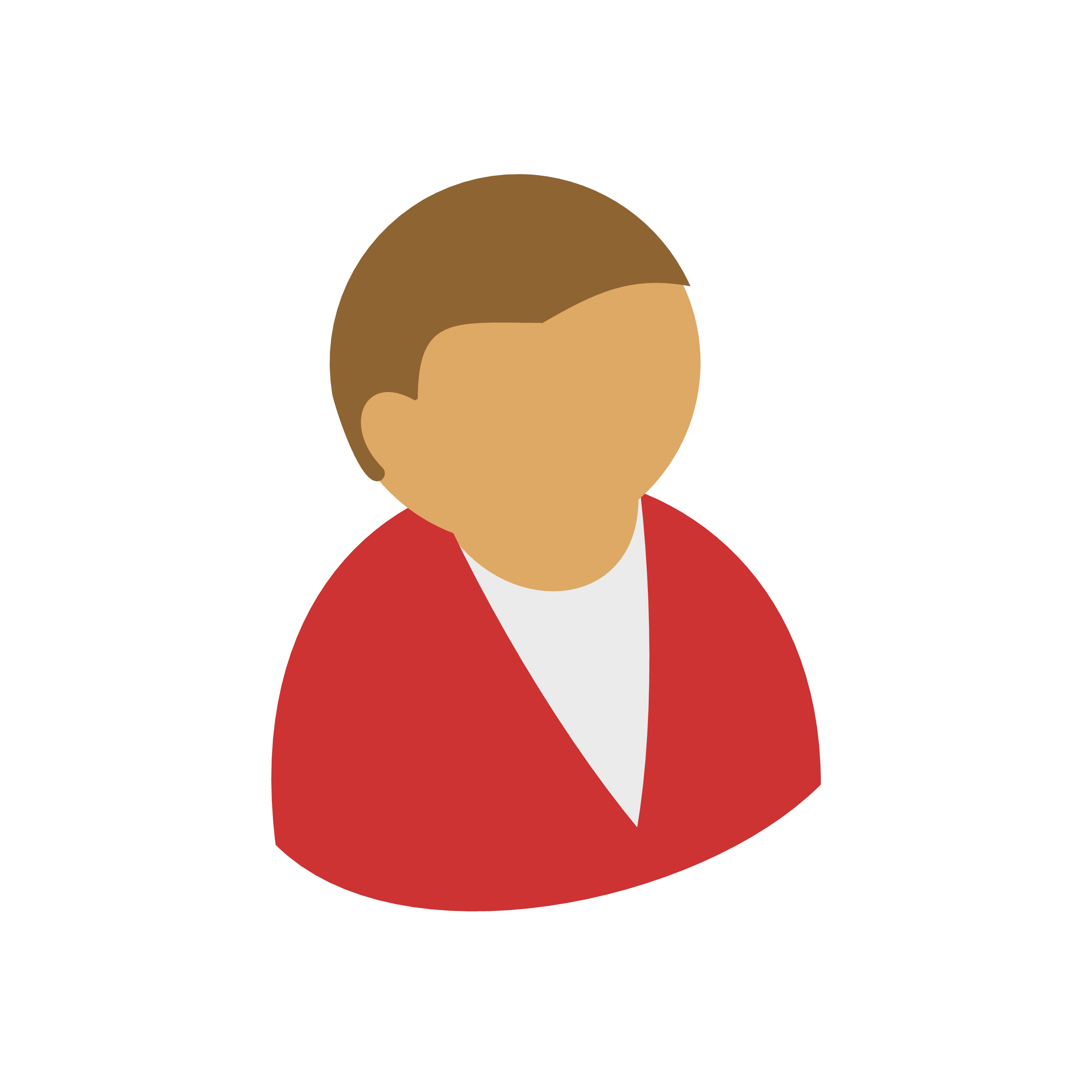 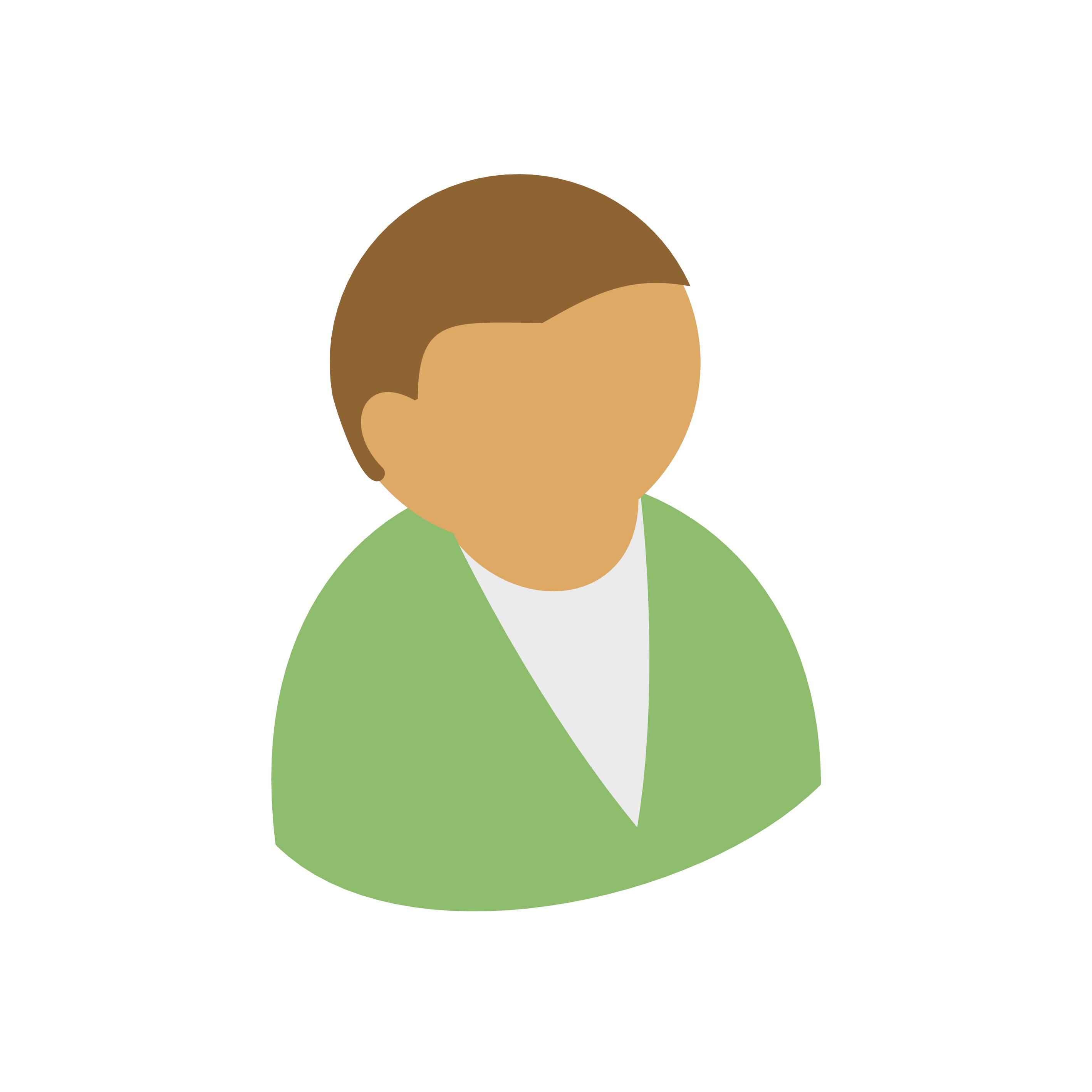 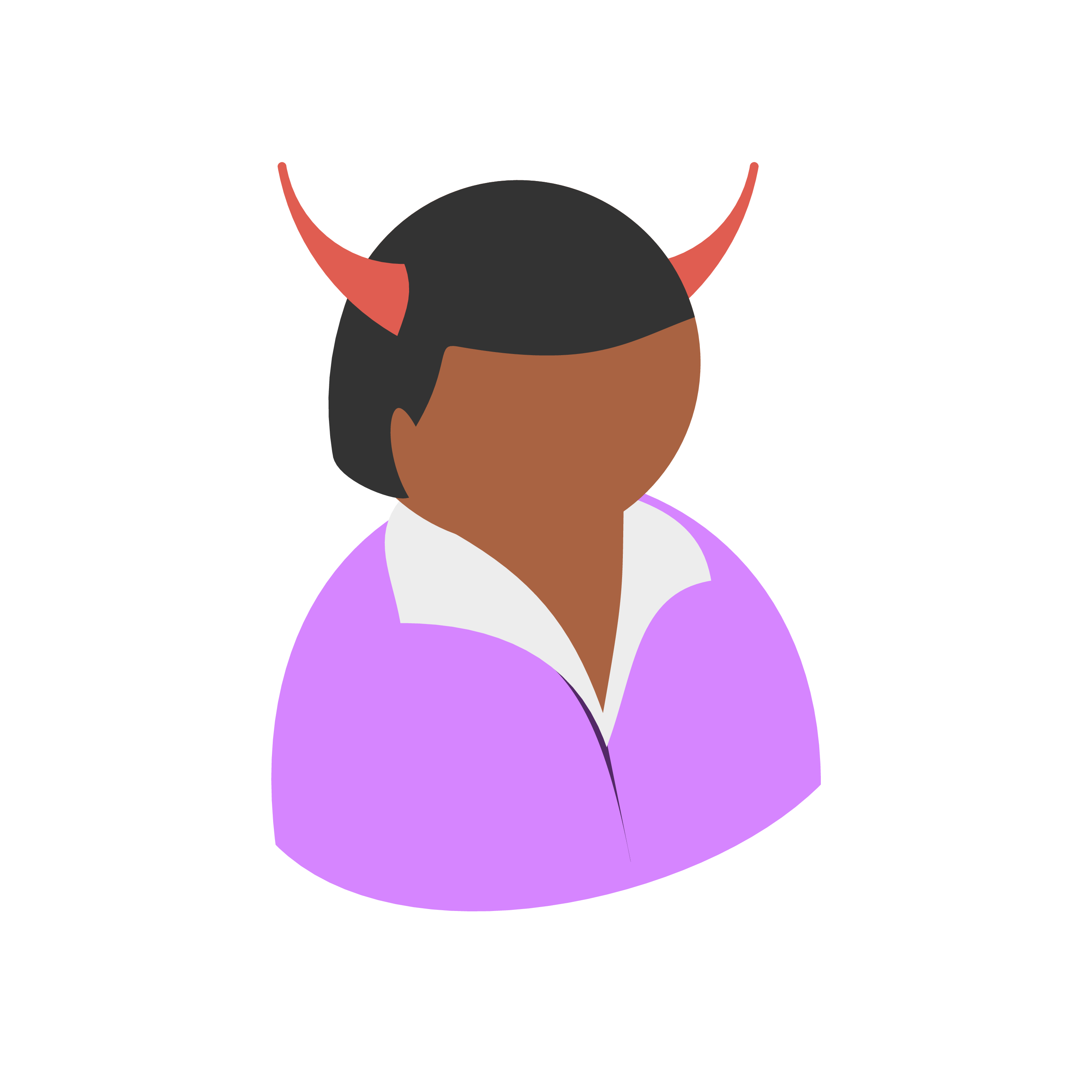 Corrupt
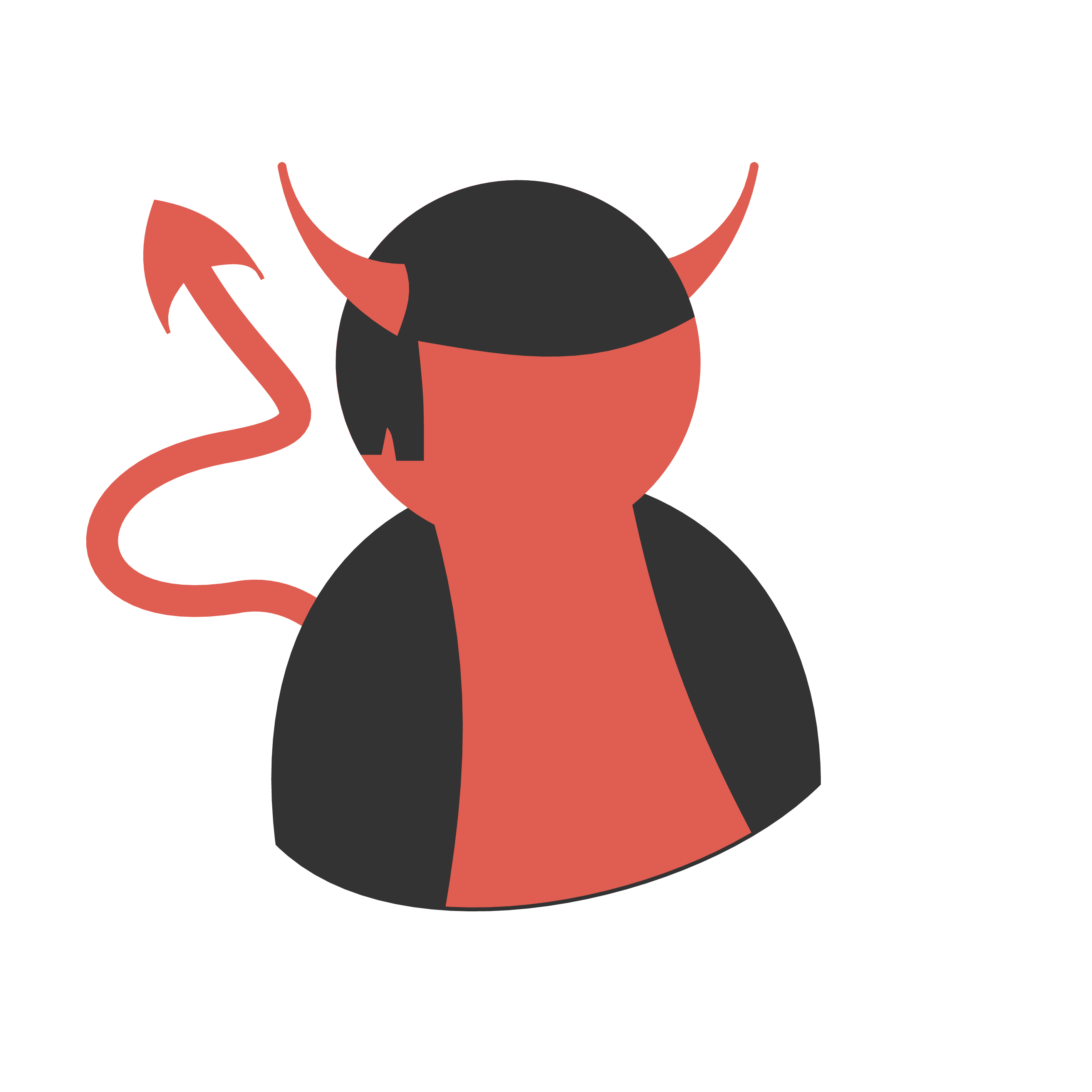 Weak security:
Adversary is only allowed to make static corrupt and sign queries (but adaptive replace queries).
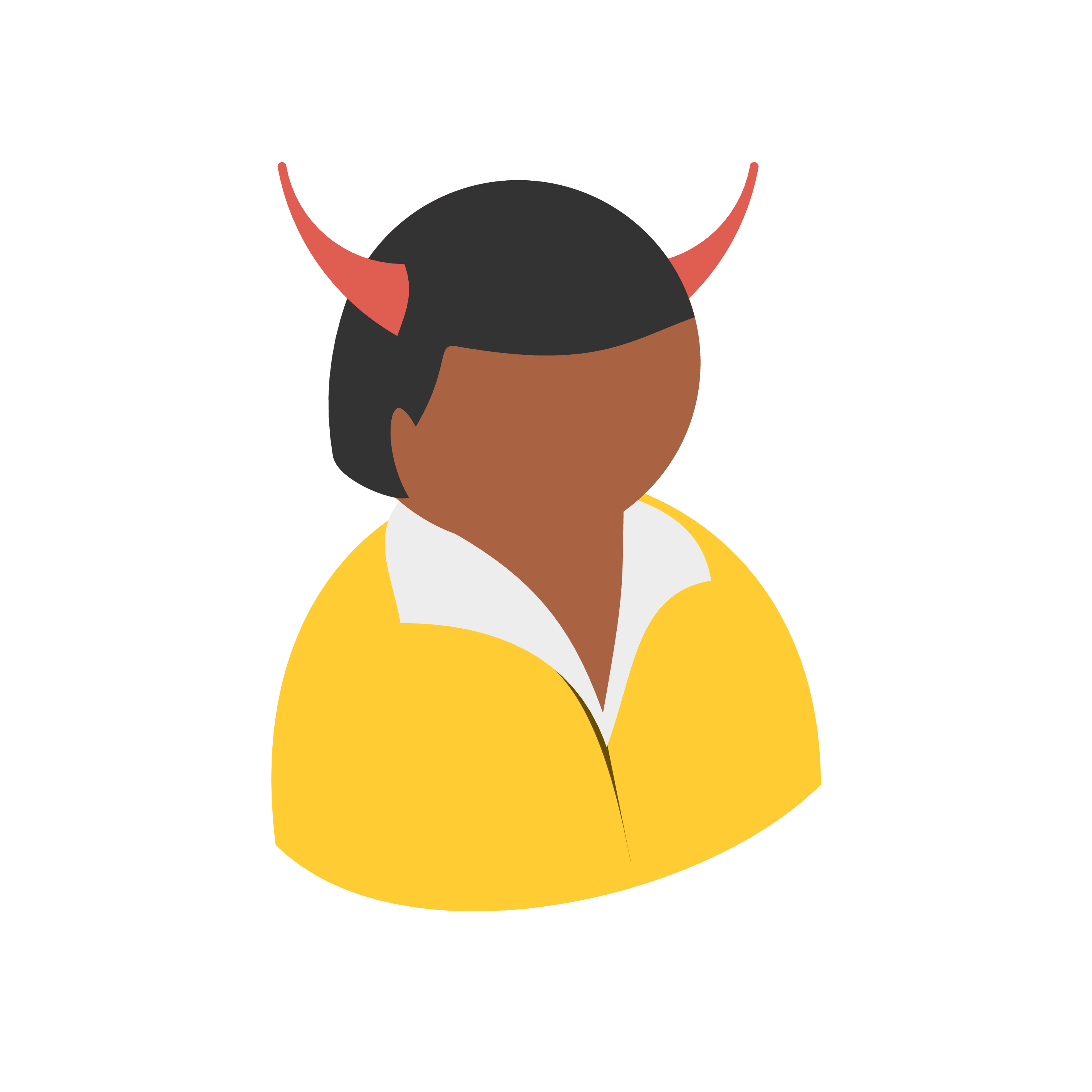 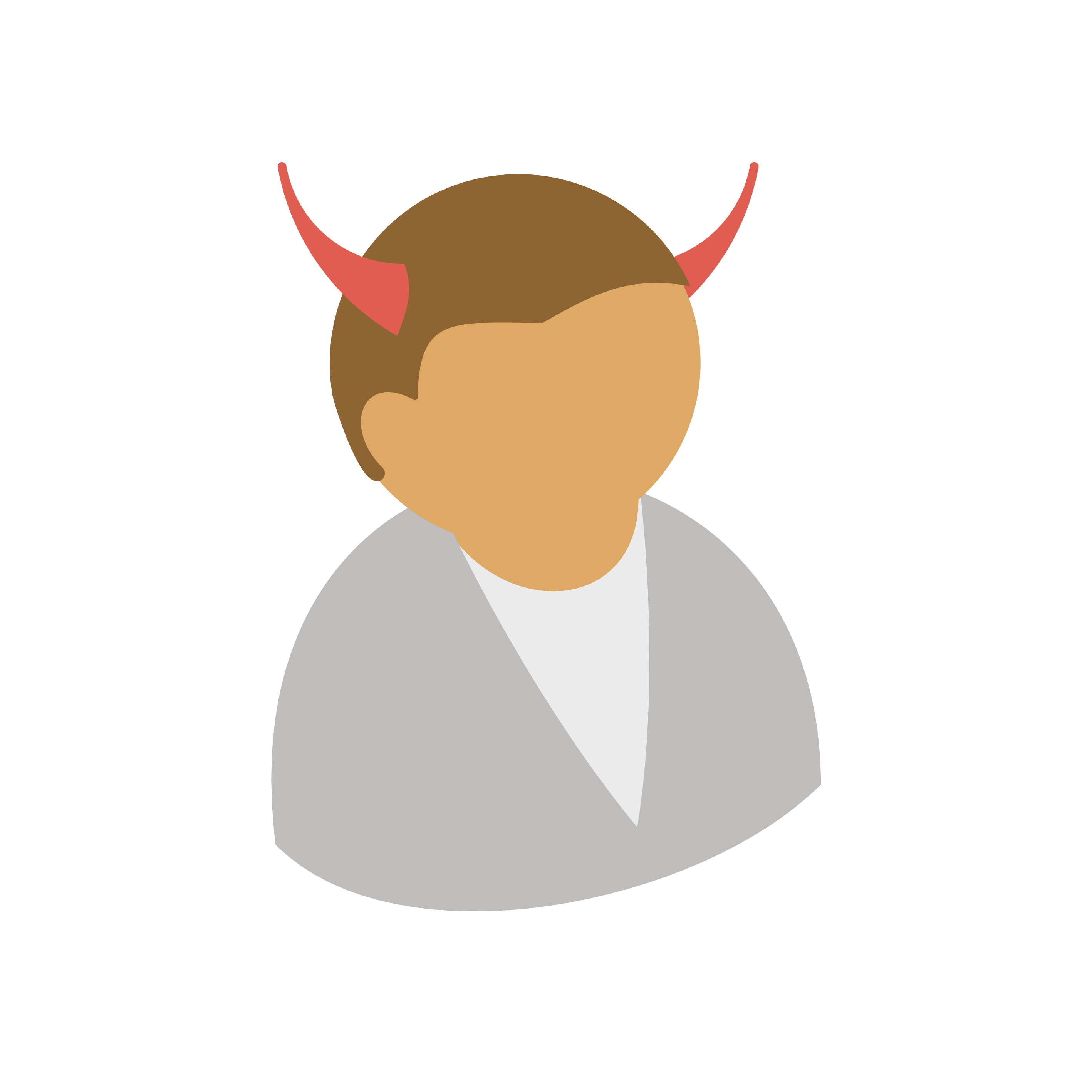 13
Our Results
Assuming BARGs, we construct aggregate signatures for all read-once log-space monotone policies.
Accept / reject
14
Our Results
15
Our Techniques
From Proofs to Signatures
16
Monotone-Policy BARGs[Brakerski-B-Kalai-Lombardi-Paneth 23]
Prover
Verifier
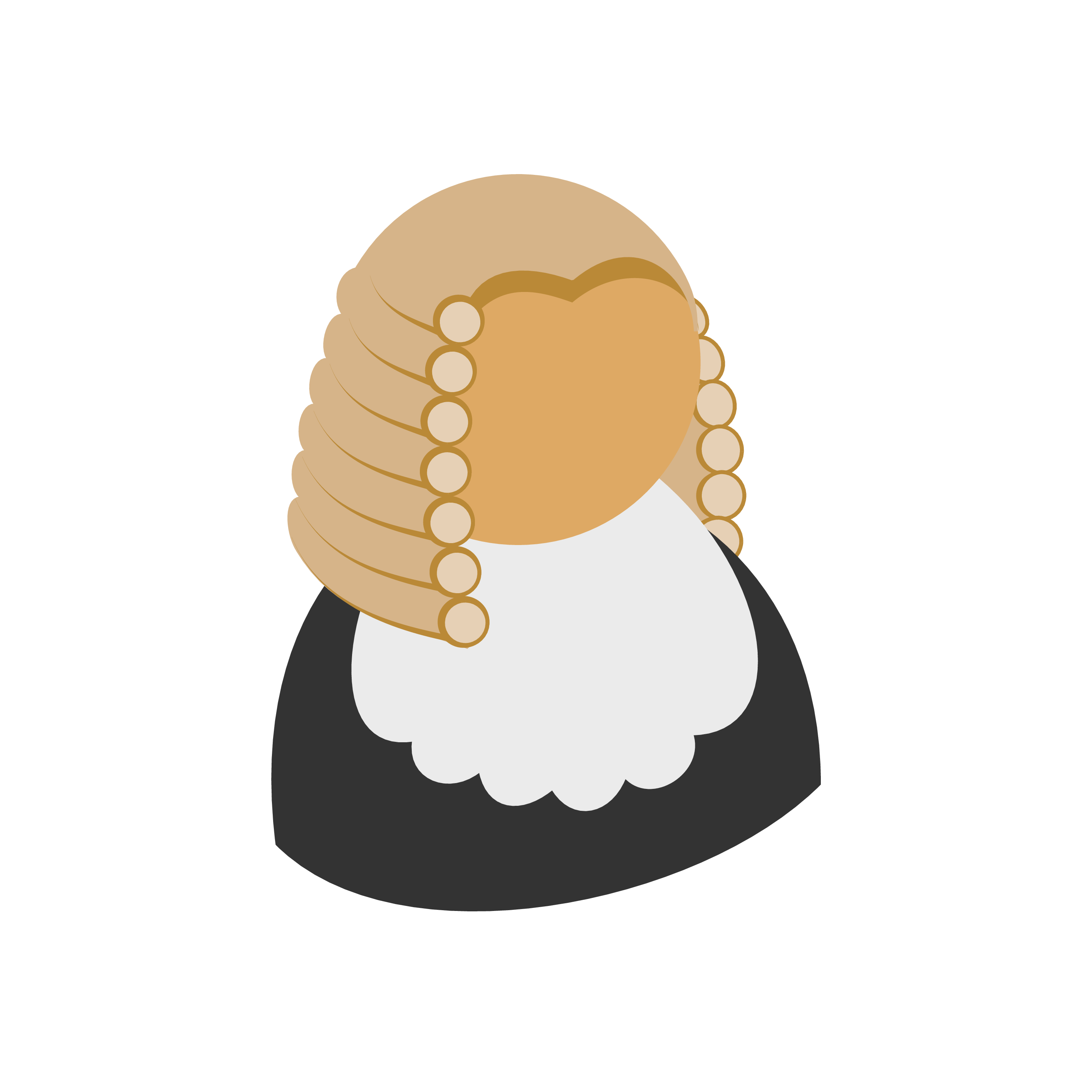 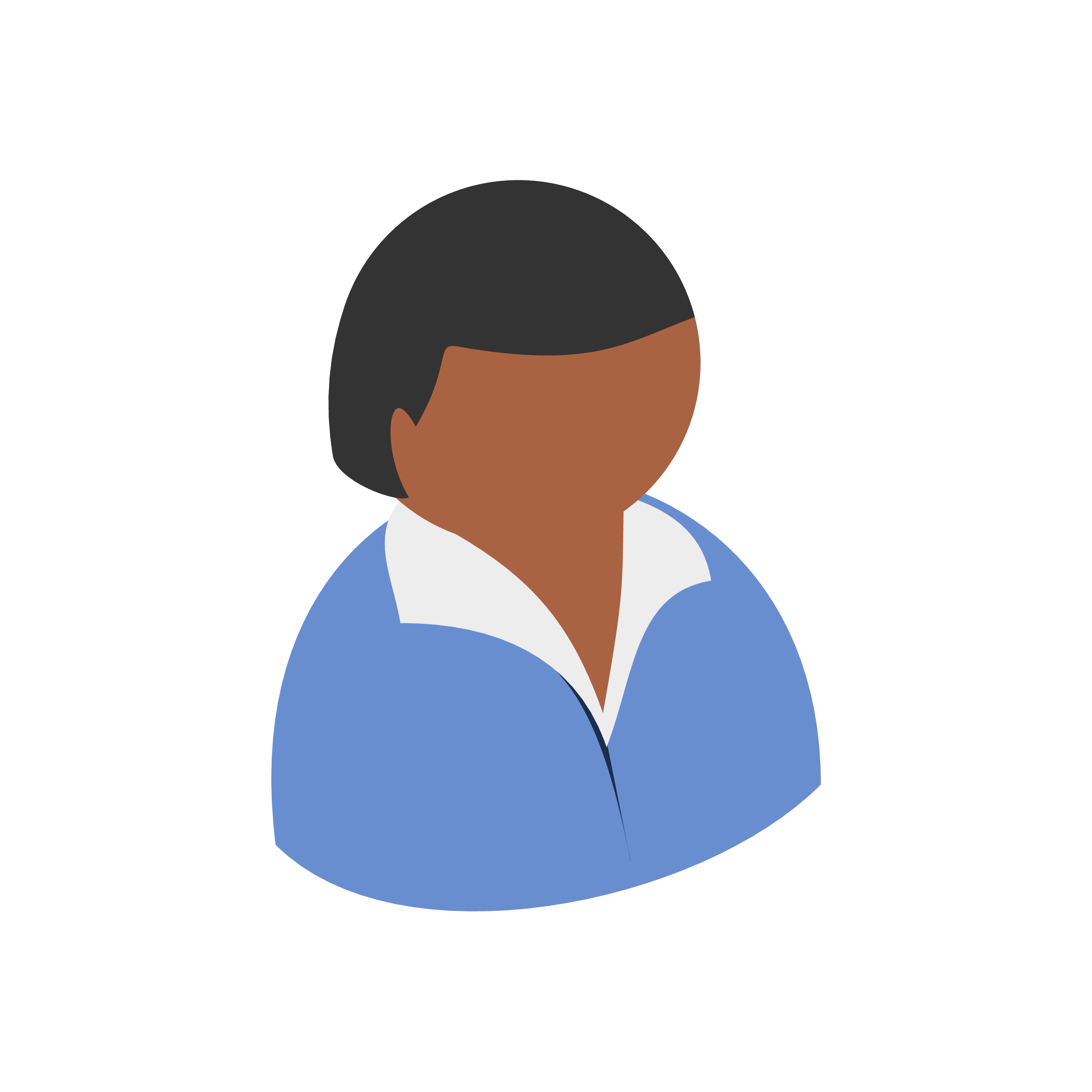 [BBKLP 23] Assuming LWE, there exist MP-BARGs for all poly-size monotone circuits.
17
From Proofs to Signatures
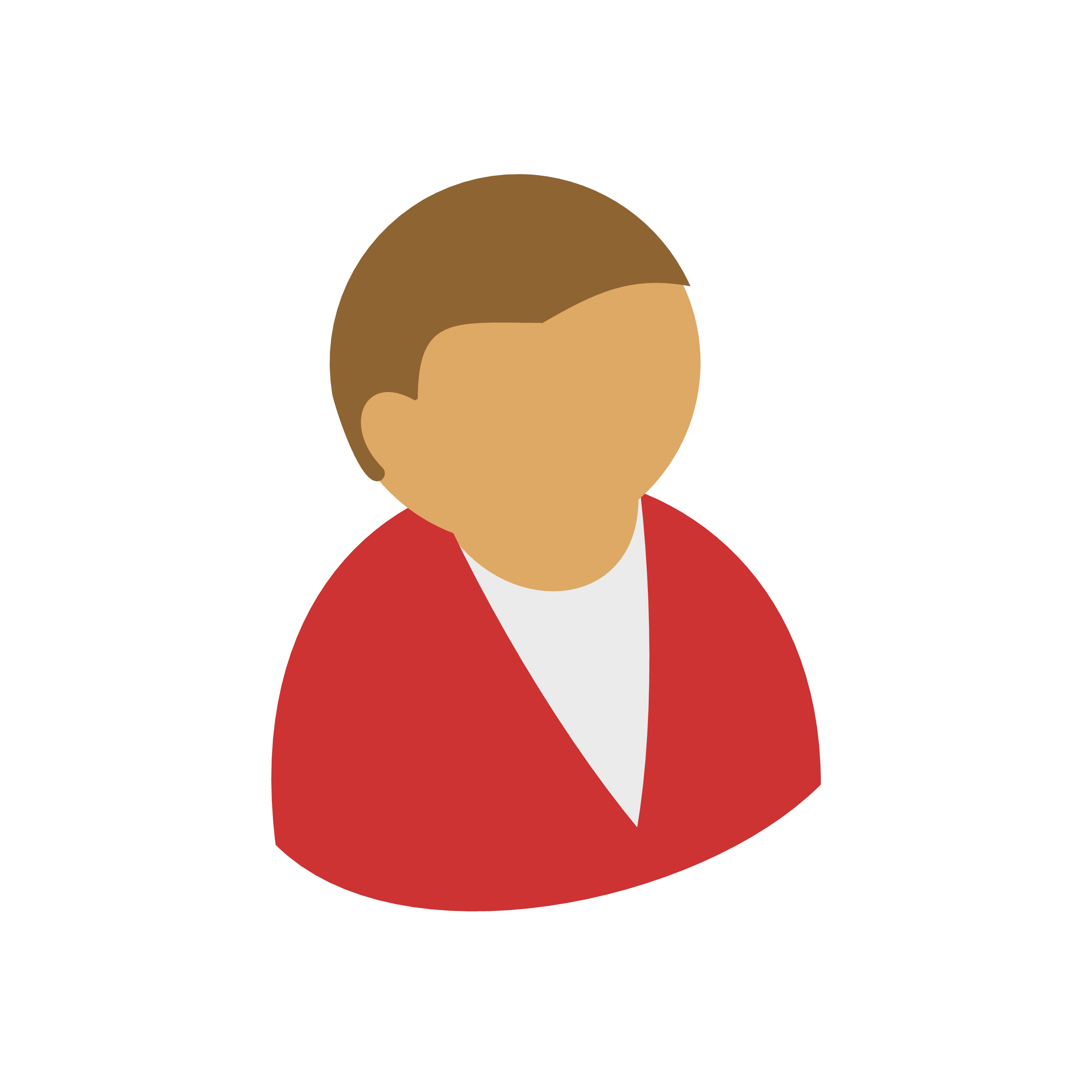 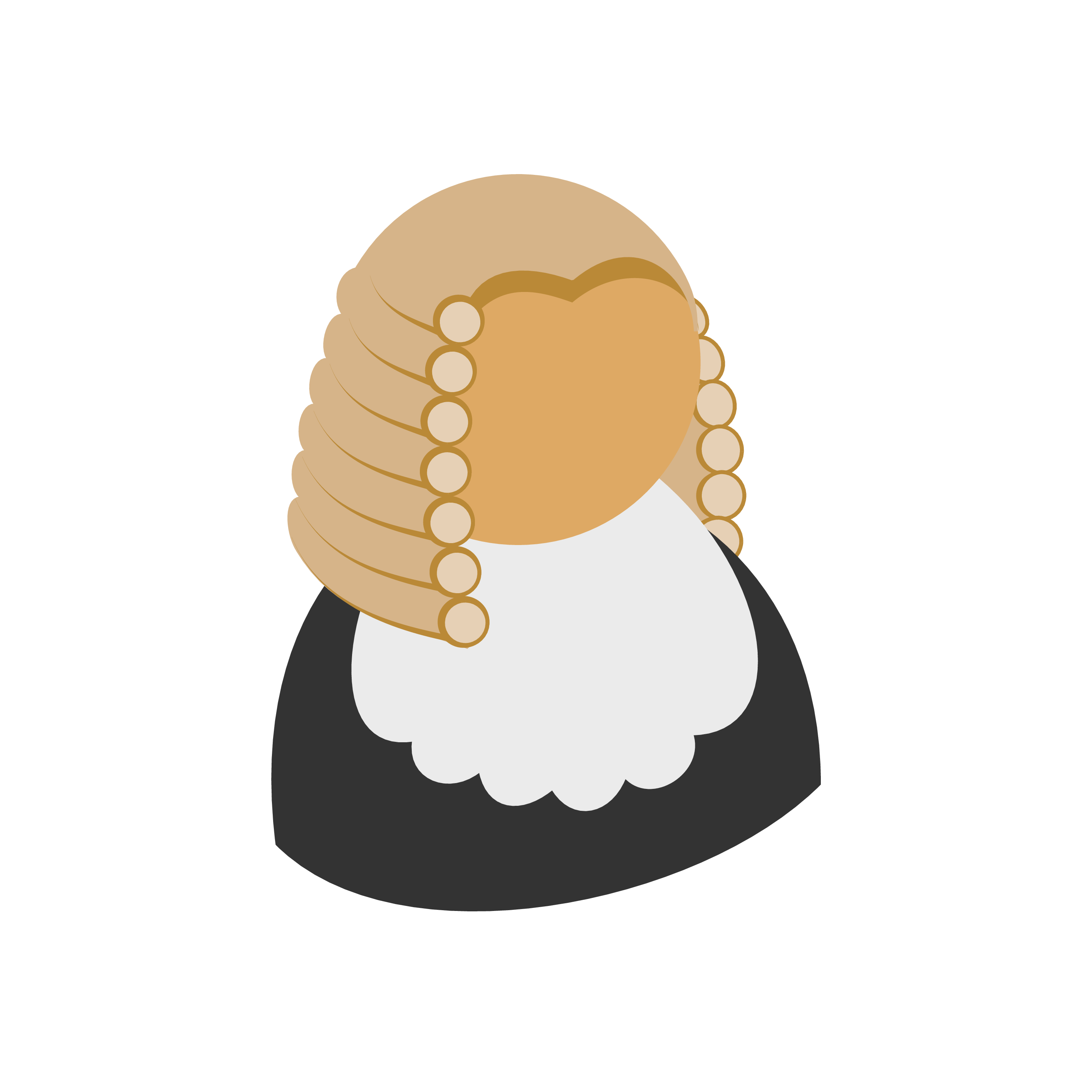 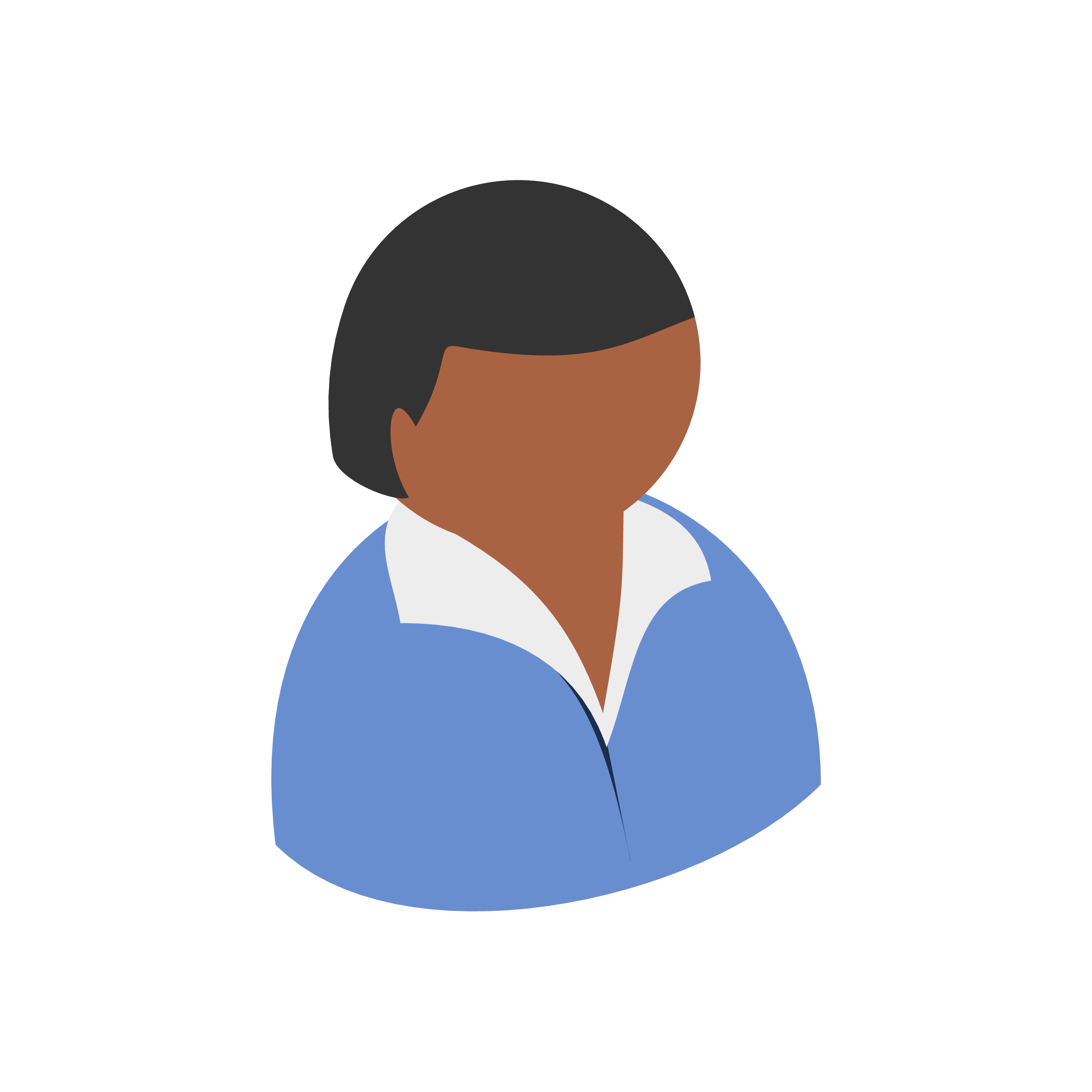 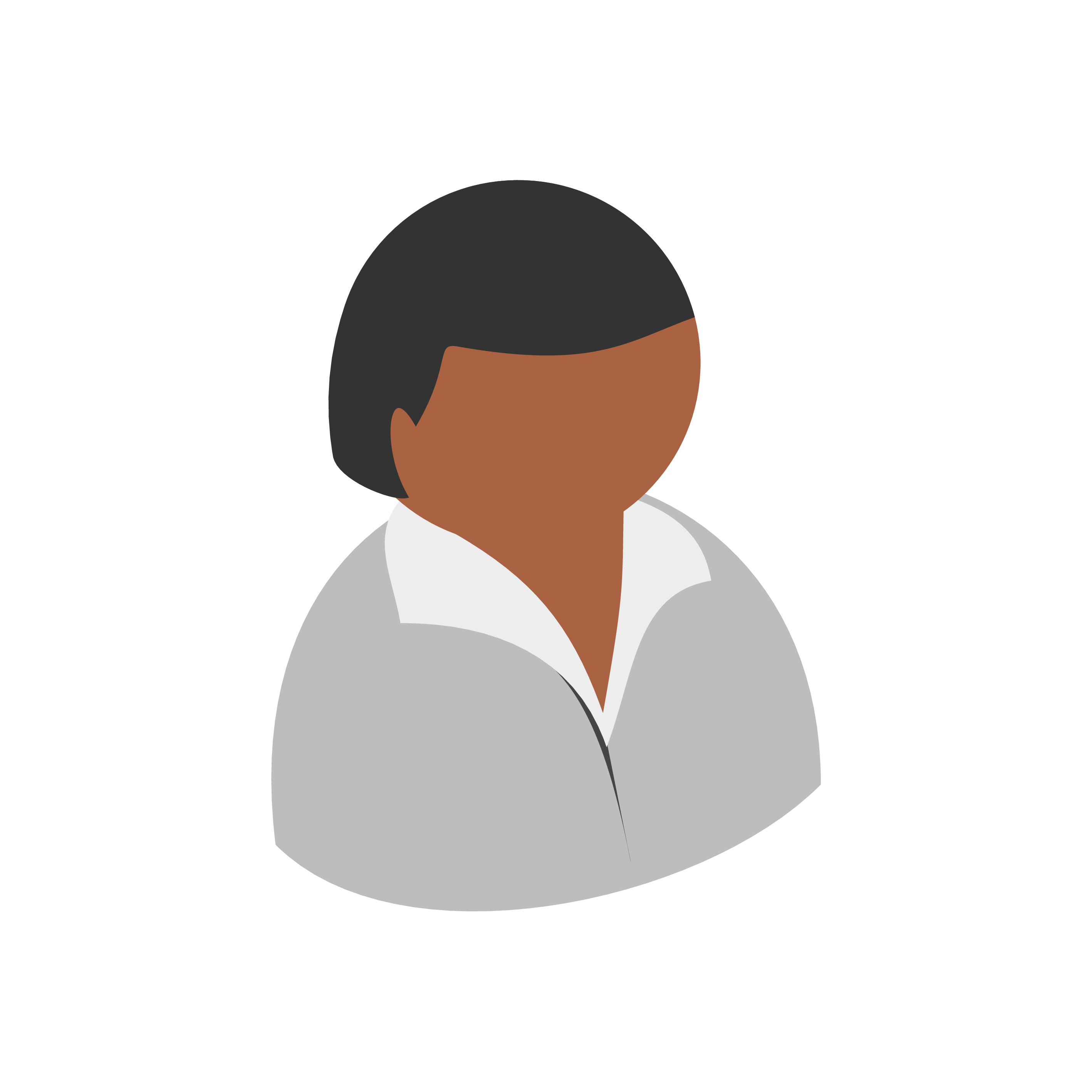 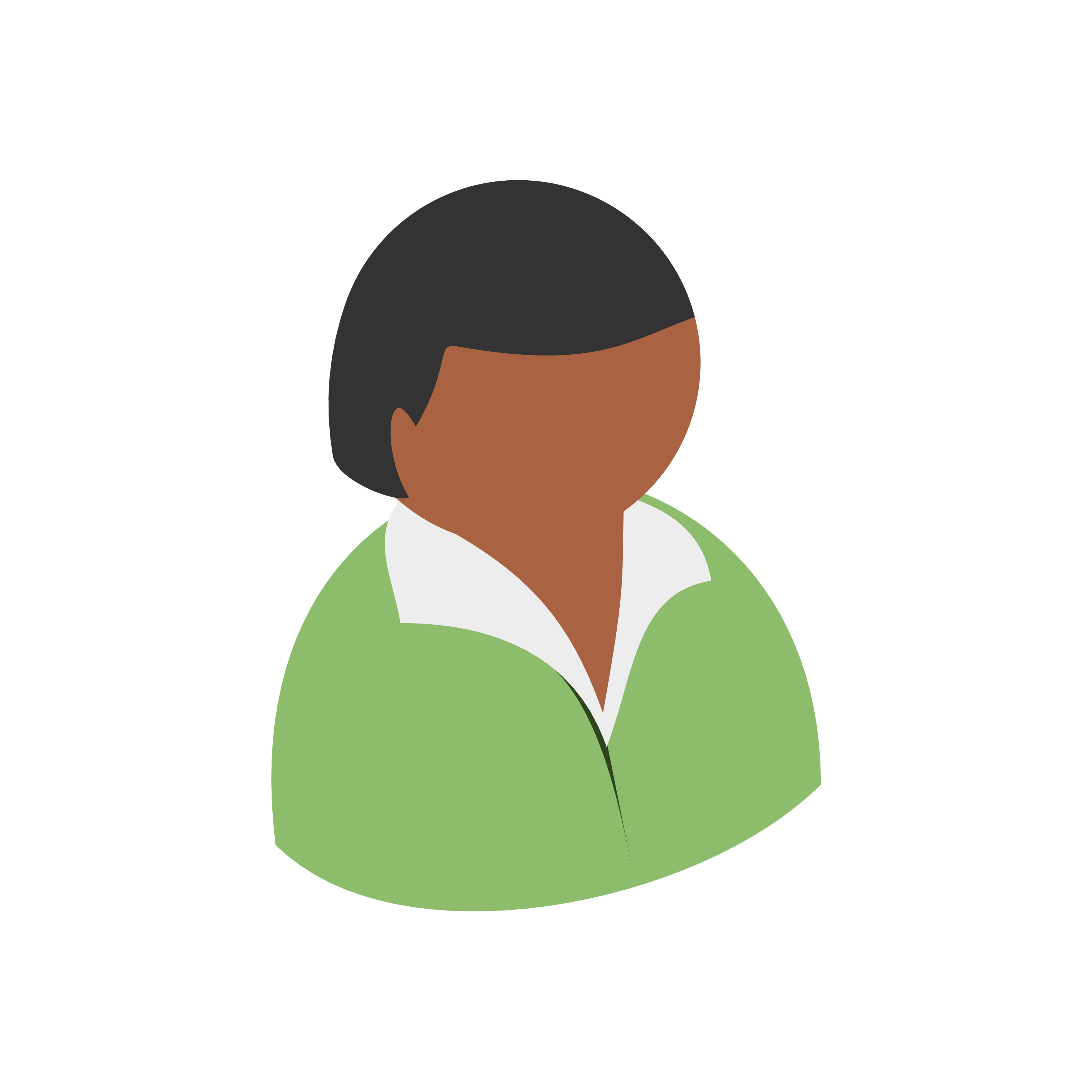 Aggregator
Verifier
18
From Proofs to Signatures
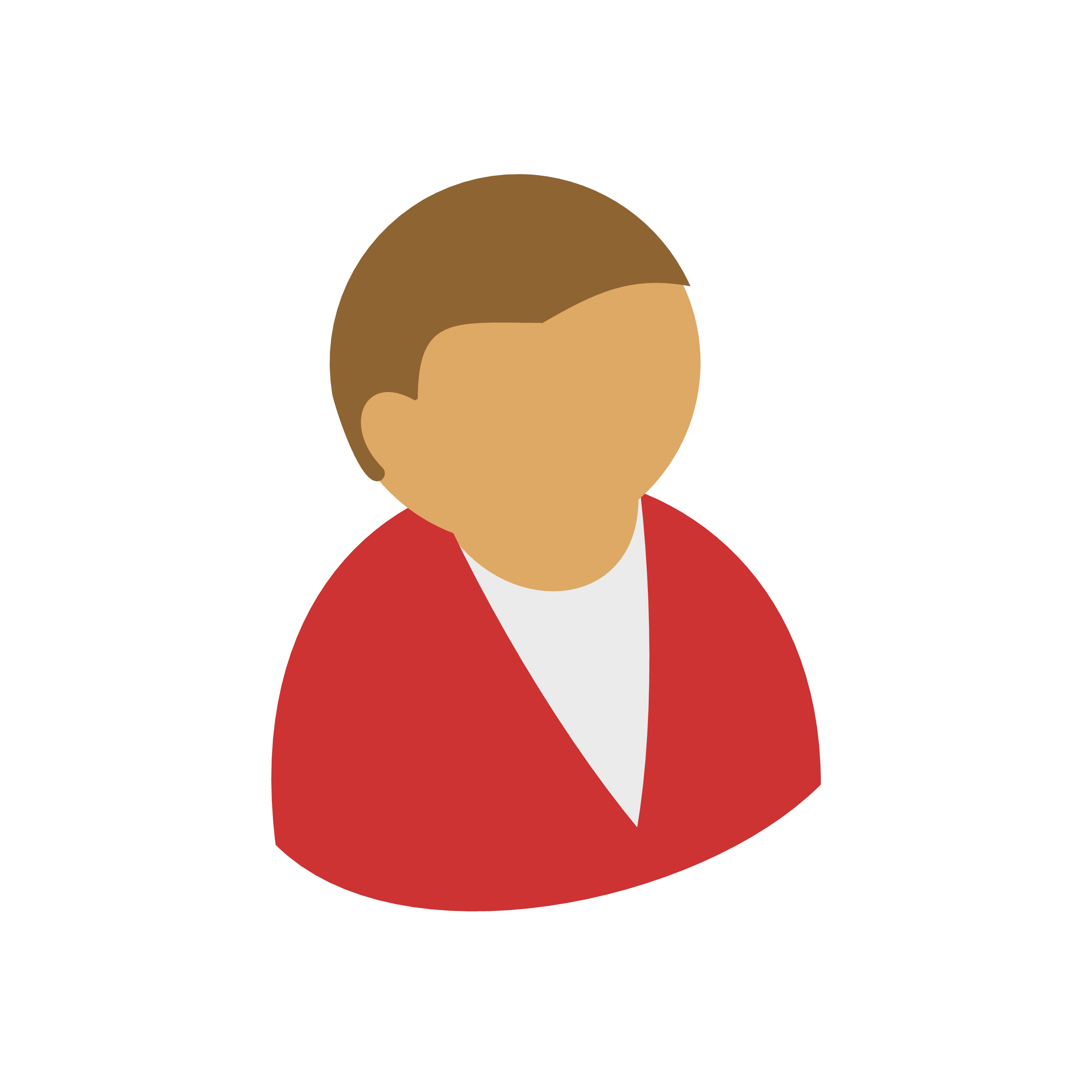 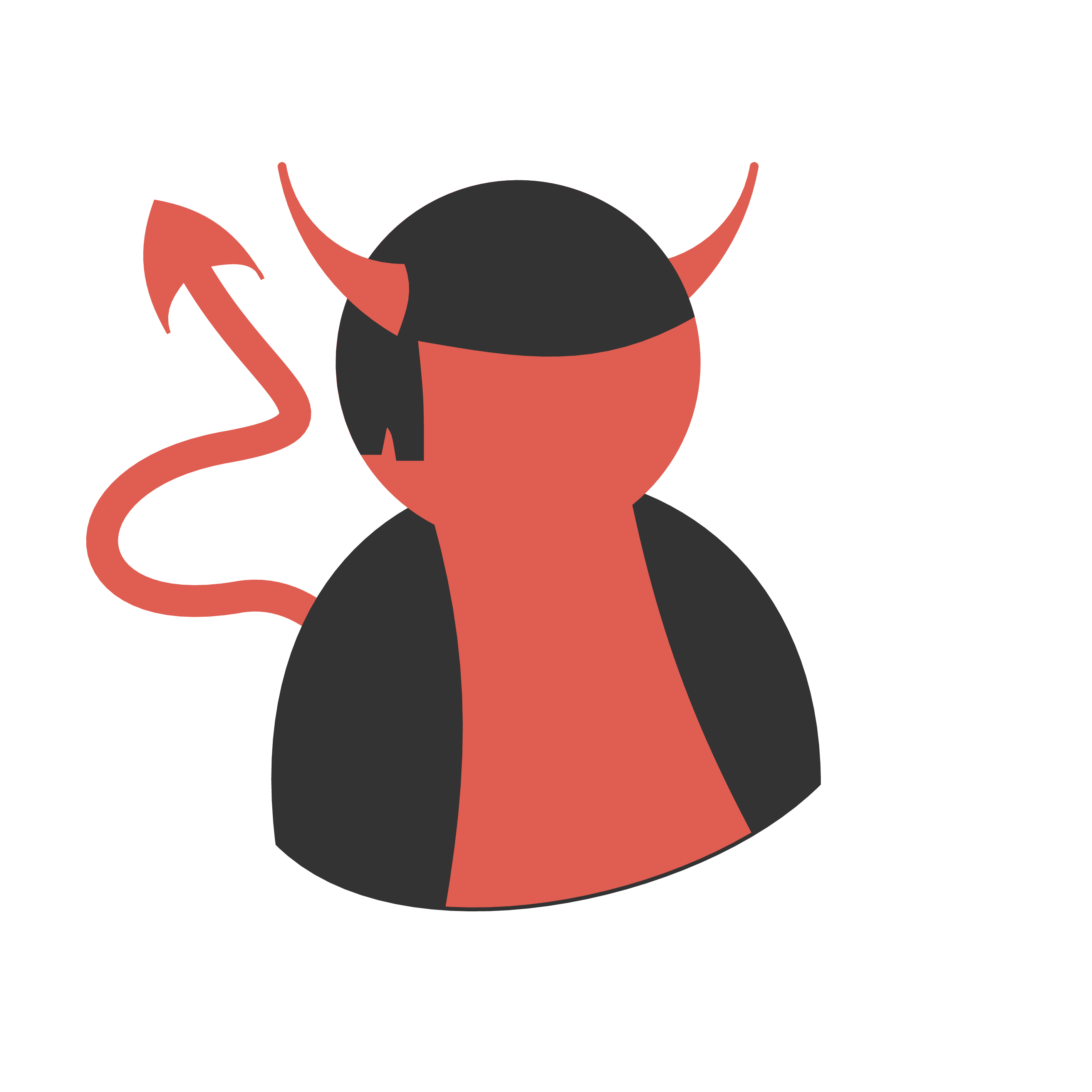 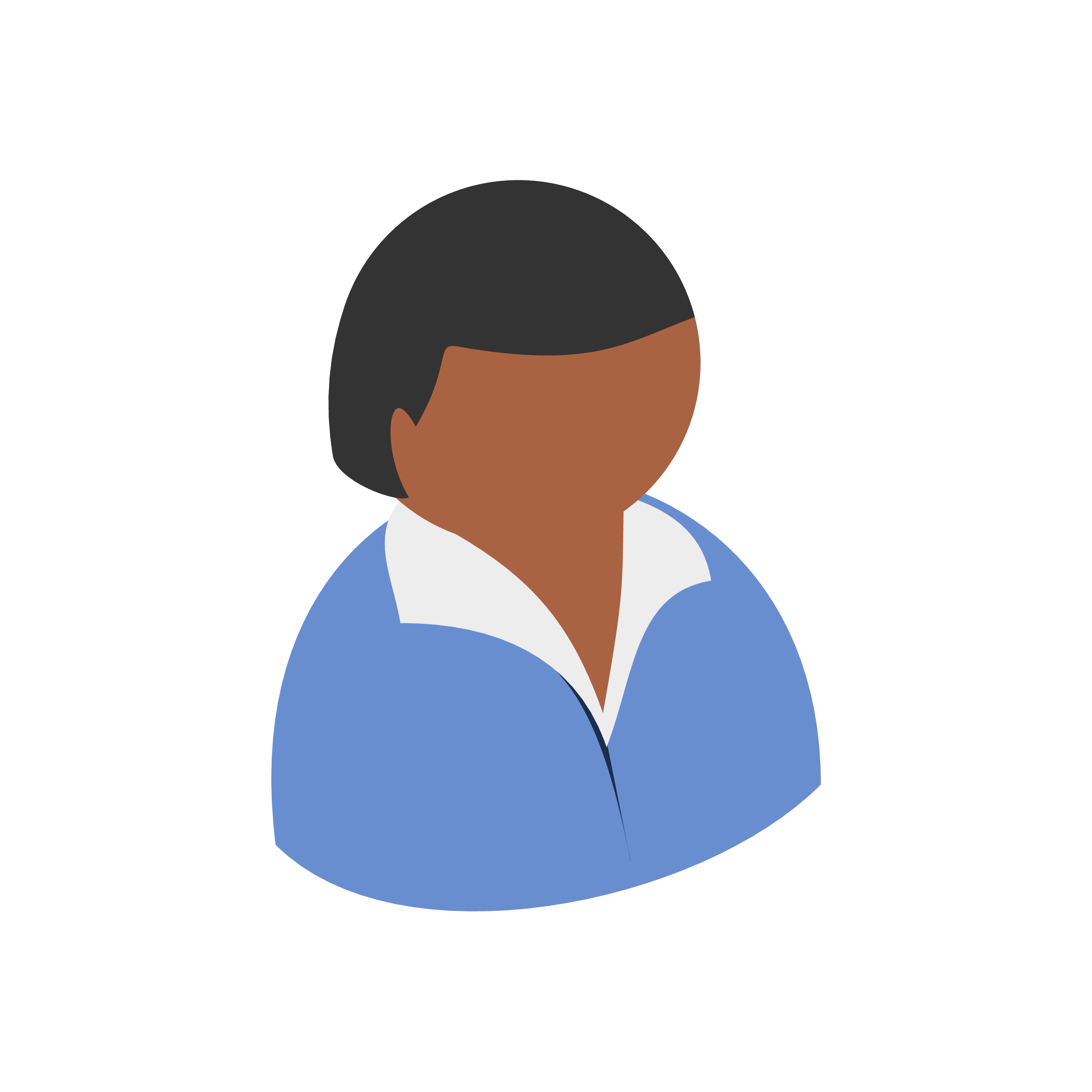 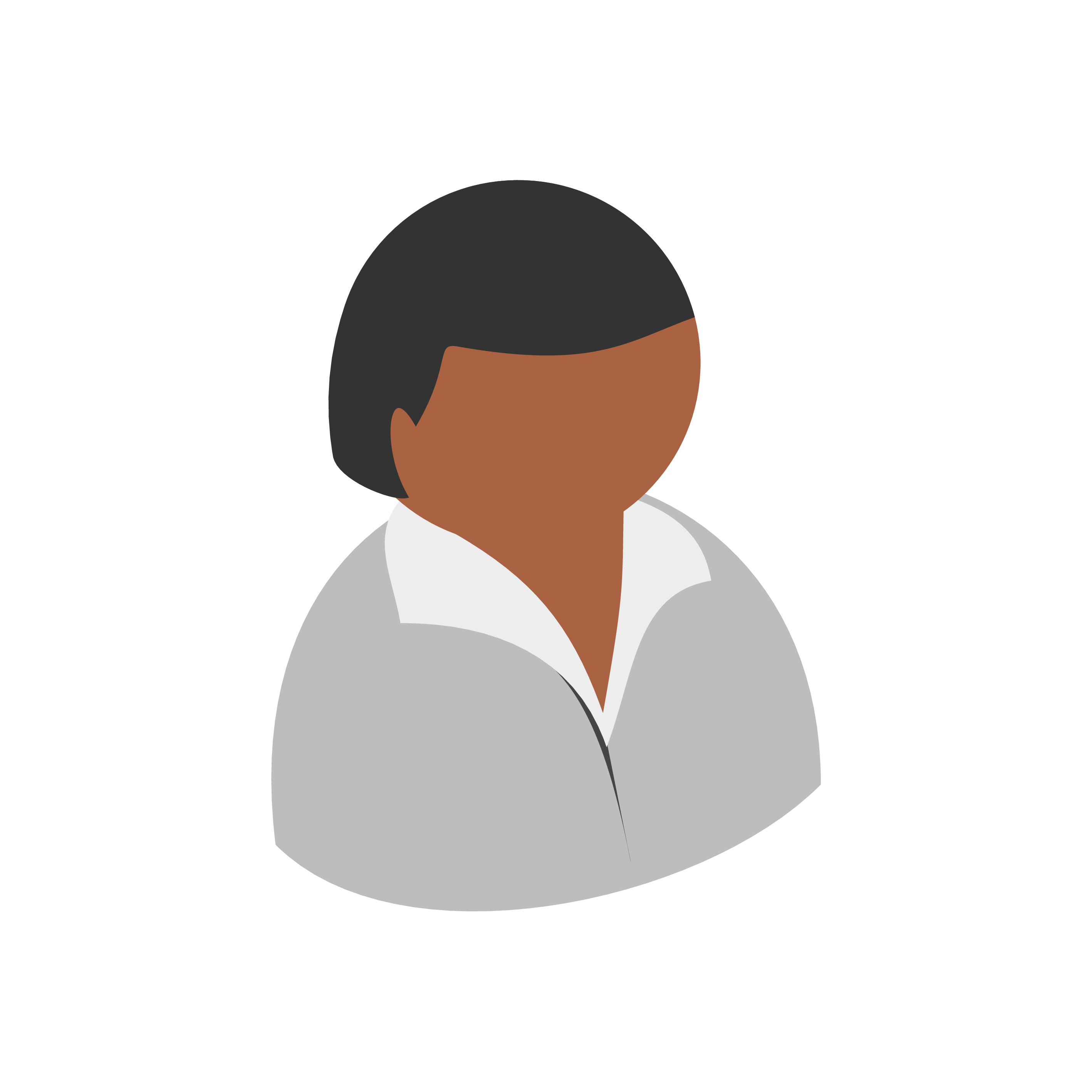 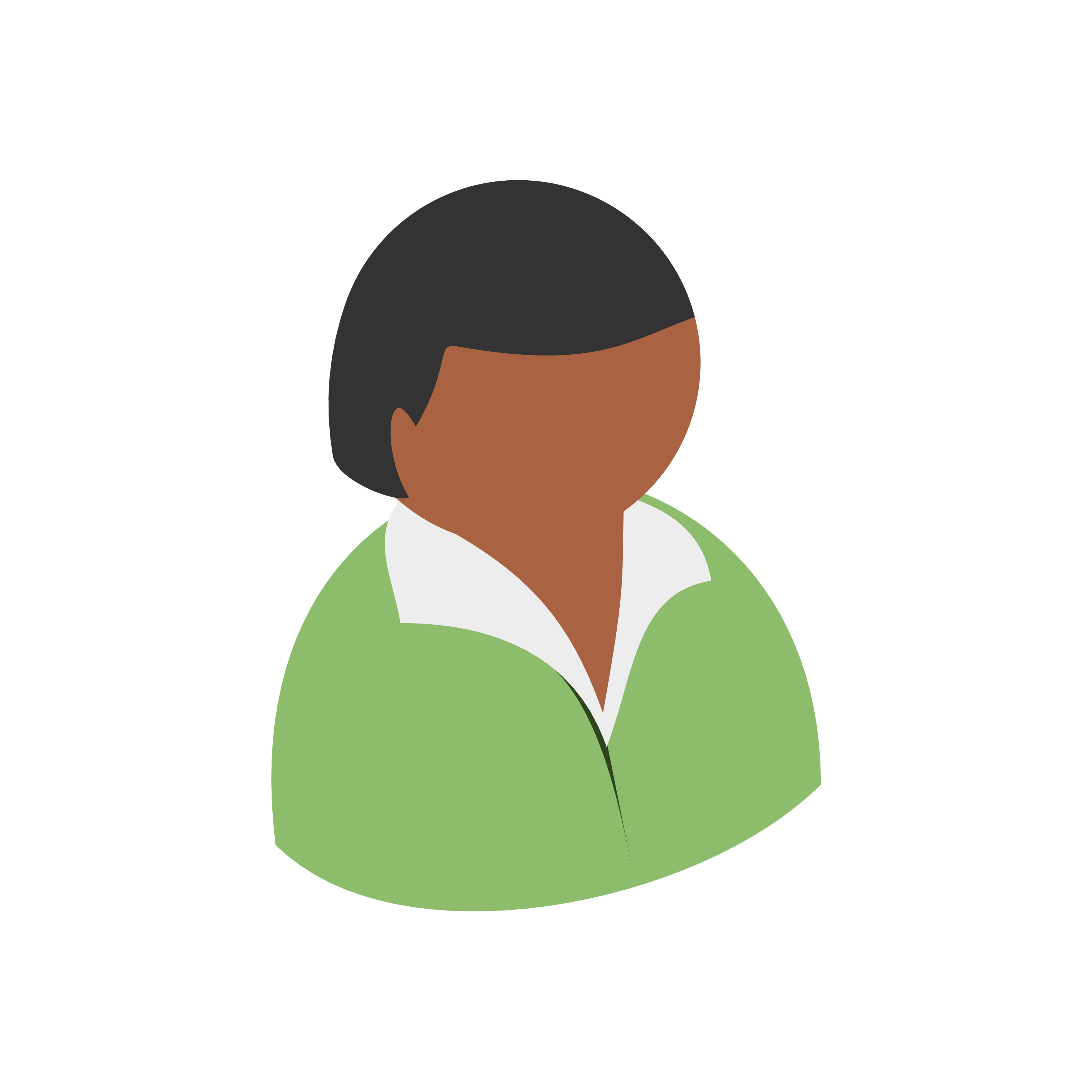 Aggregator
Verifier
Problem: [BHK17]
BARGs with adaptive knowledge soundness imply SNARKs for NP.
19
Somewhere Subset Extraction[Brakerski-B-Kalai-Lombardi-Paneth 23]
19
Somewhere Subset Extraction[Brakerski-B-Kalai-Lombardi-Paneth 23]
Programmed Setup
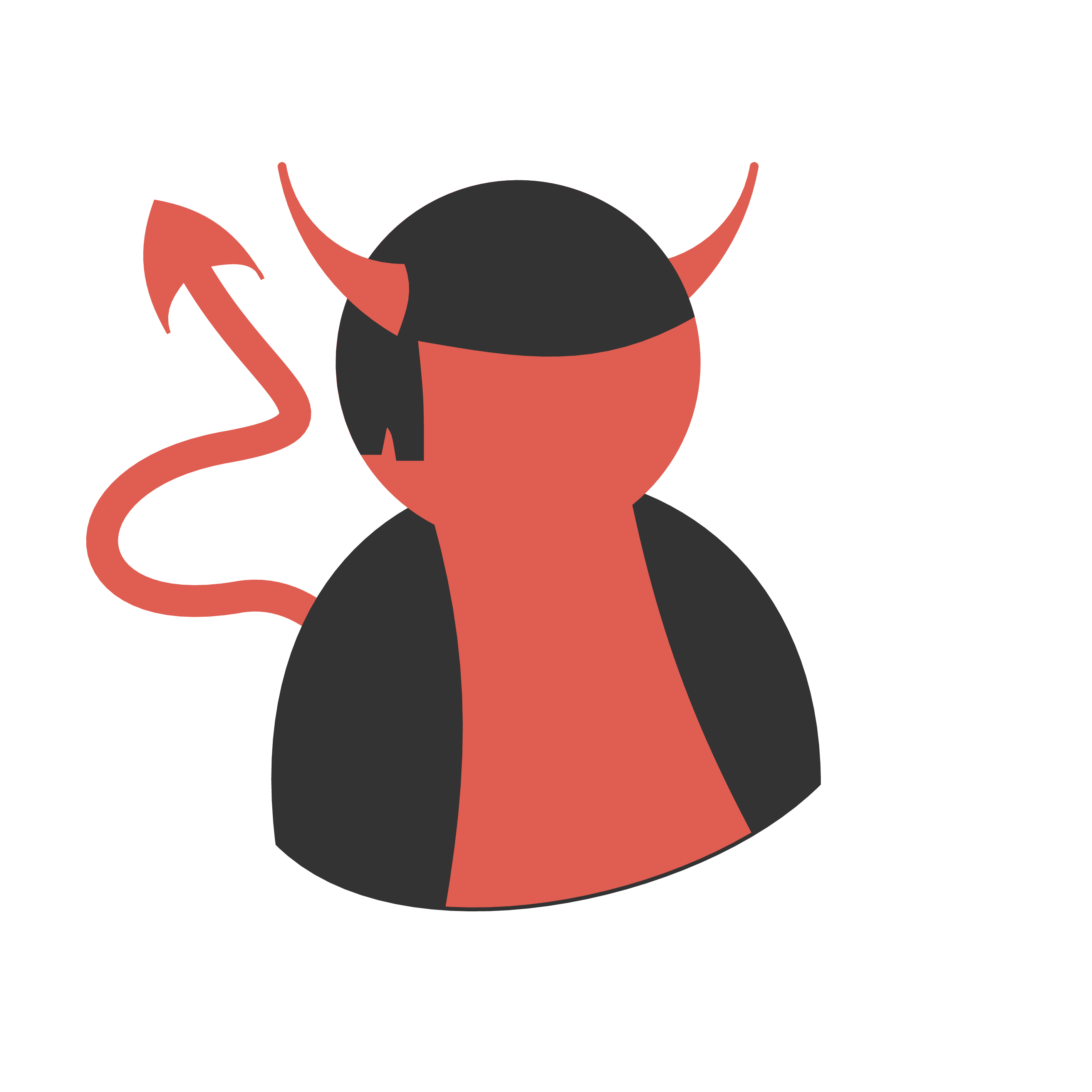 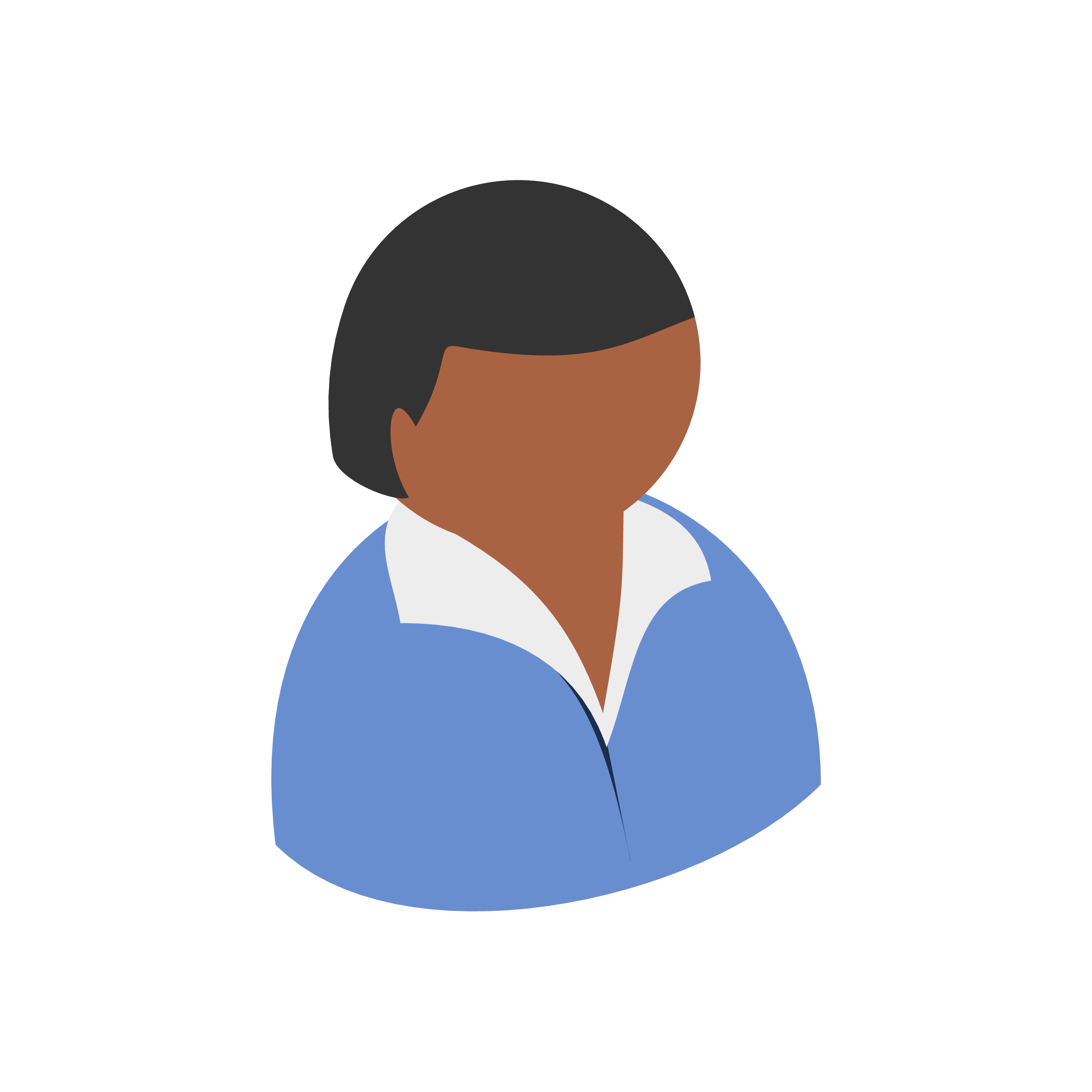 Prover
Verifier
20
From Extraction to Unforgeability
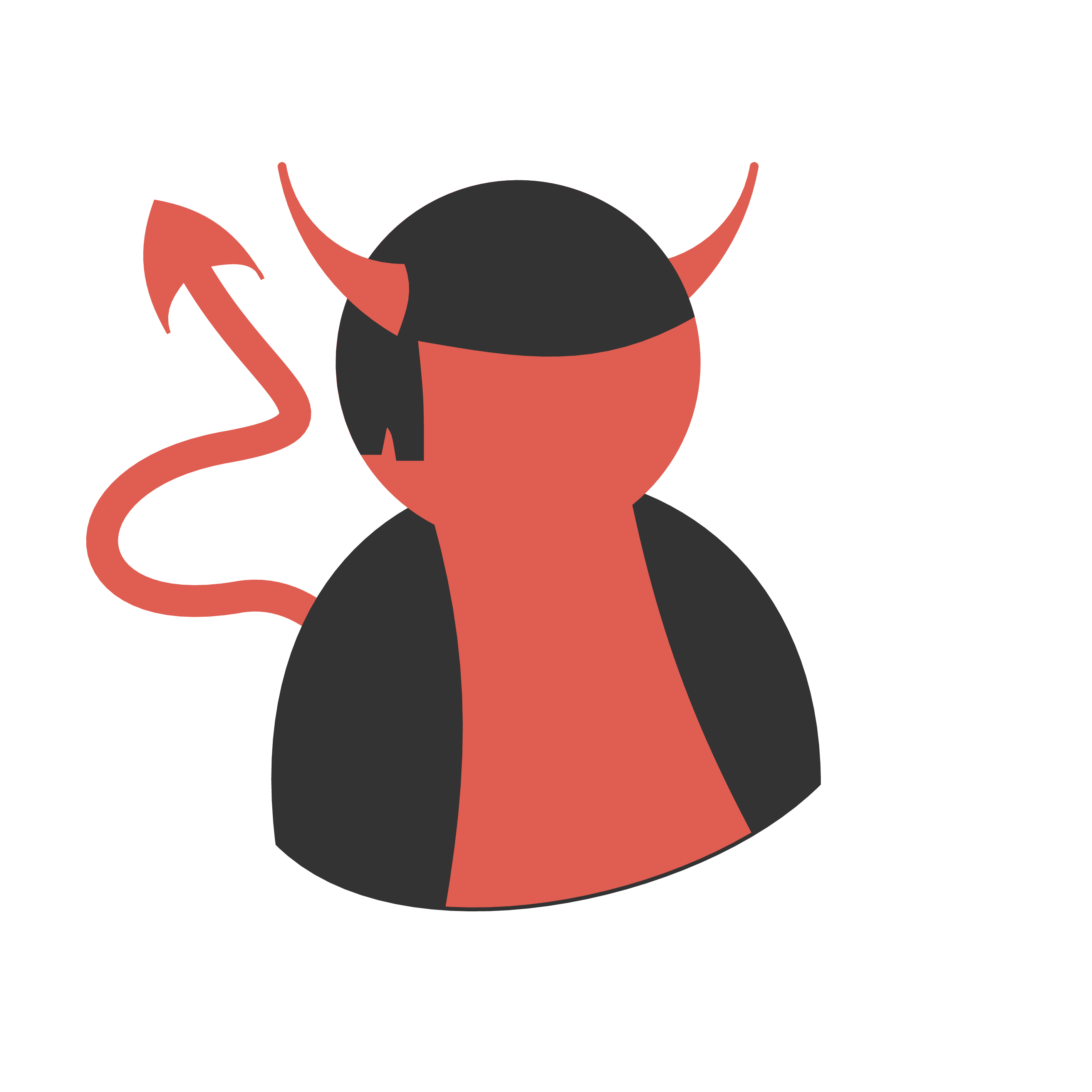 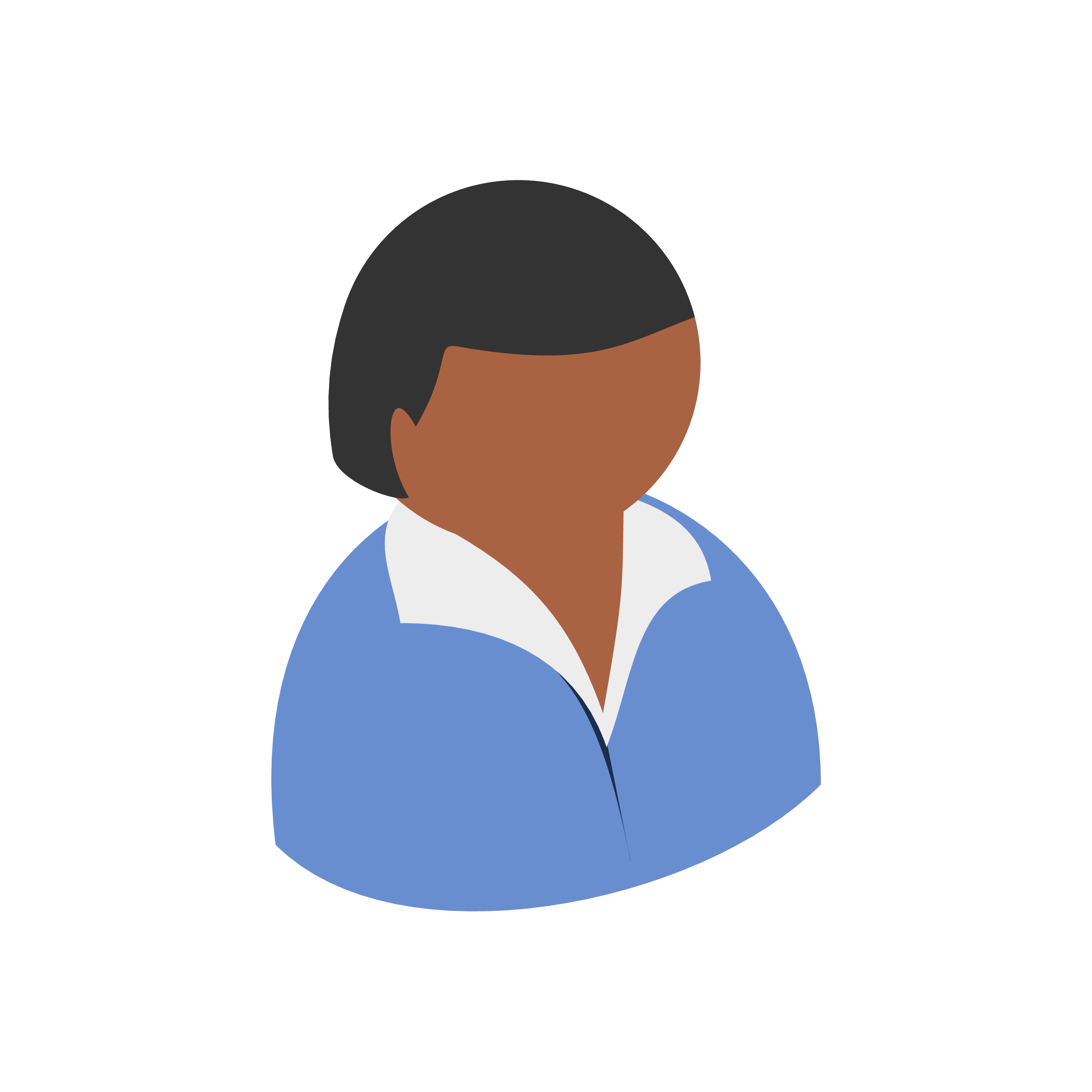 Aggregator
Verifier
21
From Extraction to Unforgeability
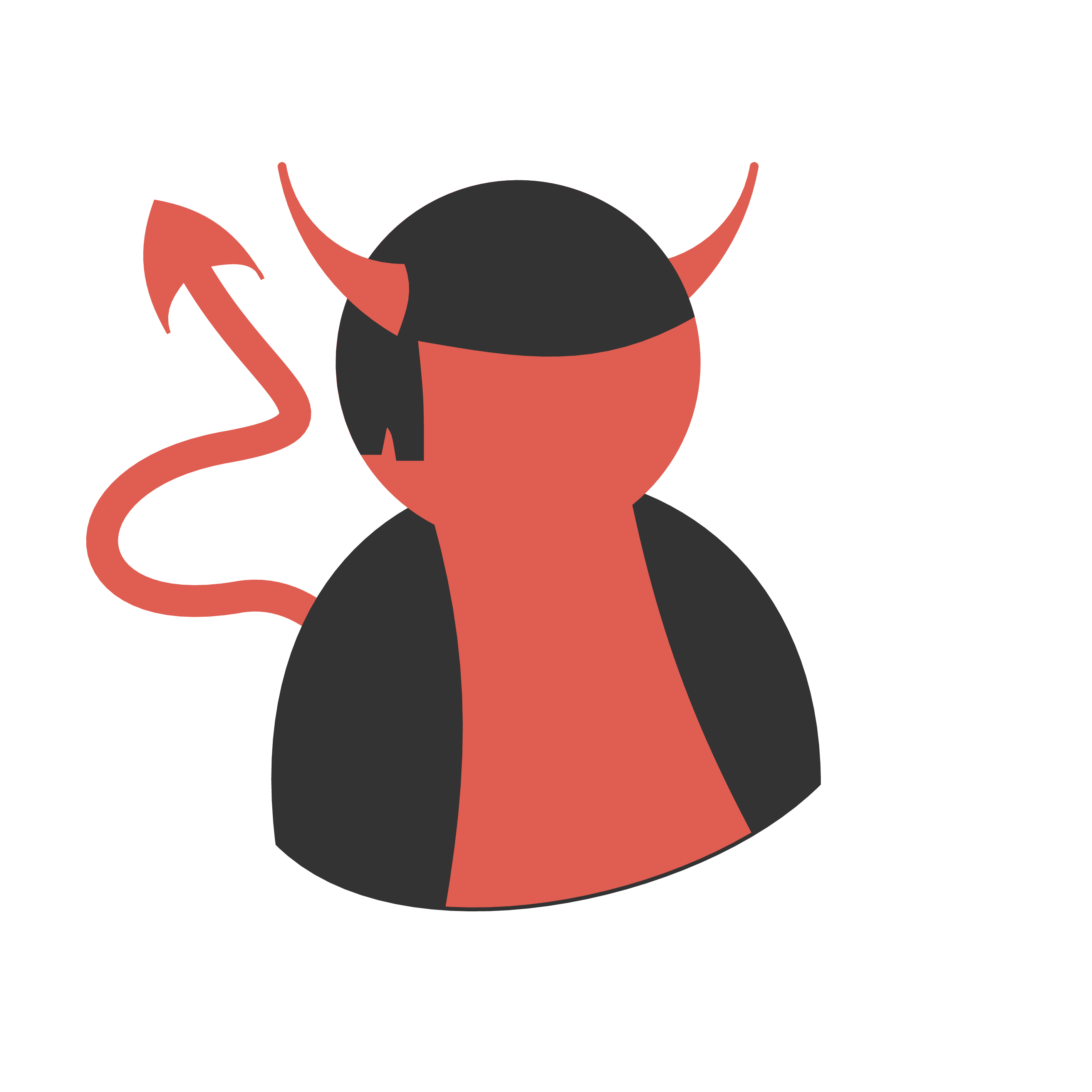 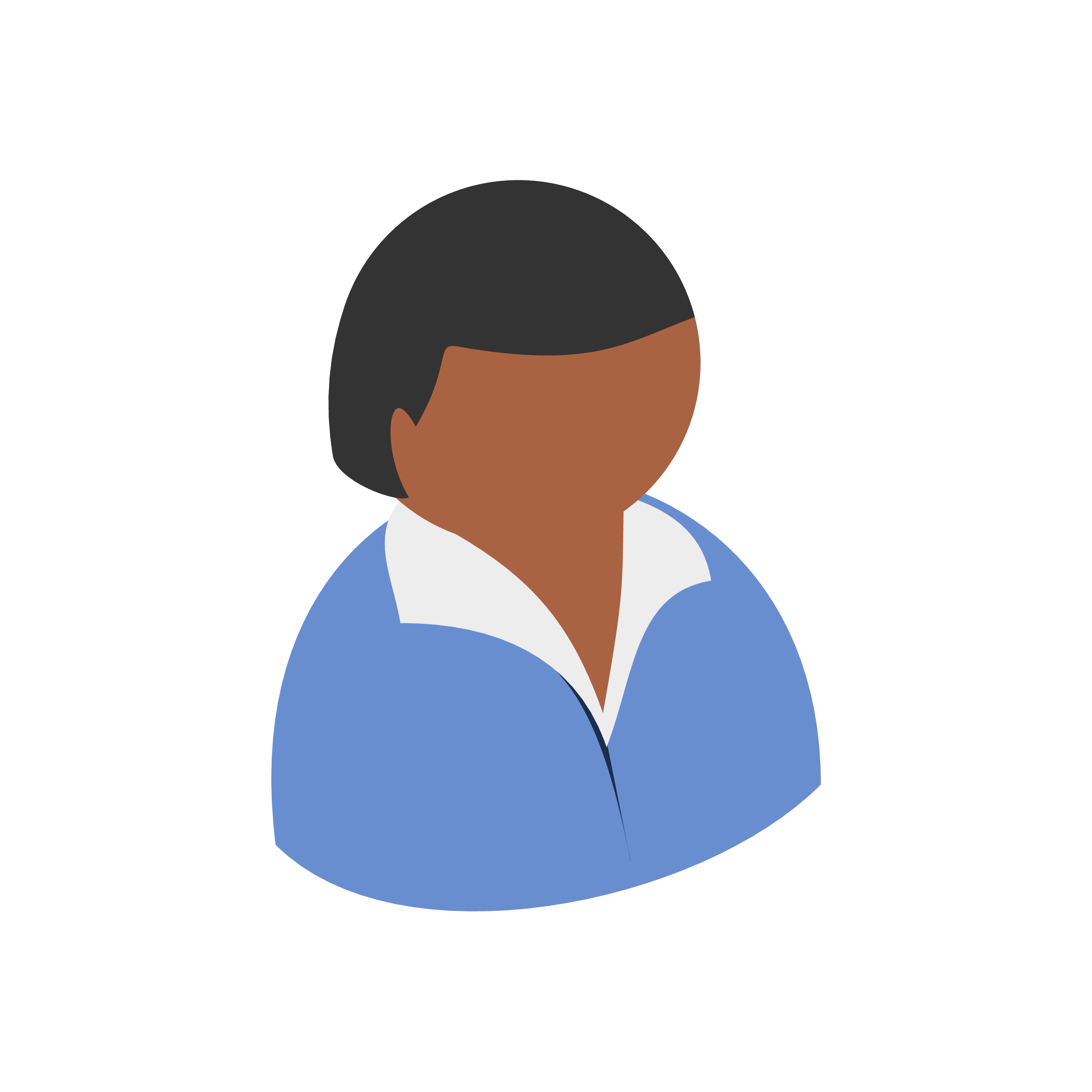 Aggregator
Verifier
21
Adaptive Subset Extraction
Setup
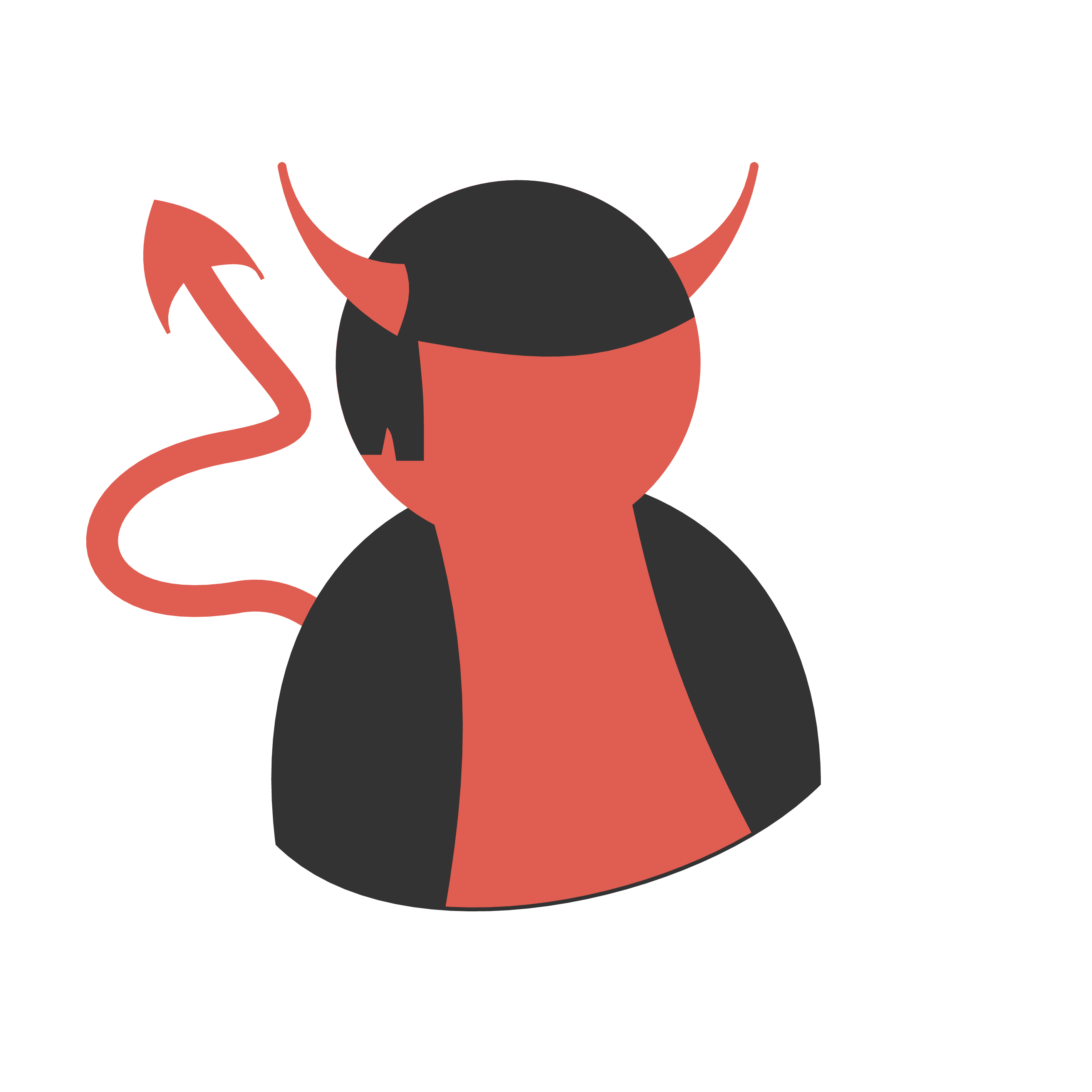 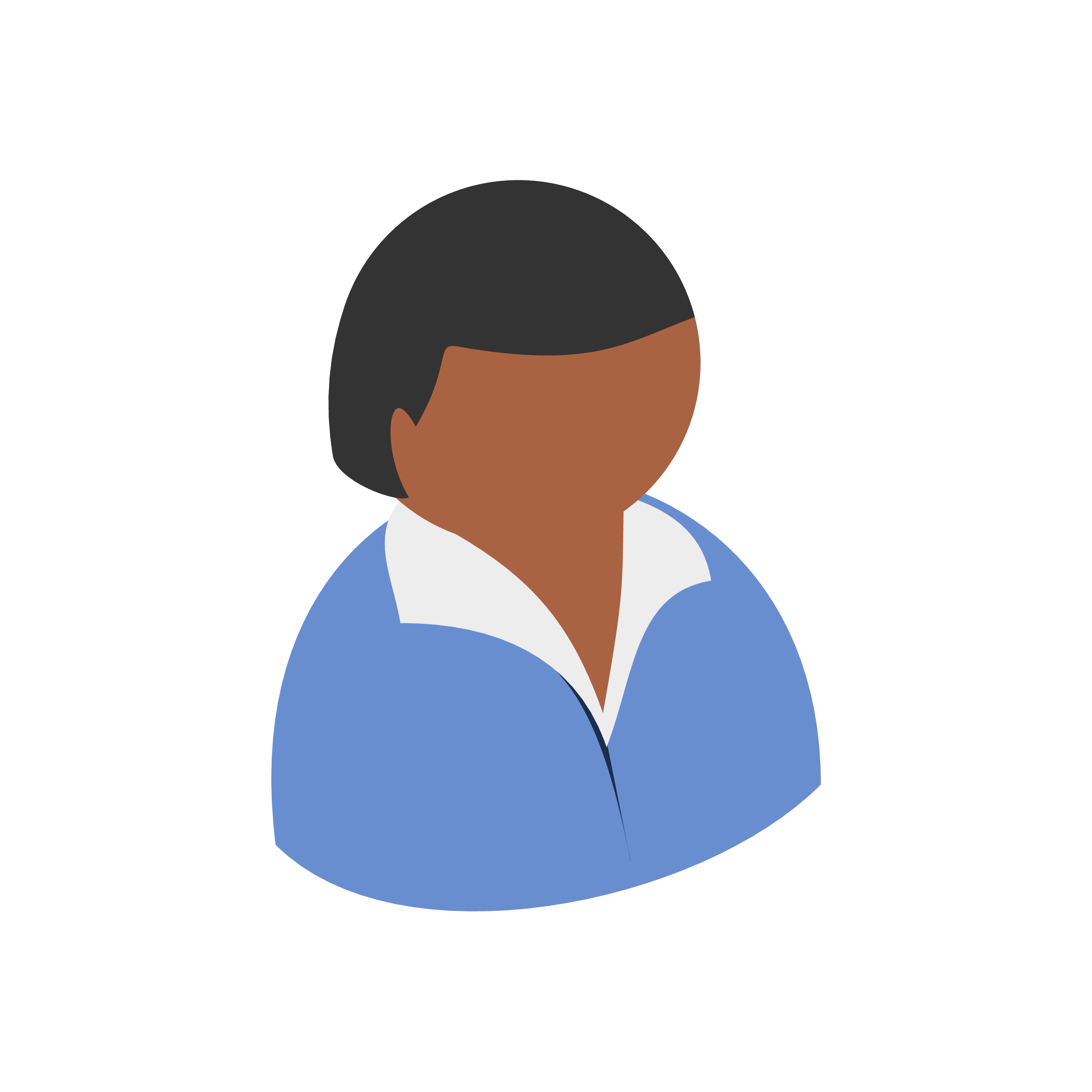 Prover
Verifier
23
Our Constructions
For read-once log-space policies,
BARGs
MP-BARGs with adaptive subset extraction
Monotone-Policy Aggregate Signatures with full security
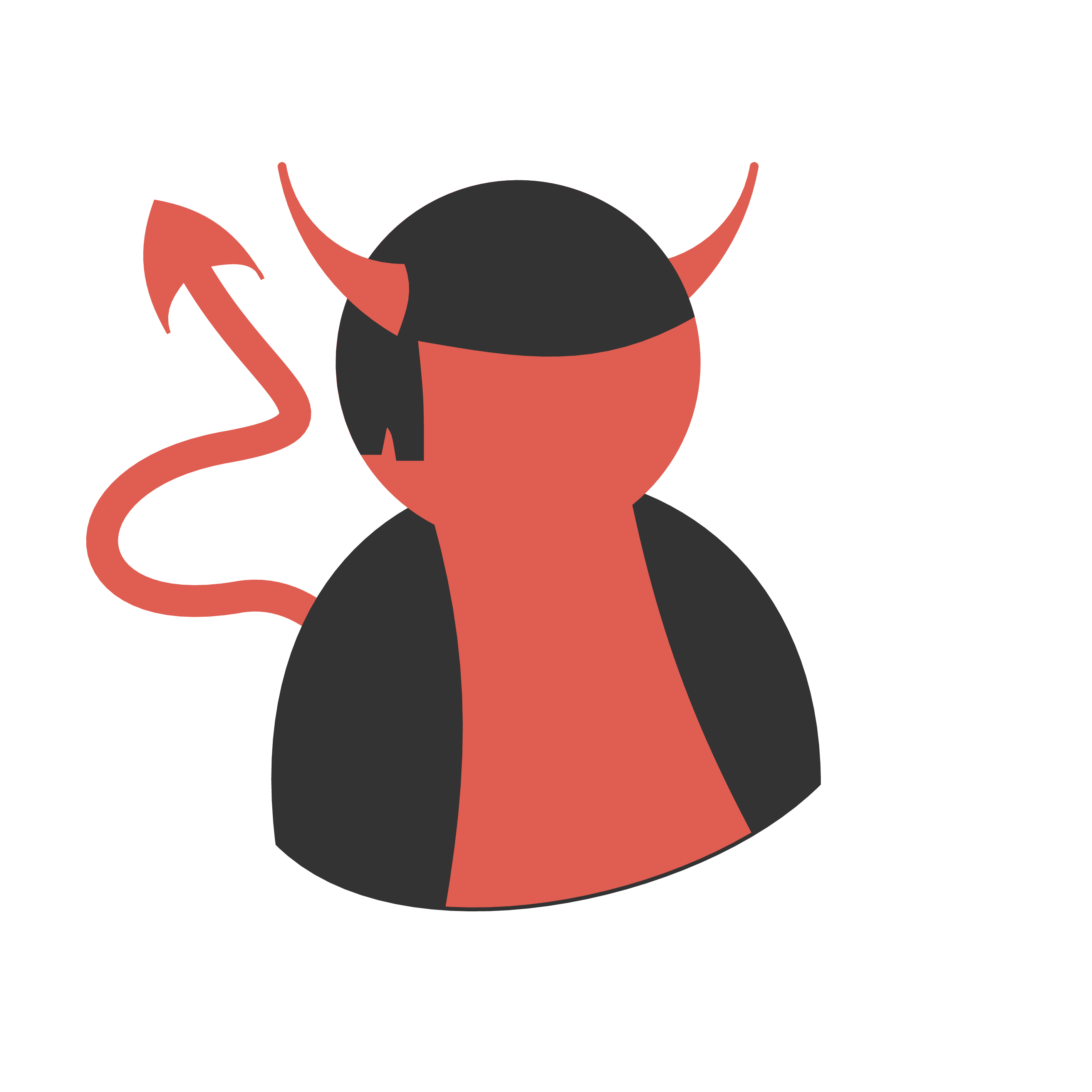 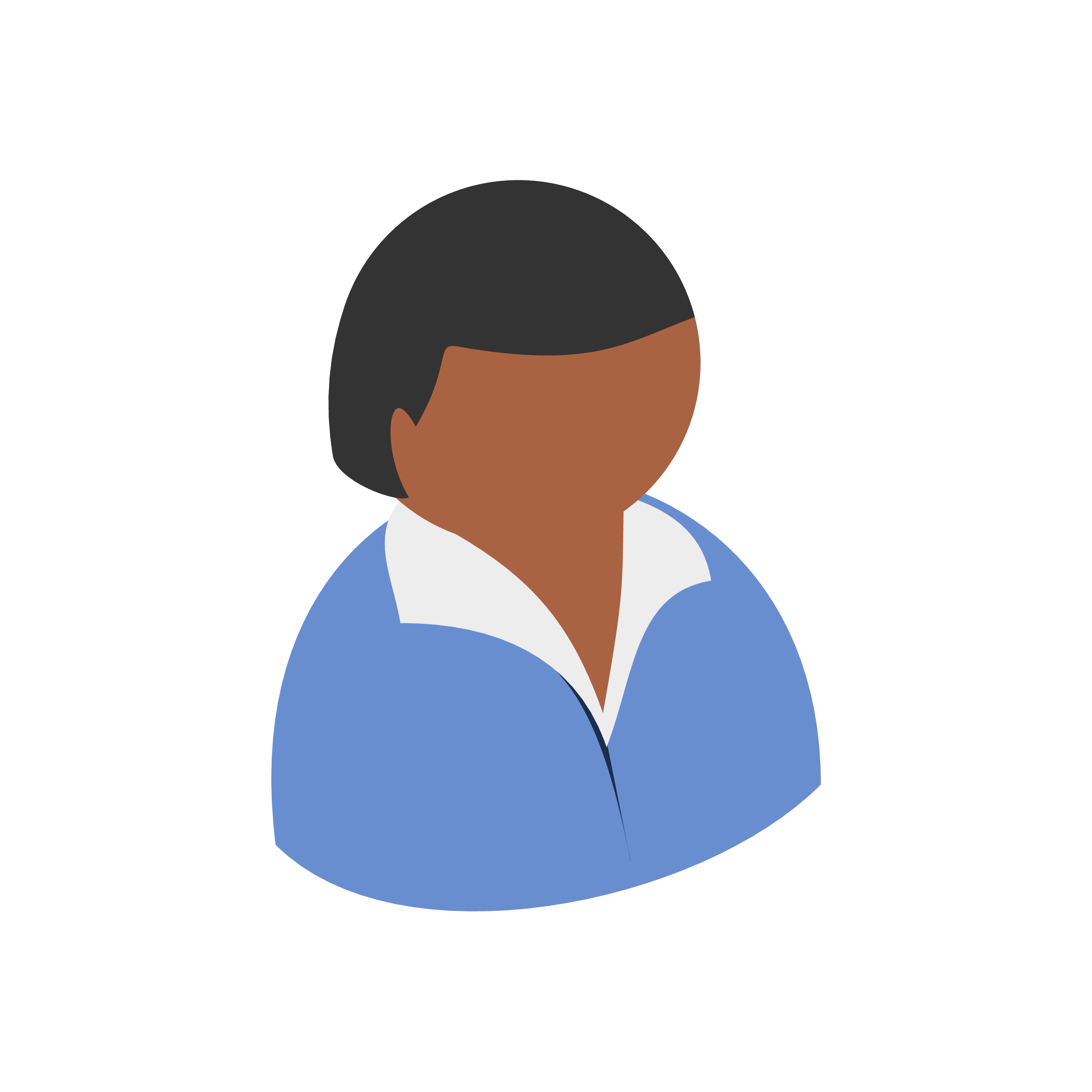 Prover
Verifier
25
Our Constructions
For read-once log-space policies,
BARGs
MP-BARGs with adaptive subset extraction
Monotone-Policy Aggregate Signatures with full security
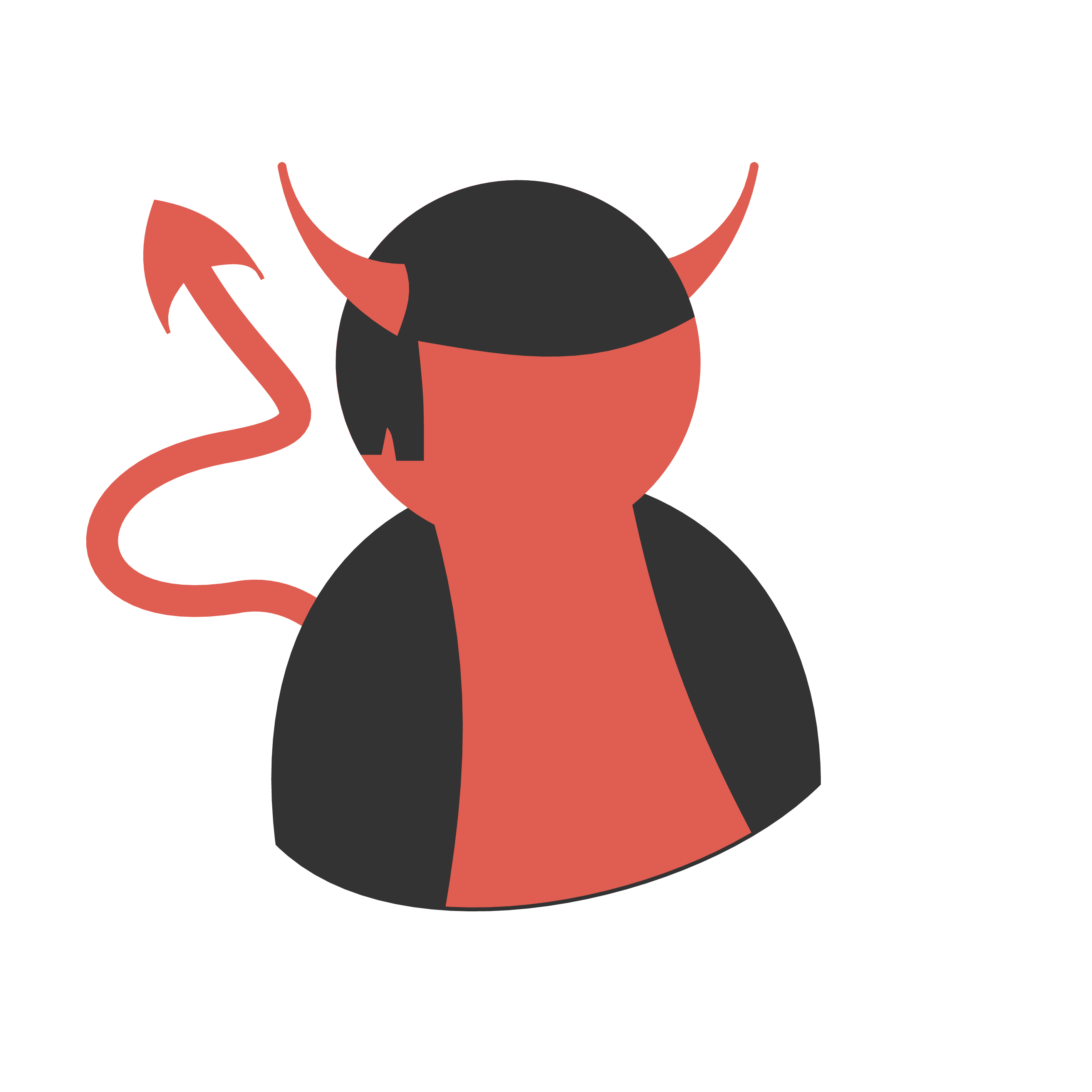 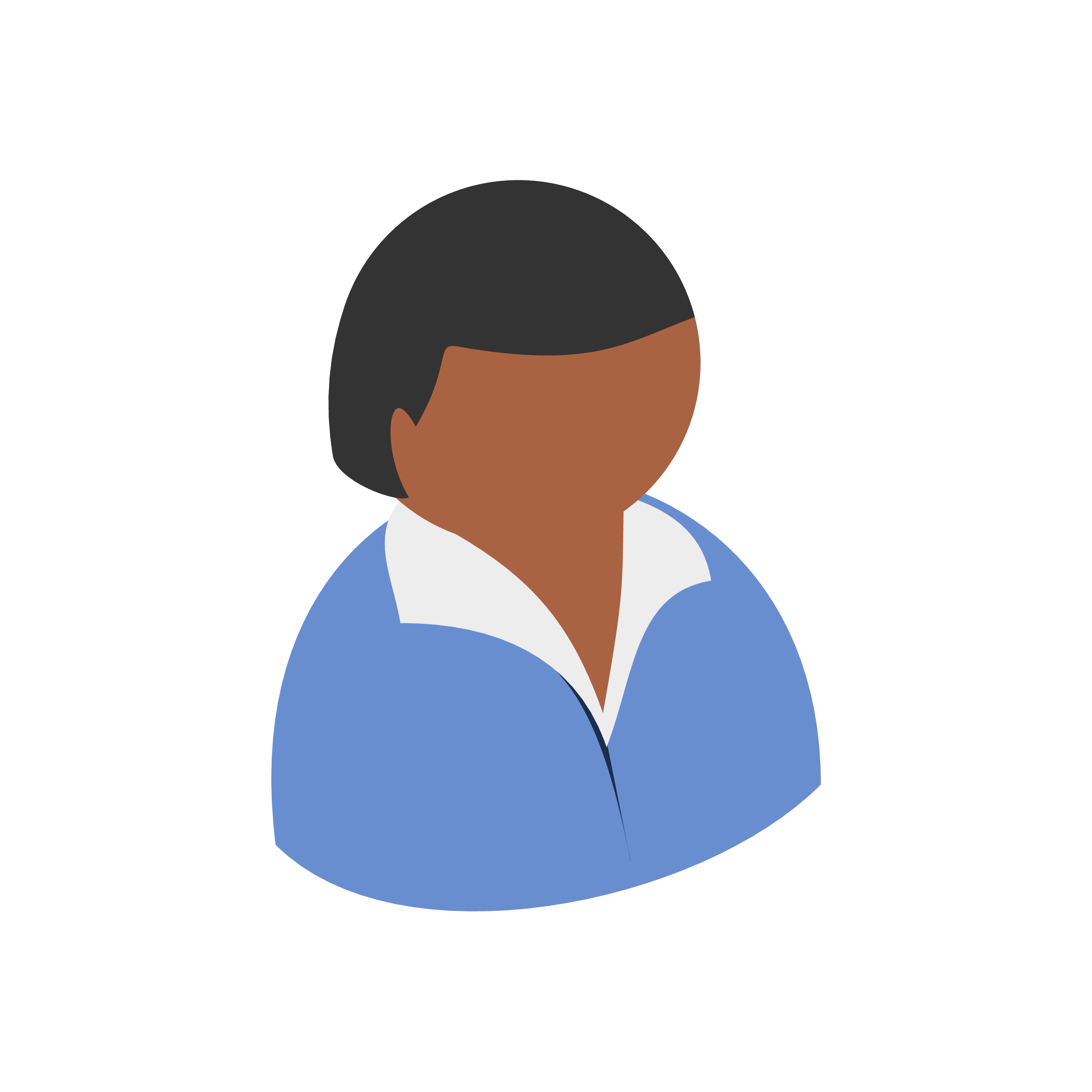 Prover
Verifier
Main technical contribution:
To go beyond threshold policies, we strengthen to composable simulation security.
25
Our Constructions
For read-once log-space policies,


For poly-size monotone circuits,
BARGs
MP-BARGs with adaptive subset extraction
Monotone-Policy Aggregate Signatures with full security
BARGs + FHE
MP-BARGs with functional subset extraction
Monotone-Policy Aggregate Signatures with weak security
Open Question:
What is the “right” security notion for monotone-policy BARGs?
Thank you!
25
[Speaker Notes: In addition to adaptive subset extaction, we also give a construction for monotone circuits, achieving an incomparable notion of extraction that we call functional subset extraction, and that implies weak security for our signature schemes.]